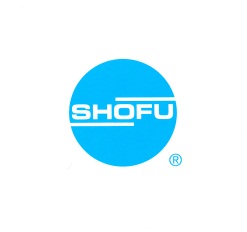 1st SHOFU Balkan CongressBeograd, 5. maj 2012.
Dr. Milan Pavlović:

        Klinički prikaz  
           protetskih rešenja
                SHOFU keramikom
1
Problemi u praksi
1.1 Loša  higijena
1.2 Fos  rut
1.3 ”Upasivanje” fiksnog rada
1.4 Loša krunica
Dr. Milan Pavlovic - office@drmilanpavlovic.com
2
Naslage na zubima
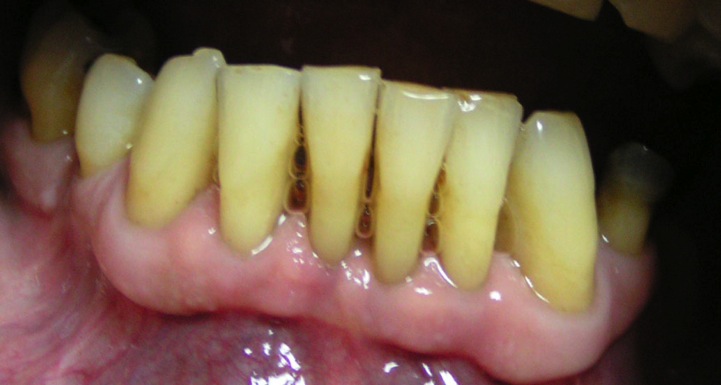 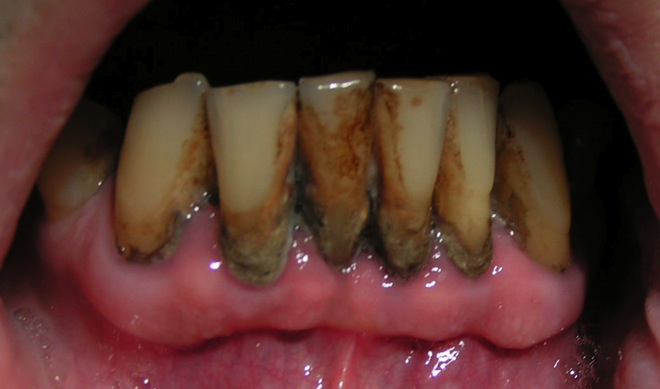 Dr. Milan Pavlovic - office@drmilanpavlovic.com
3
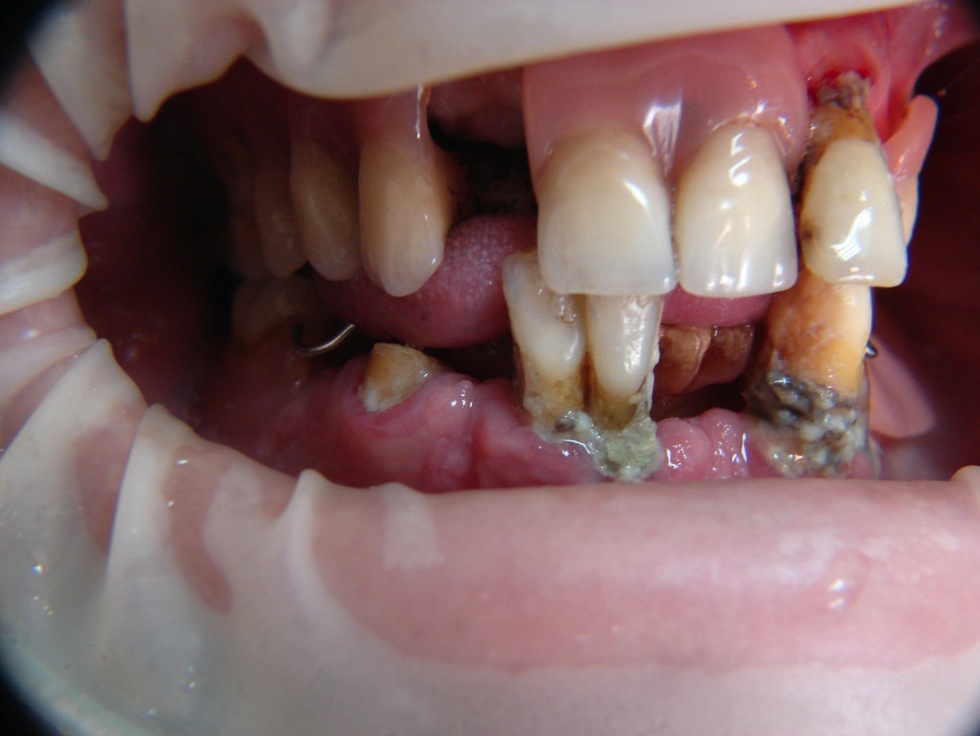 Dr. Milan Pavlovic - office@drmilanpavlovic.com
4
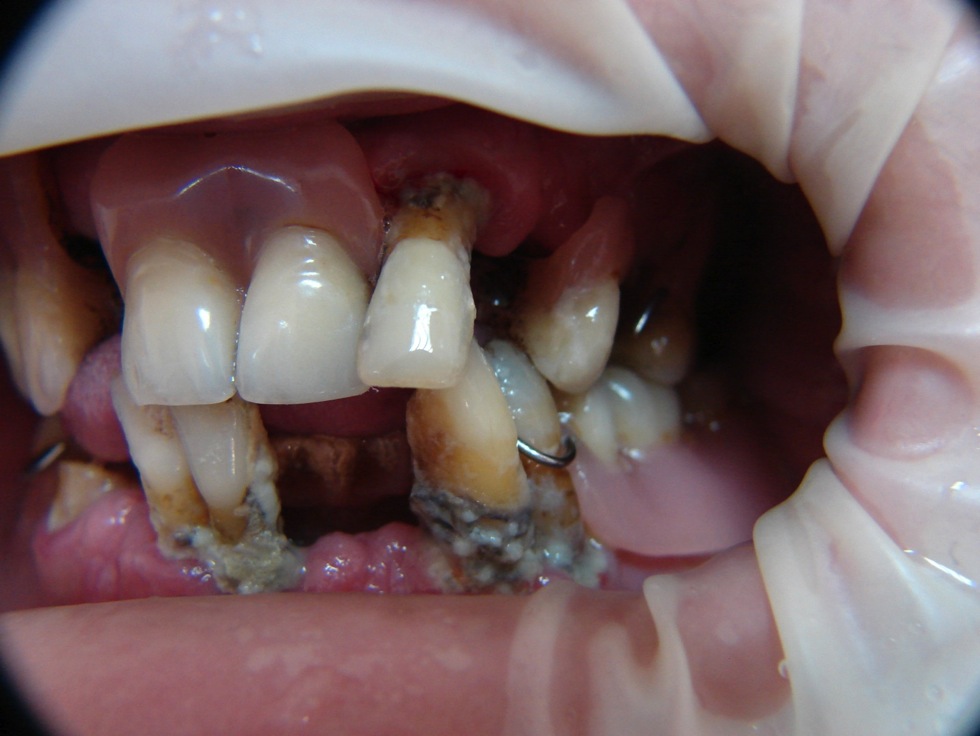 Dr. Milan Pavlovic - office@drmilanpavlovic.com
5
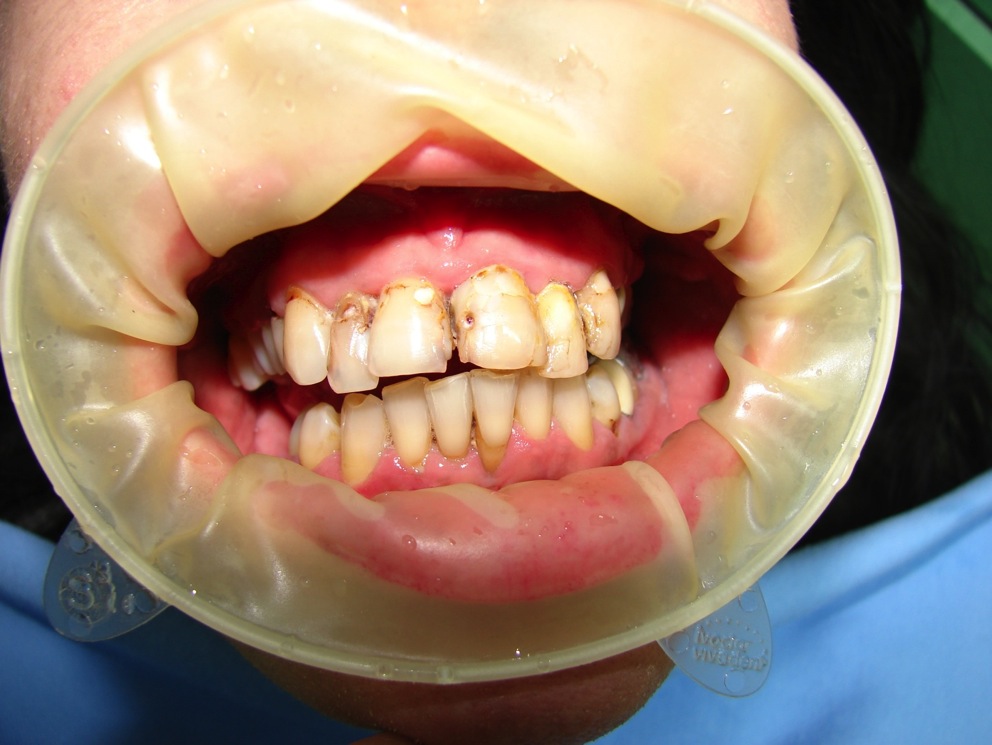 Dr. Milan Pavlovic - office@drmilanpavlovic.com
6
Fos-Rut
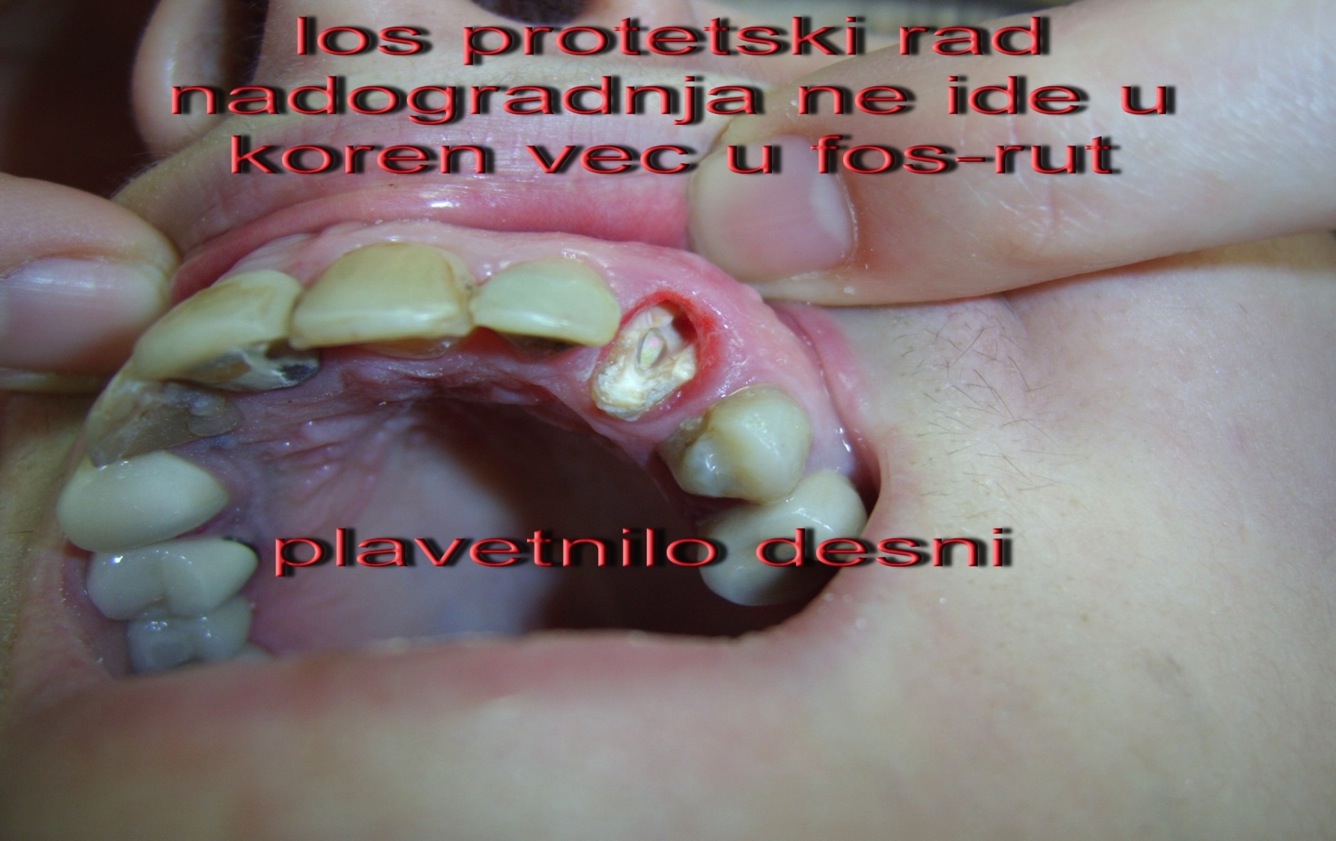 Dr. Milan Pavlovic - office@drmilanpavlovic.com
7
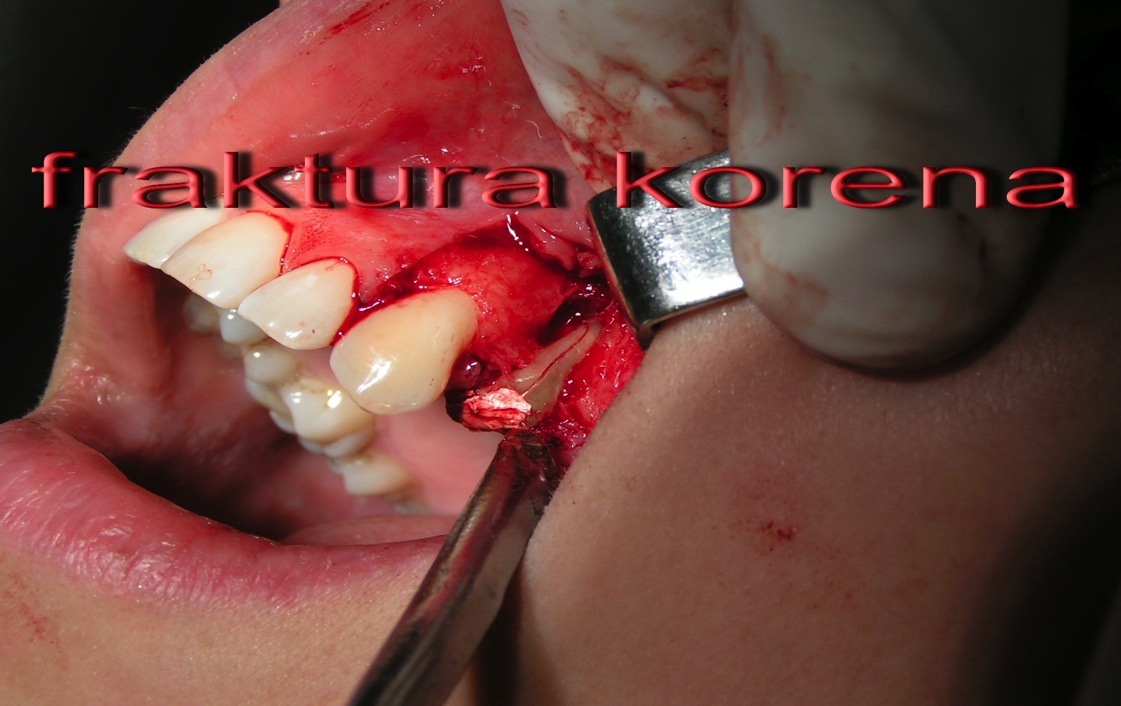 Dr. Milan Pavlovic - office@drmilanpavlovic.com
8
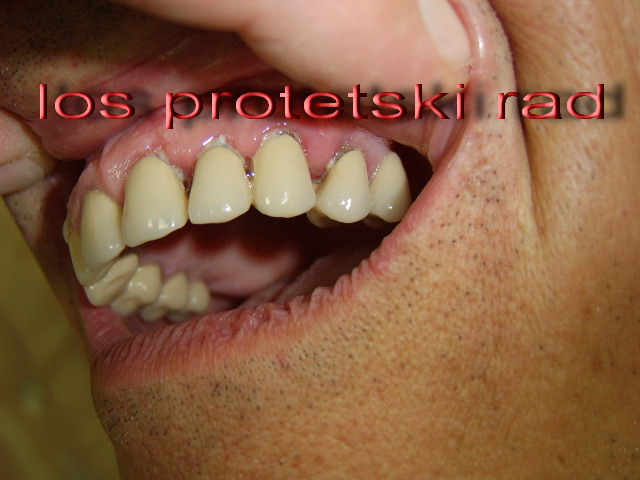 Dr. Milan Pavlovic - office@drmilanpavlovic.com
9
Primer loše metalokeramičke krunice
Talasast  stepenik
Tanak sloj keramike
Nema transparence
Dr. Milan Pavlovic - office@drmilanpavlovic.com
10
Put ka rešenju
Dijagnoza, plan terapije
ORDINACIJA
Dobro brušenje zuba,jasna demarkacija
Kvalitetan otisak
LABORATORIJA
  -morfologija
  -uravnotežen zagrižaj
  -dobro rubno zaptivanje
Dr. Milan Pavlovic - office@drmilanpavlovic.com
11
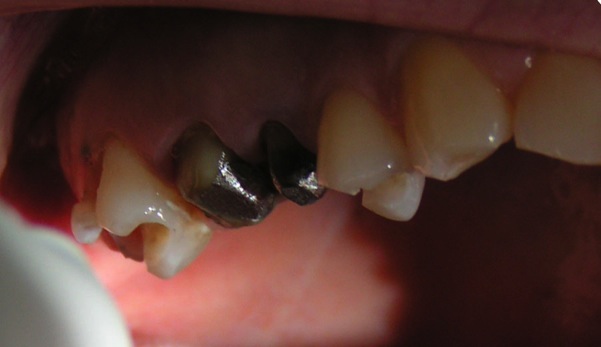 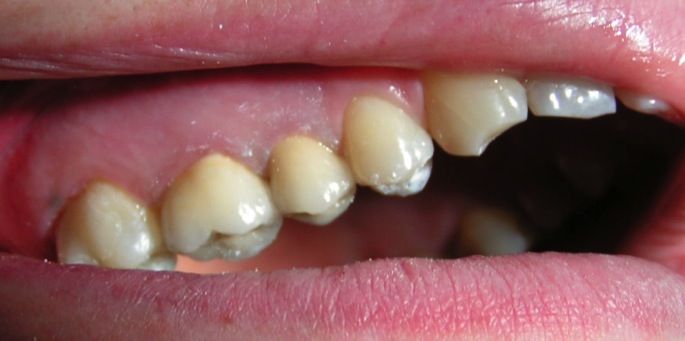 Dr. Milan Pavlovic - office@drmilanpavlovic.com
12
Prikaz pacijenta  M.S.
Posle hirurškog tretmana parodontopatije
Fiksni protetski rad
BEZ IMPLANTA
PRAĆEN 5 GOD. OD 2006. DO 2011.
Pacijent dijabetičar
Pušač
Dr. Milan Pavlovic - office@drmilanpavlovic.com
13
24.11.2006
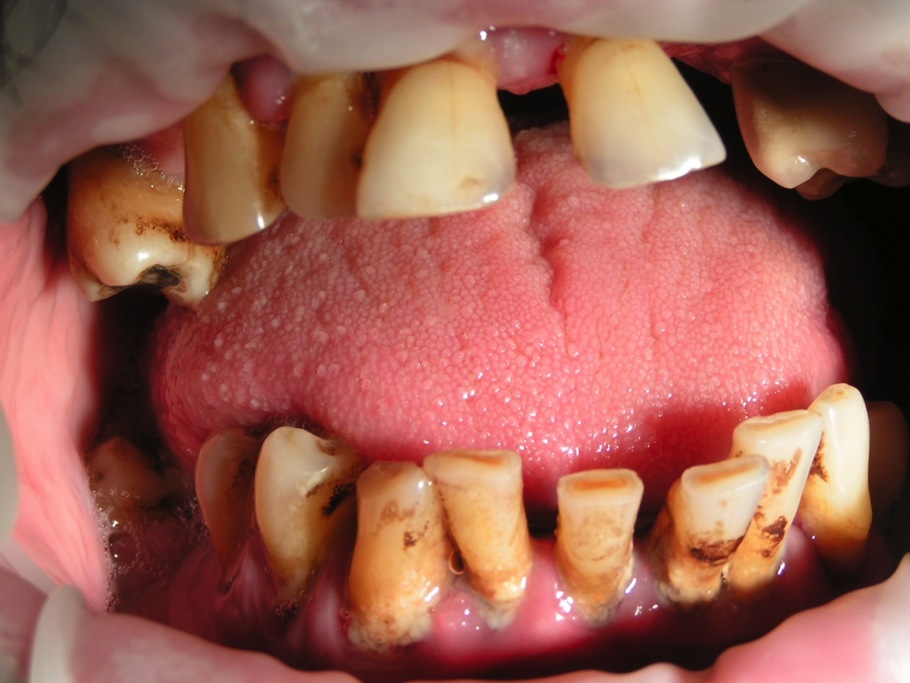 Dr. Milan Pavlovic - office@drmilanpavlovic.com
14
24.11.2006
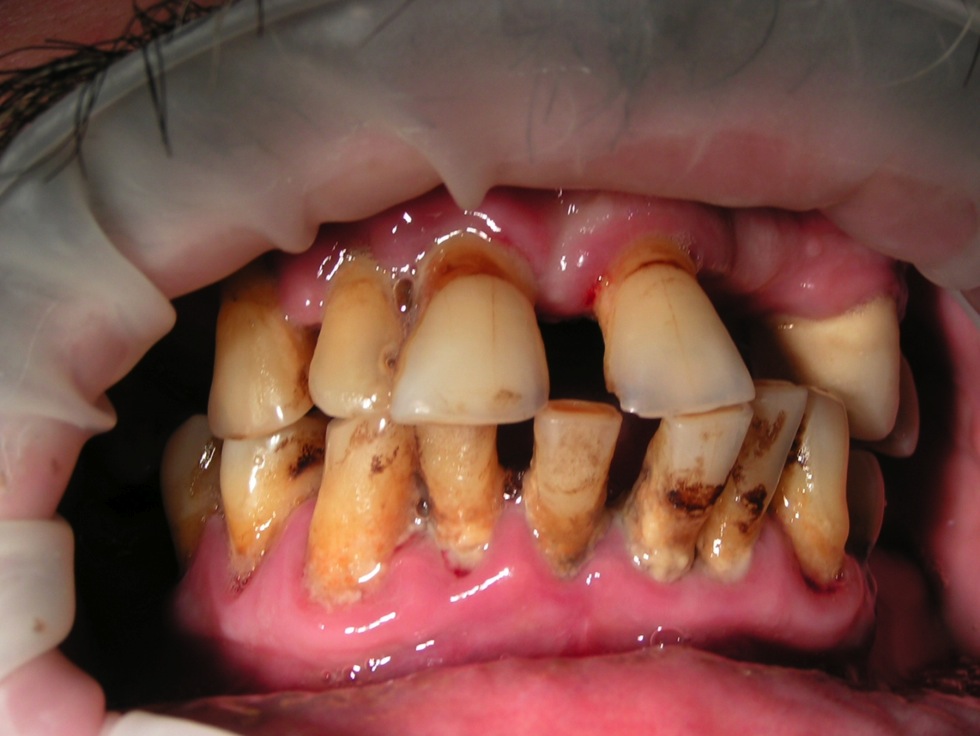 Dr. Milan Pavlovic - office@drmilanpavlovic.com
15
24.11.2006
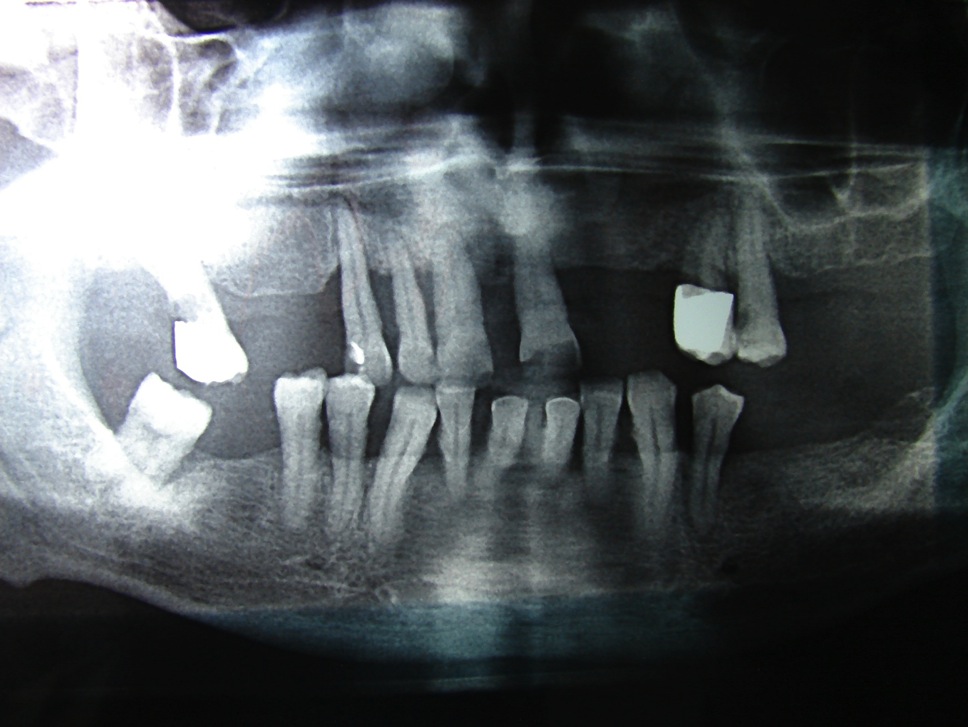 Dr. Milan Pavlovic - office@drmilanpavlovic.com
16
6.03.2007
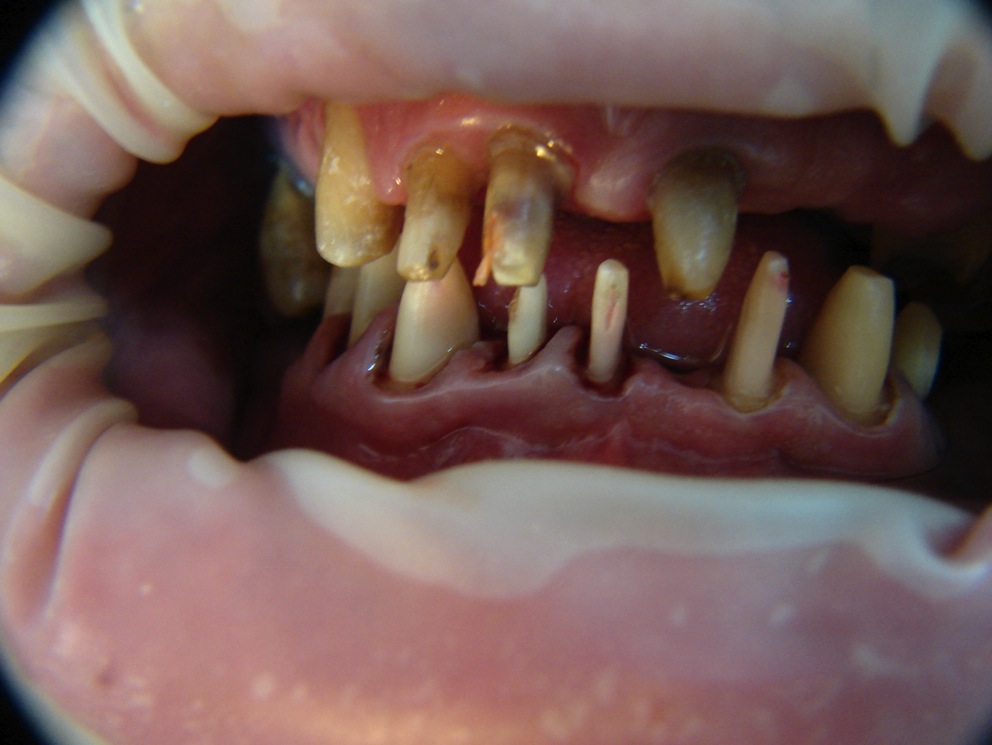 Dr. Milan Pavlovic - office@drmilanpavlovic.com
17
6.03.2007
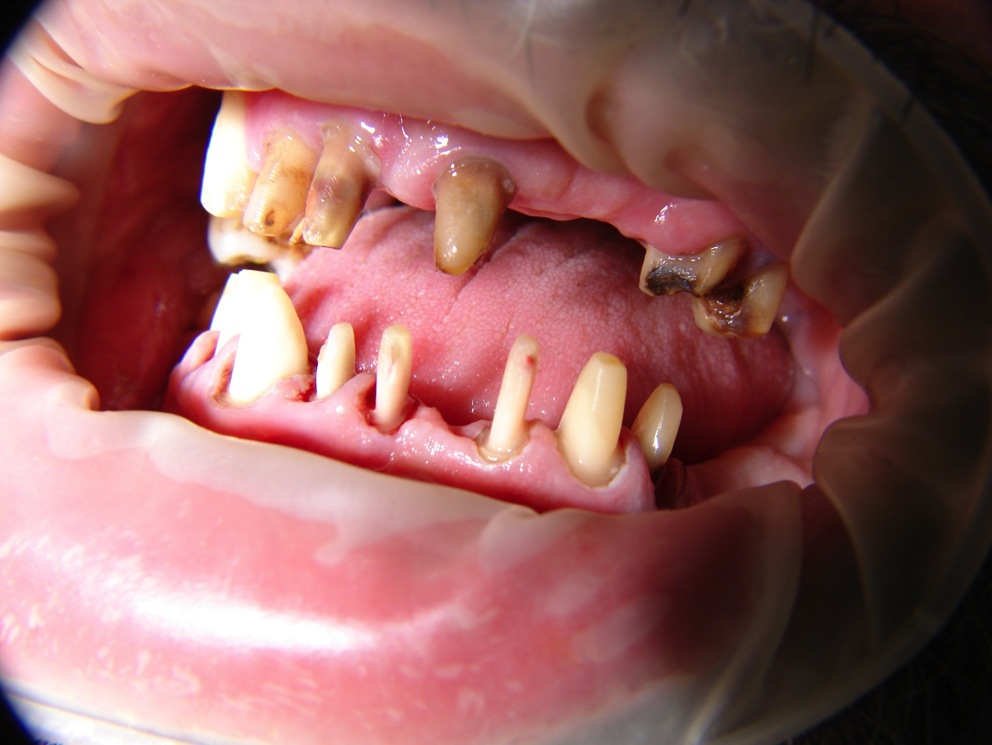 Dr. Milan Pavlovic - office@drmilanpavlovic.com
18
14.03.2007
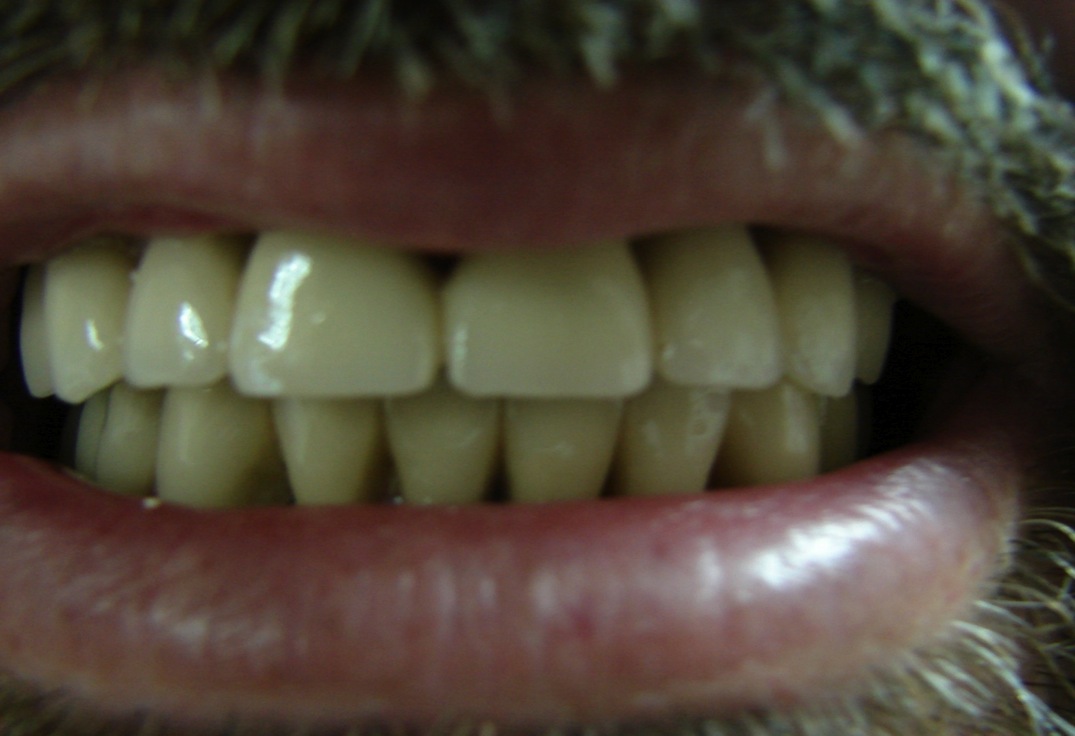 Dr. Milan Pavlovic - office@drmilanpavlovic.com
19
14.03.2007
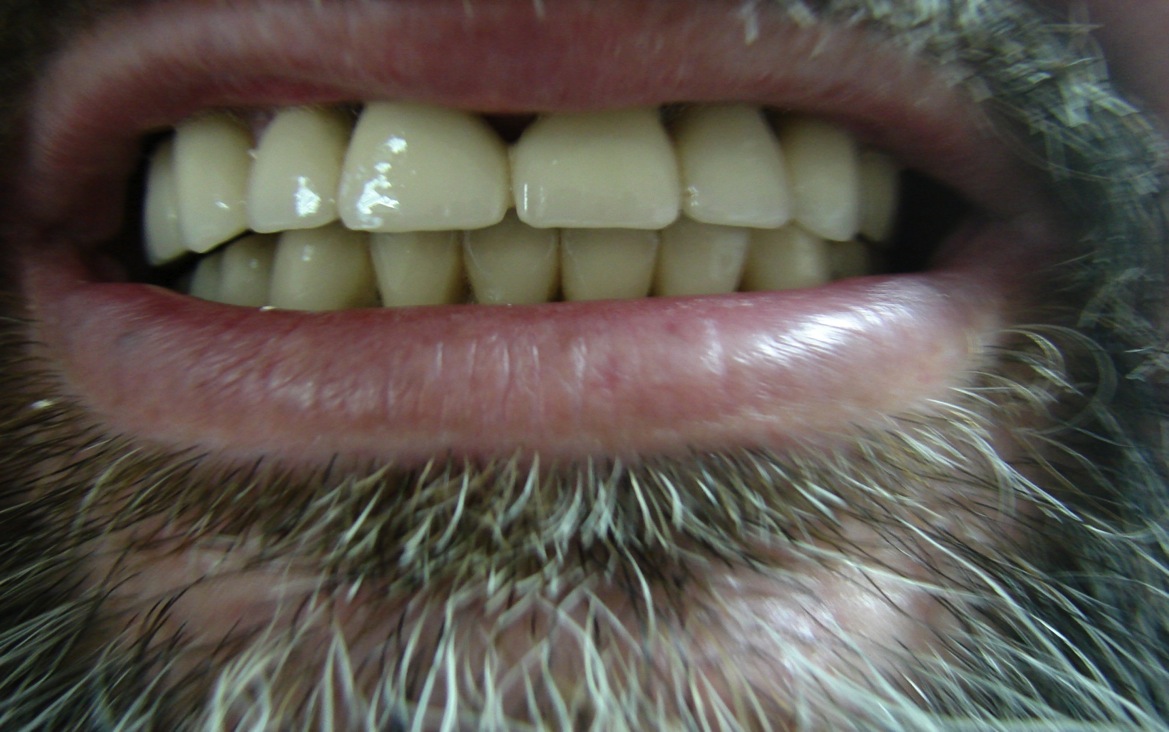 Dr. Milan Pavlovic - office@drmilanpavlovic.com
20
1.7.2011
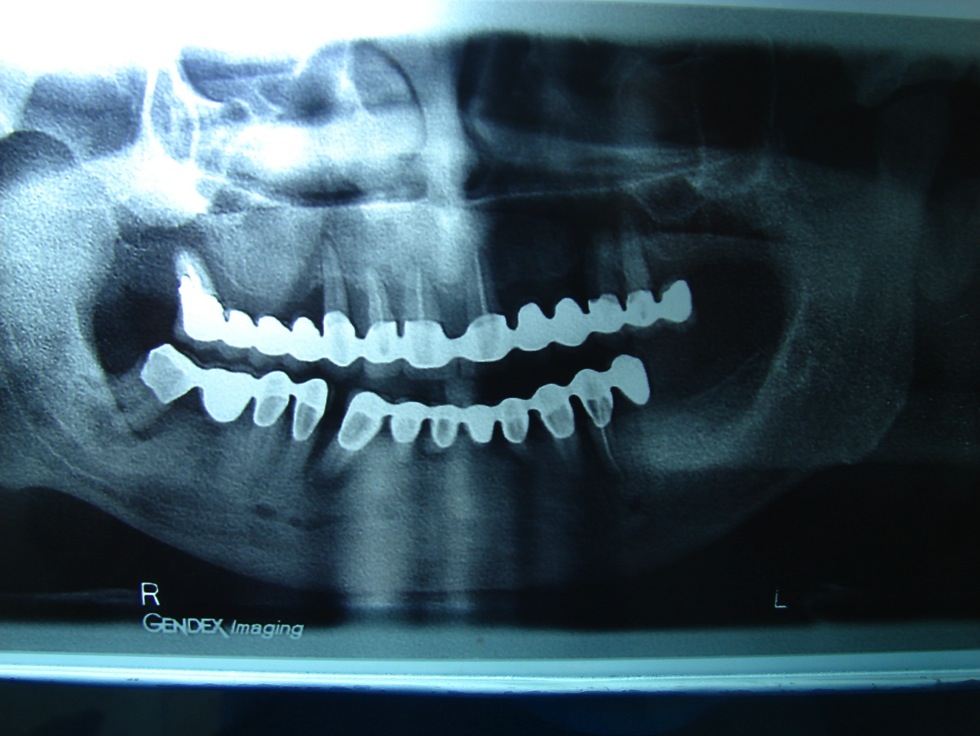 Dr. Milan Pavlovic - office@drmilanpavlovic.com
21
13.7.2011
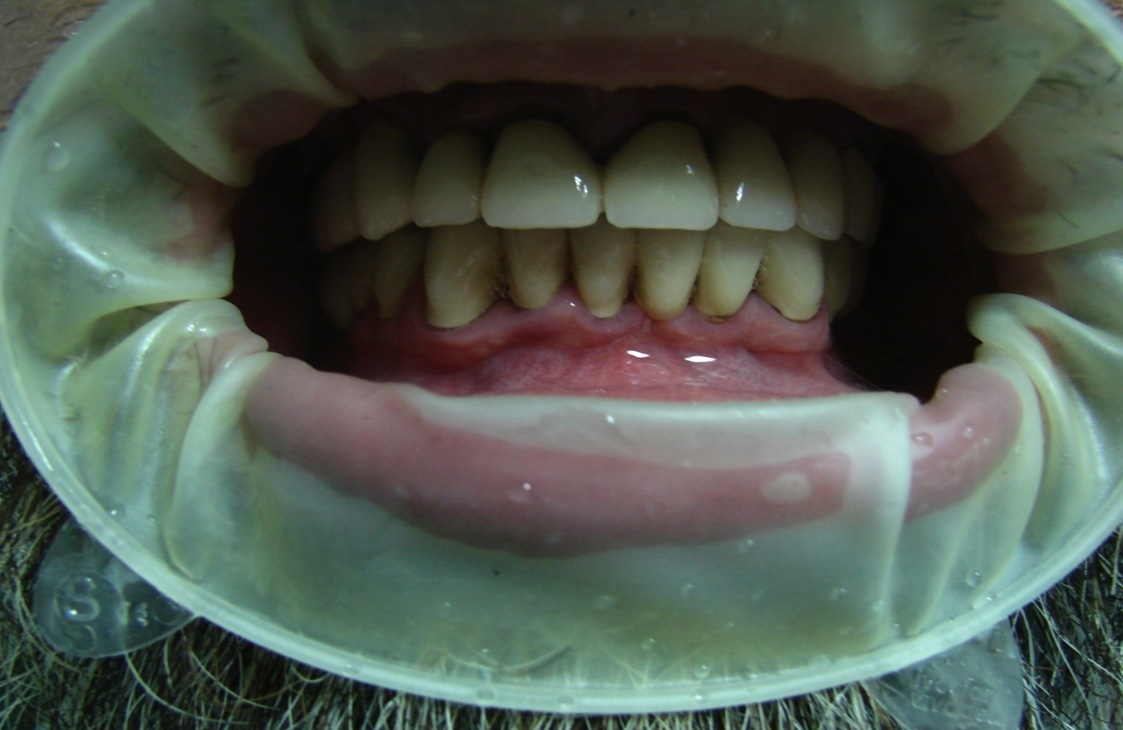 Dr. Milan Pavlovic - office@drmilanpavlovic.com
22
Prikaz pacijenta S.P.
Problemi zatečenog bezmetalnog rada
   morfološki neadekvatna nadoknada
   bez interdentalnog prostora
REŠENJE
   otvaranjem prostora za interdentalne papile izgubila se cijanoza
   izradom nove nadoknade rešeni problemi
Dr. Milan Pavlovic - office@drmilanpavlovic.com
23
Plavetnilo na bezmetalnoj keramici 1
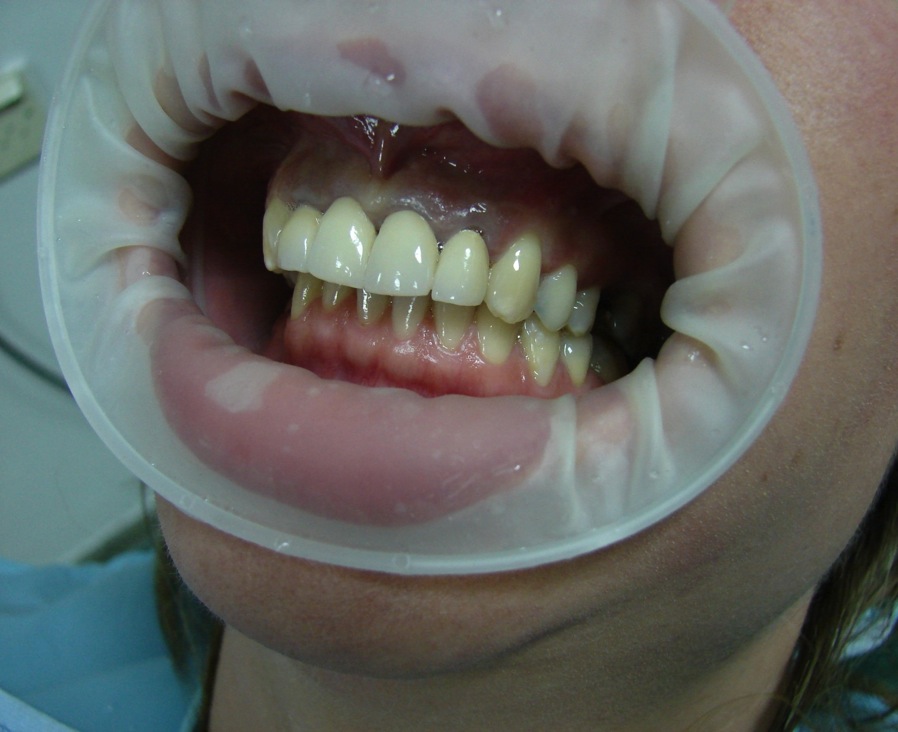 Dr. Milan Pavlovic - office@drmilanpavlovic.com
24
Gubitak cijanoze stvaranjem interdentalnih prostora tankim turbinskim borerom
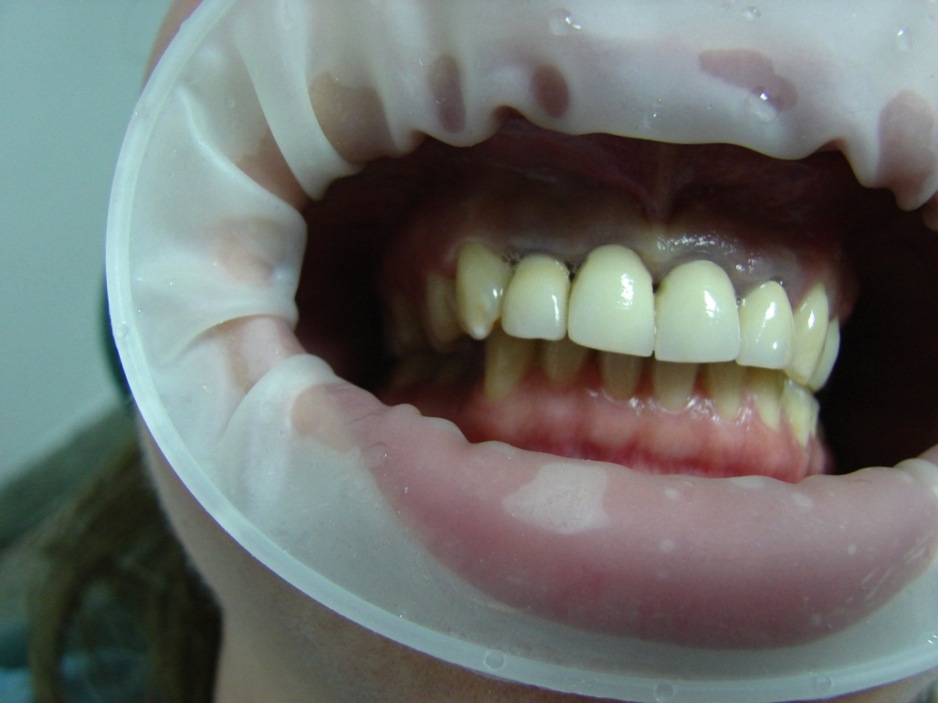 Dr. Milan Pavlovic - office@drmilanpavlovic.com
25
Potpuni gubitak cijanoze kao potvrda dijagnoze
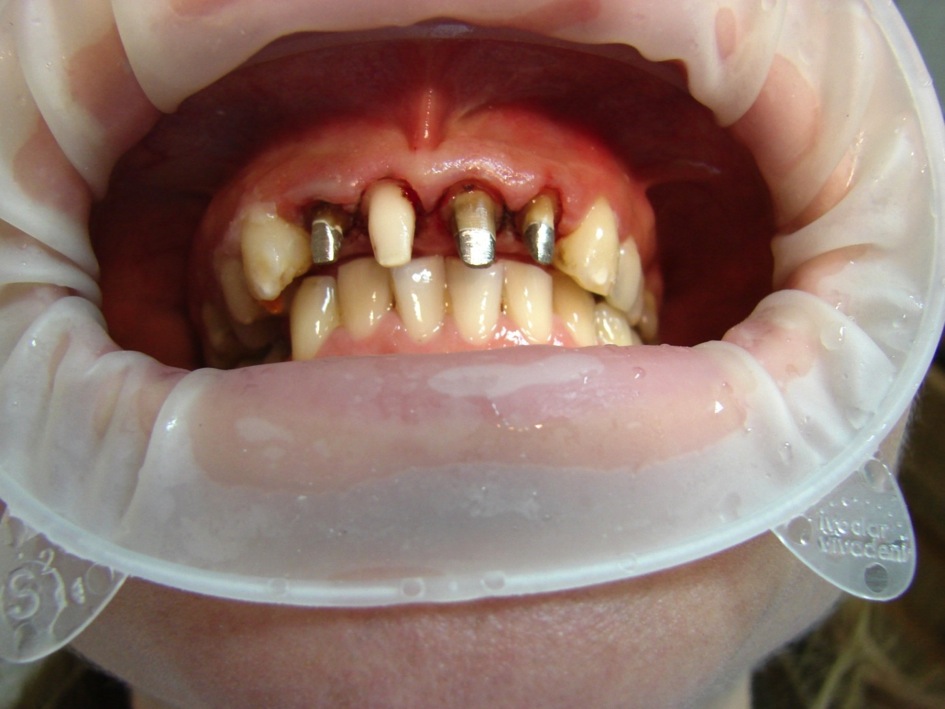 Dr. Milan Pavlovic - office@drmilanpavlovic.com
26
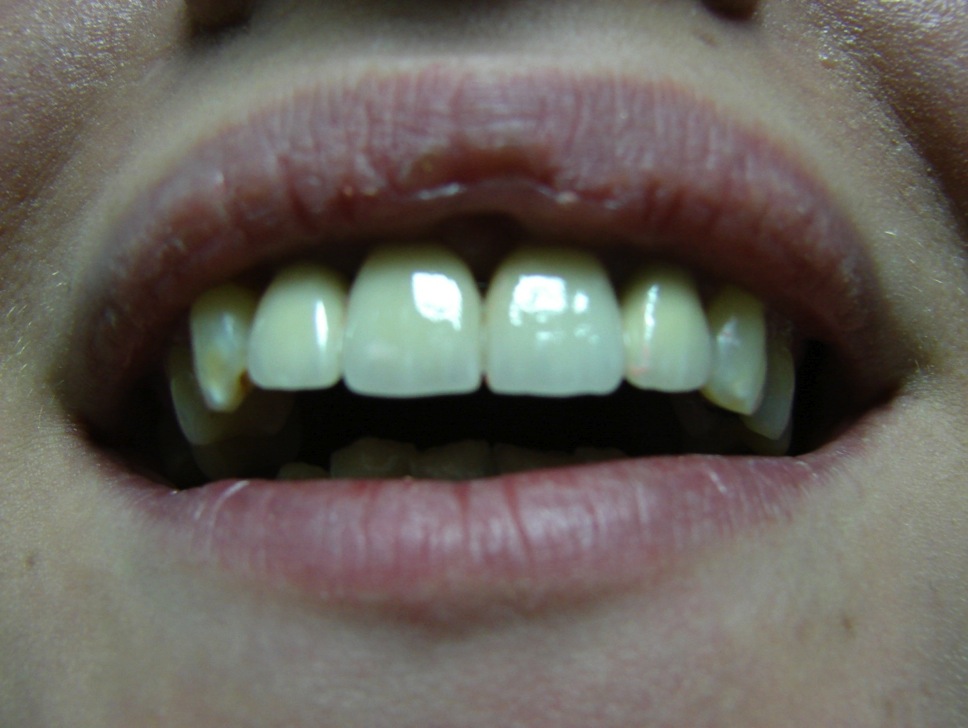 Dr. Milan Pavlovic - office@drmilanpavlovic.com
27
Prikaz pacijenta N.S.
Apendix  u traumatskom kontaktu 11-12
nov rad CAD-CAM 11-13
Dr. Milan Pavlovic - office@drmilanpavlovic.com
28
Apendix u traumatskom kontaktu
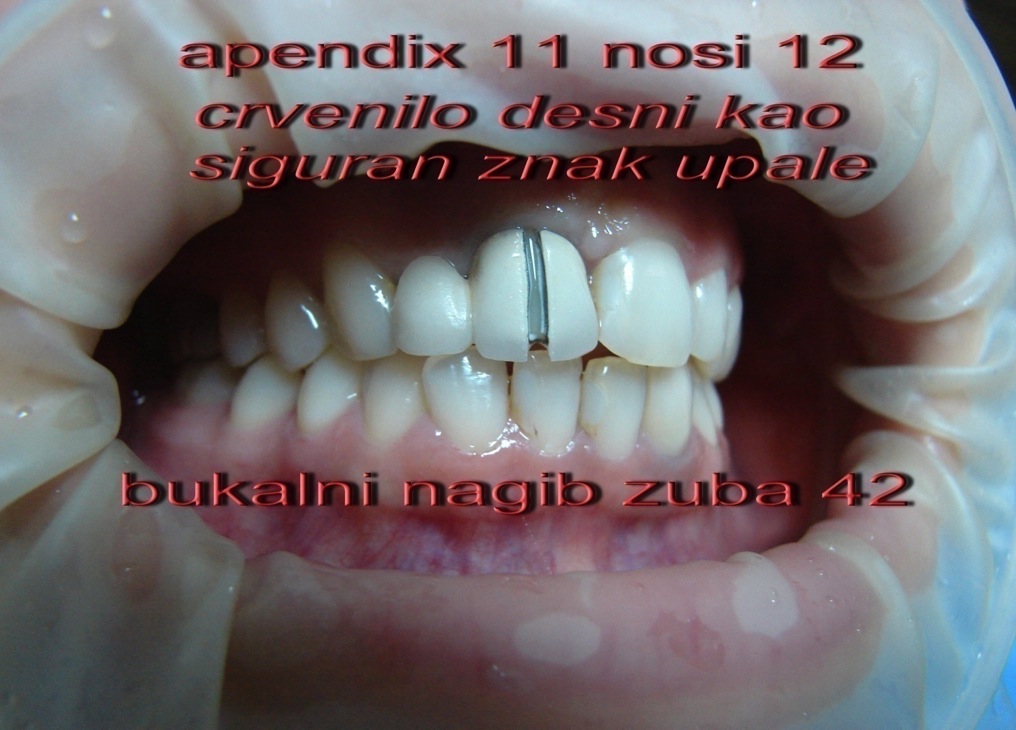 Dr. Milan Pavlovic - office@drmilanpavlovic.com
29
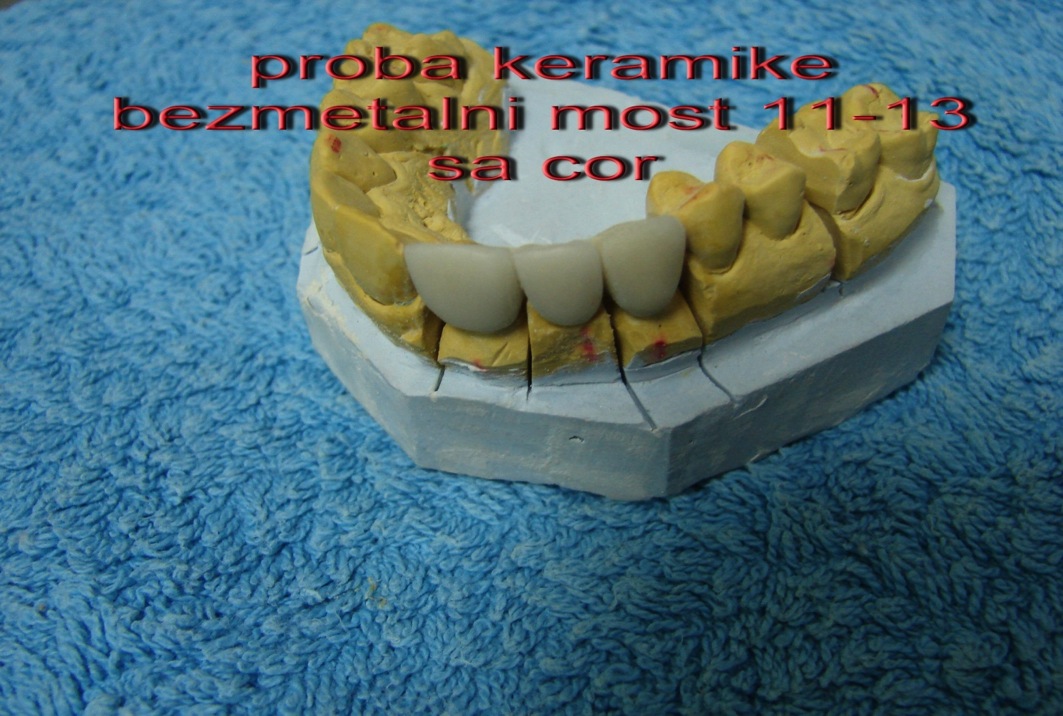 Dr. Milan Pavlovic - office@drmilanpavlovic.com
30
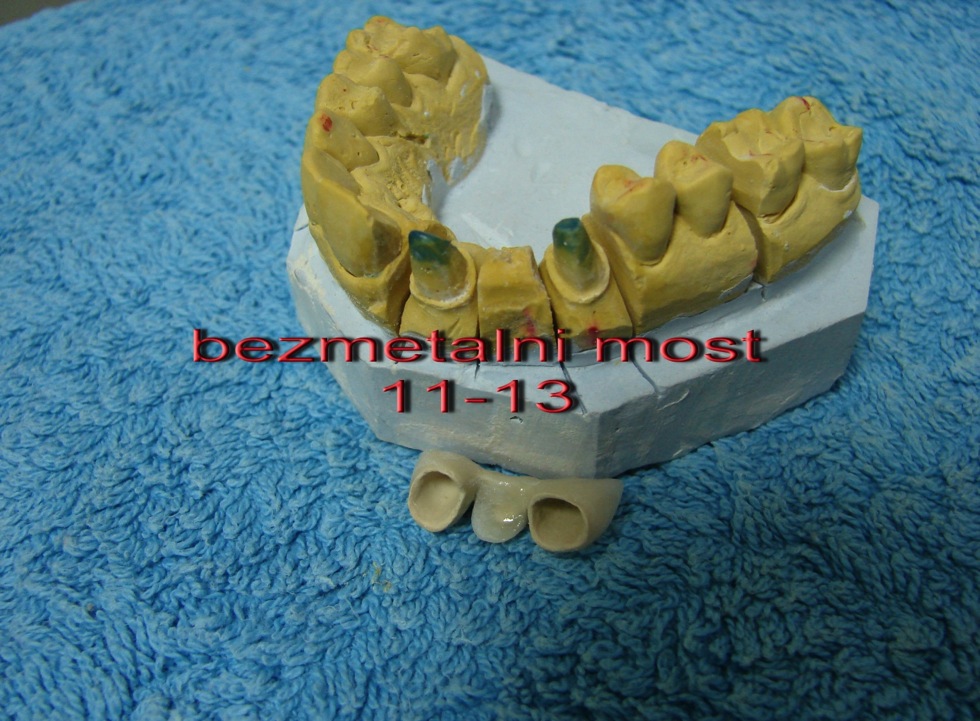 Dr. Milan Pavlovic - office@drmilanpavlovic.com
31
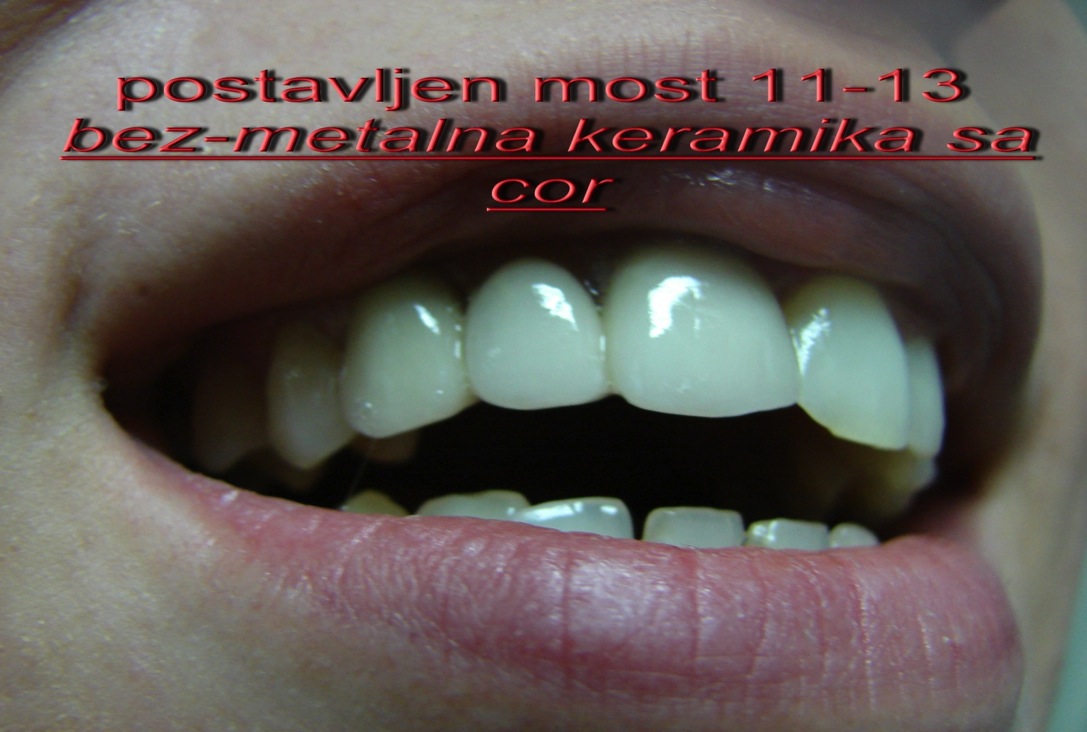 Dr. Milan Pavlovic - office@drmilanpavlovic.com
32
Prikaz pacijenta D.P.
SHOFU keramika na zircon-zahn
KOMPLETAN PREGLED FAZA IZRADE
Dr. Milan Pavlovic - office@drmilanpavlovic.com
33
Zatečeno stanje
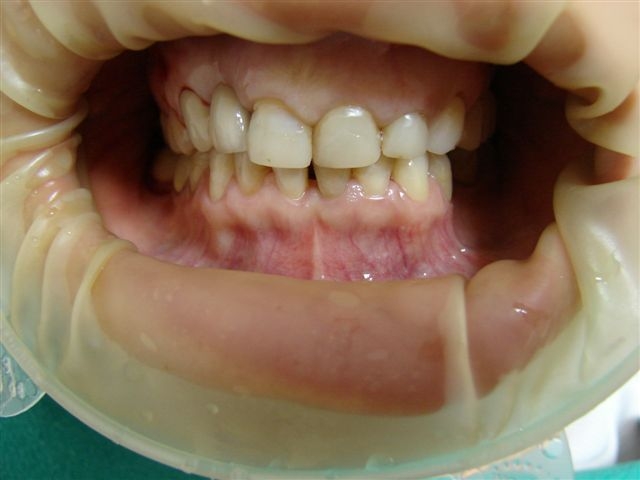 Dr. Milan Pavlovic - office@drmilanpavlovic.com
34
Radni model izrađen iz preciznog otiska
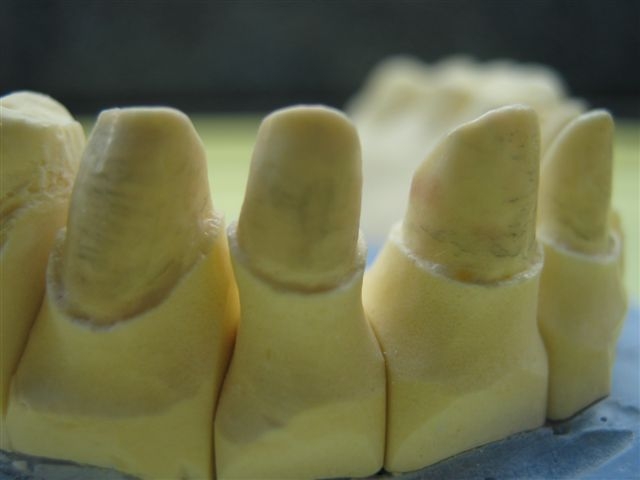 Dr. Milan Pavlovic - office@drmilanpavlovic.com
35
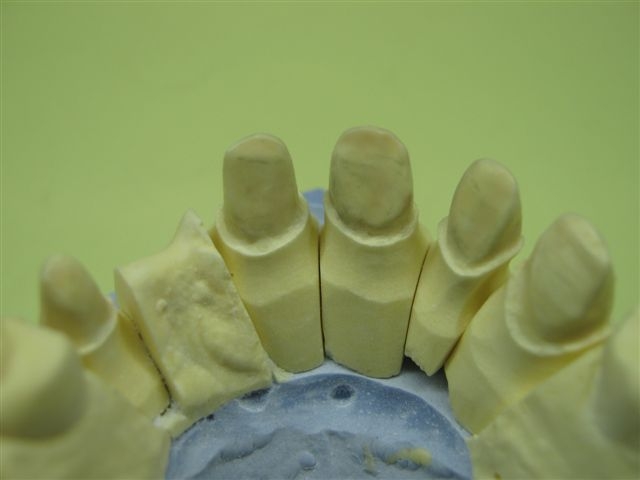 Dr. Milan Pavlovic - office@drmilanpavlovic.com
36
Modelovanje kor-a u svetlosno polimerizujućem kompozitu
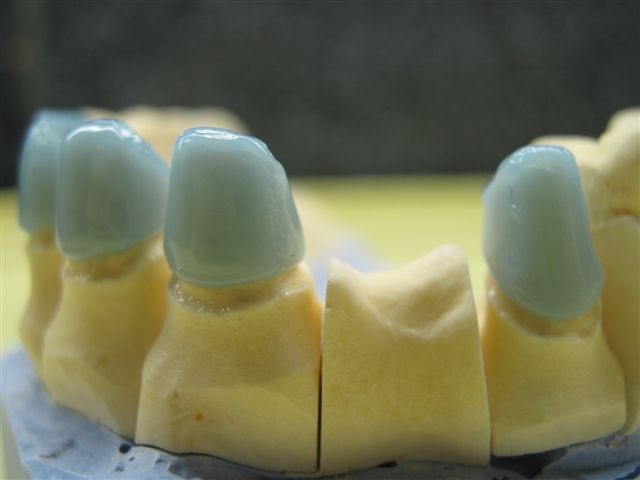 Dr. Milan Pavlovic - office@drmilanpavlovic.com
37
Rubovi od belog rigid neelastičnog s.p. kompozita
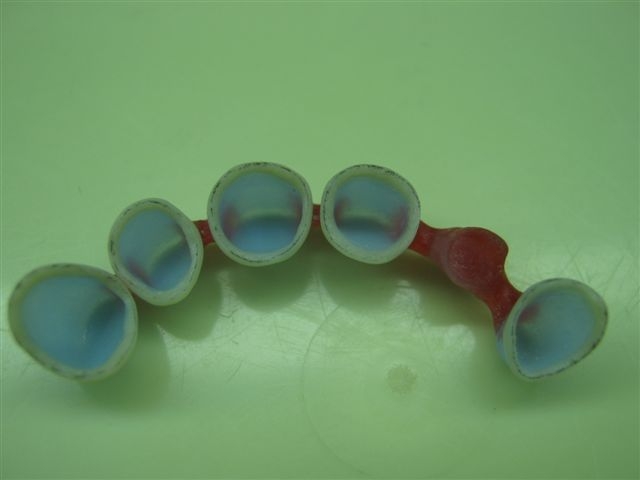 Dr. Milan Pavlovic - office@drmilanpavlovic.com
38
Gotov model budućeg kor-a
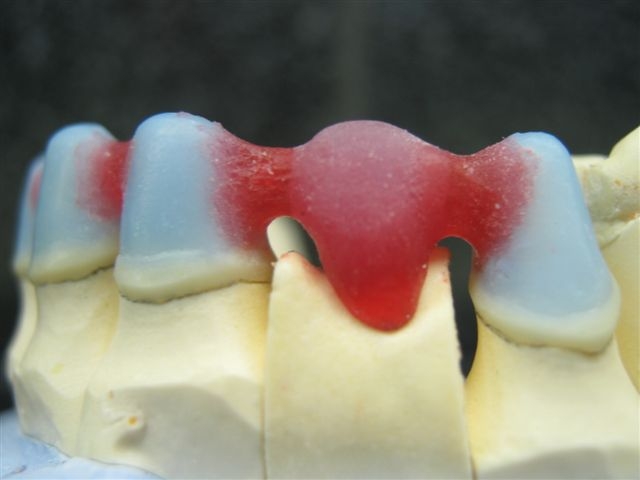 Dr. Milan Pavlovic - office@drmilanpavlovic.com
39
Frezovanje iz bloka Zirkonijemekan kao kreda, kontrola kontrakcijesledeca faza,bojenje
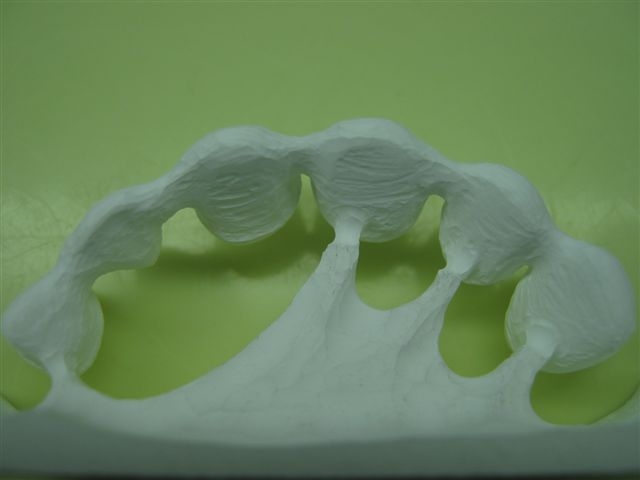 Dr. Milan Pavlovic - office@drmilanpavlovic.com
40
Sušenje obojene zirconijesledeća faza sinterovanje 12h na 1600oC
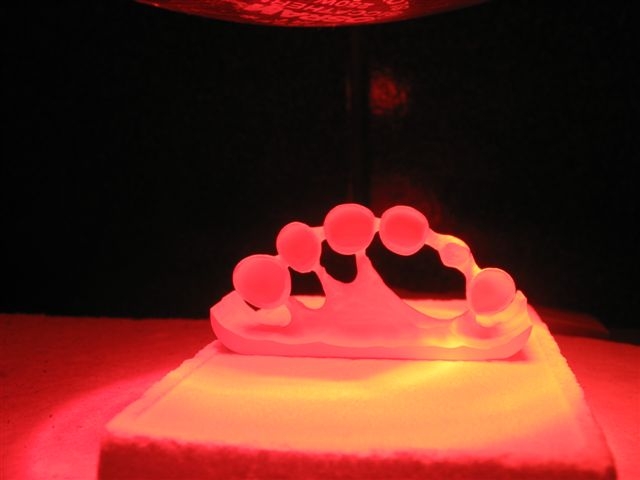 Dr. Milan Pavlovic - office@drmilanpavlovic.com
41
Gotova Zirkonija
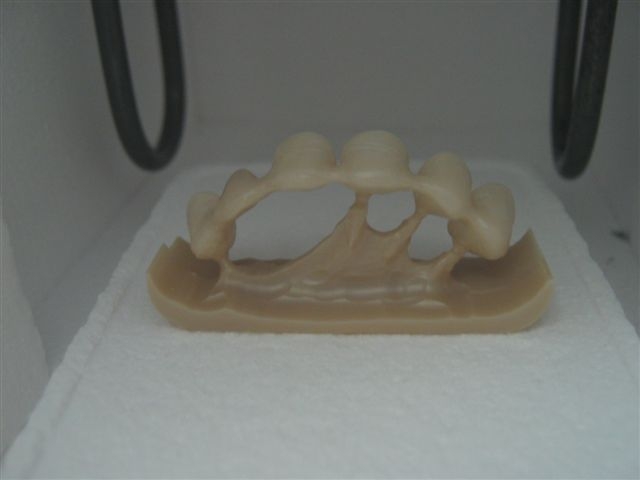 Dr. Milan Pavlovic - office@drmilanpavlovic.com
42
Obrada,peskiranje,spremno za keramiku
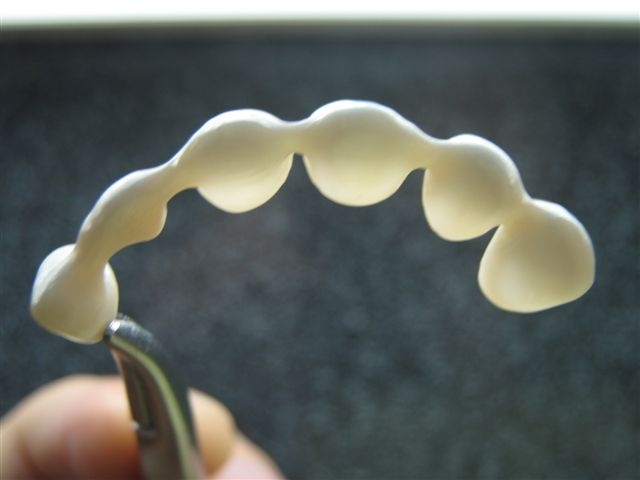 Dr. Milan Pavlovic - office@drmilanpavlovic.com
43
Kor na modelu
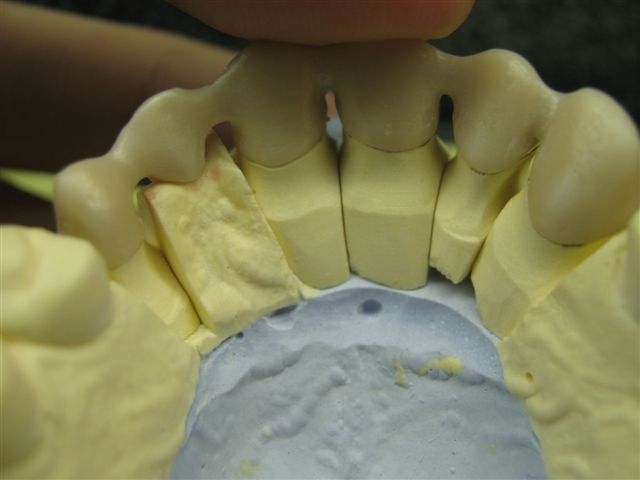 Dr. Milan Pavlovic - office@drmilanpavlovic.com
44
Precizno naleganje kor-a u ustima
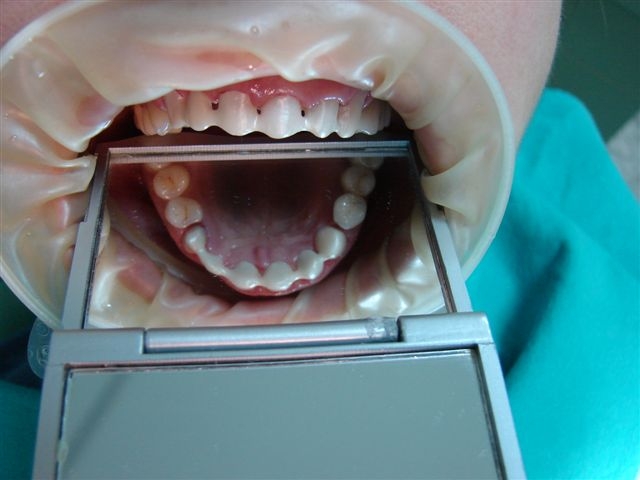 Dr. Milan Pavlovic - office@drmilanpavlovic.com
45
Definitivan rezultat
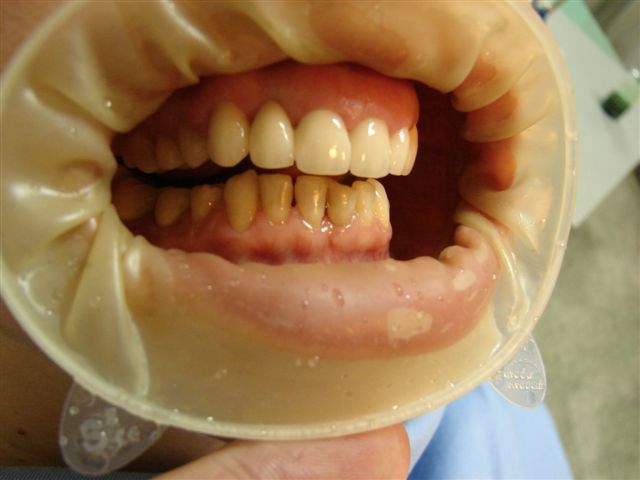 Dr. Milan Pavlovic - office@drmilanpavlovic.com
46
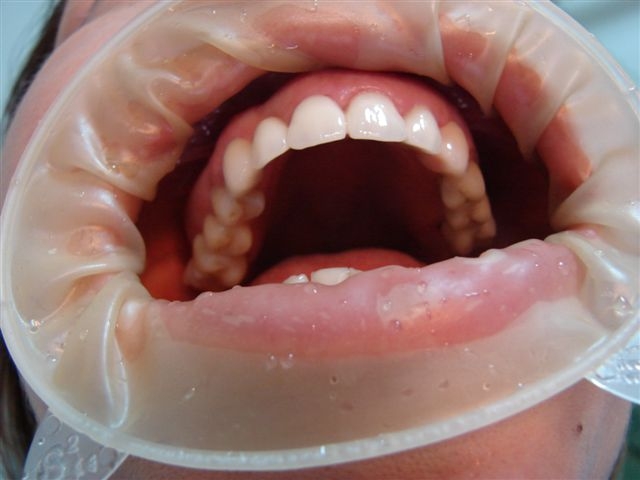 Dr. Milan Pavlovic - office@drmilanpavlovic.com
47
Prikaz pacijenta D.A.P
Estetska i funkcionalna rehabilitacija 
    SHOFU keramika na zircon-zahn
Dr. Milan Pavlovic - office@drmilanpavlovic.com
48
Zatečeno stanje
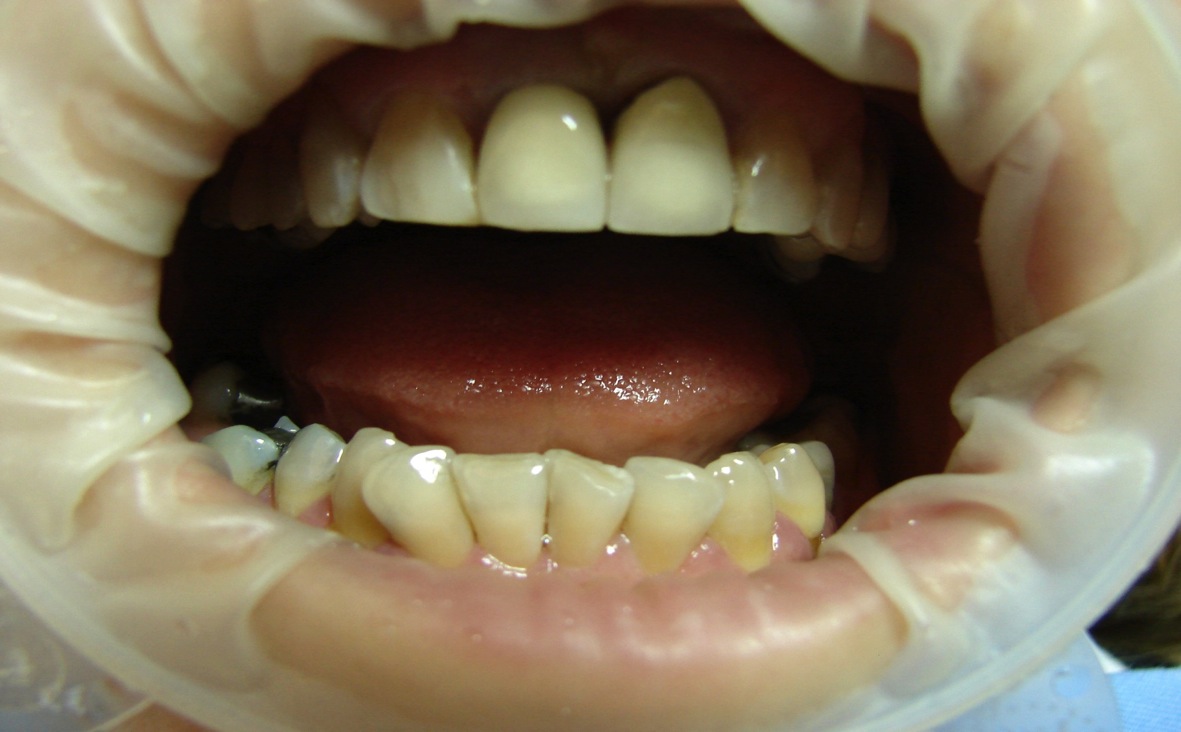 Dr. Milan Pavlovic - office@drmilanpavlovic.com
49
Precizno  brušenje
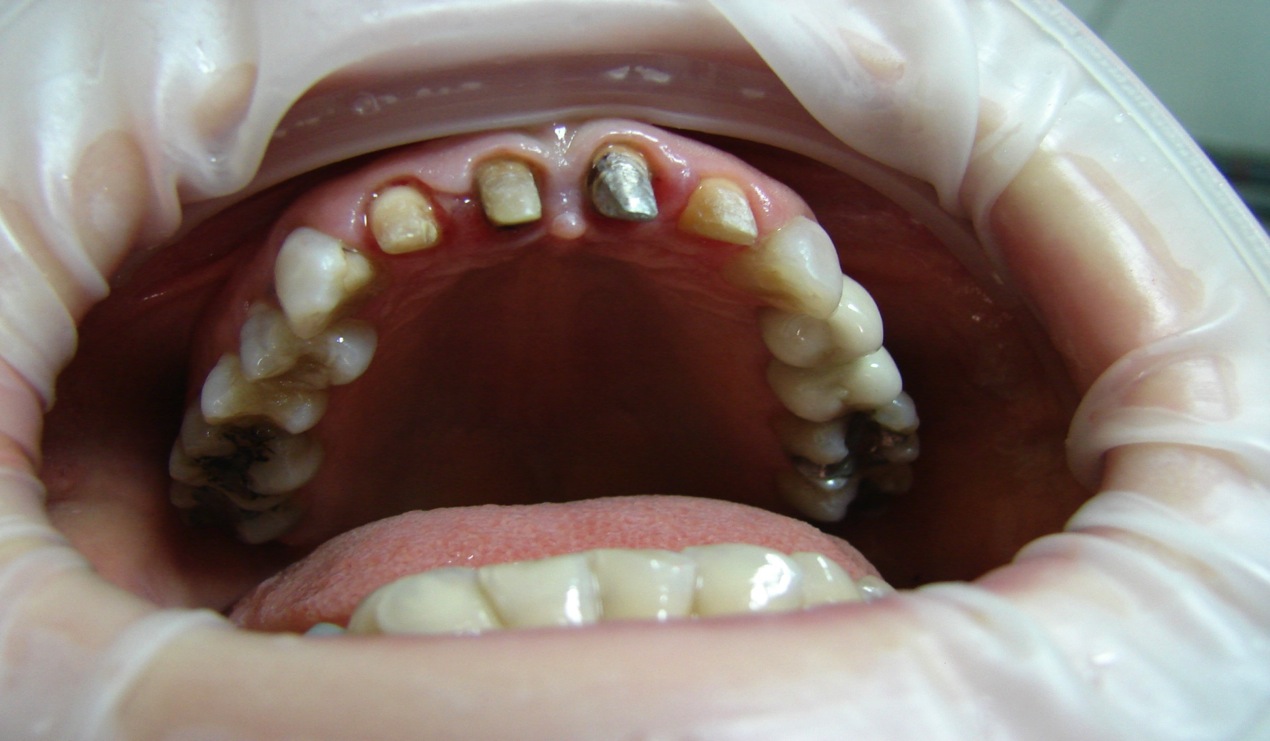 Dr. Milan Pavlovic - office@drmilanpavlovic.com
50
Jasan stepenik
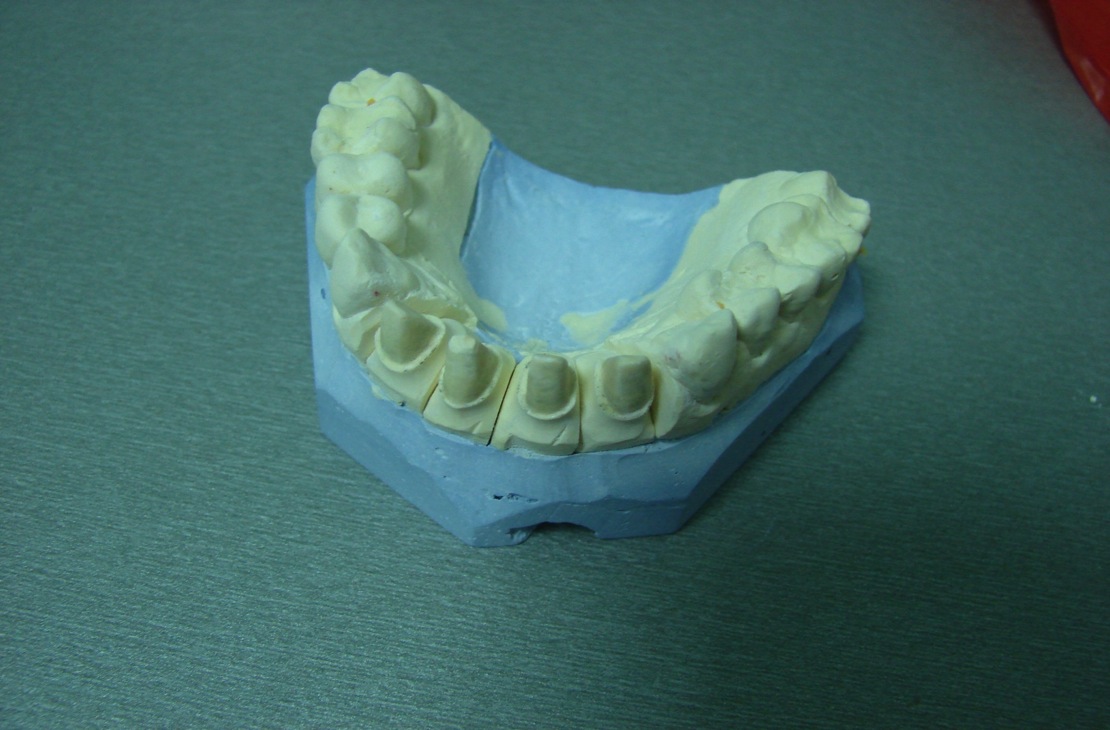 Dr. Milan Pavlovic - office@drmilanpavlovic.com
51
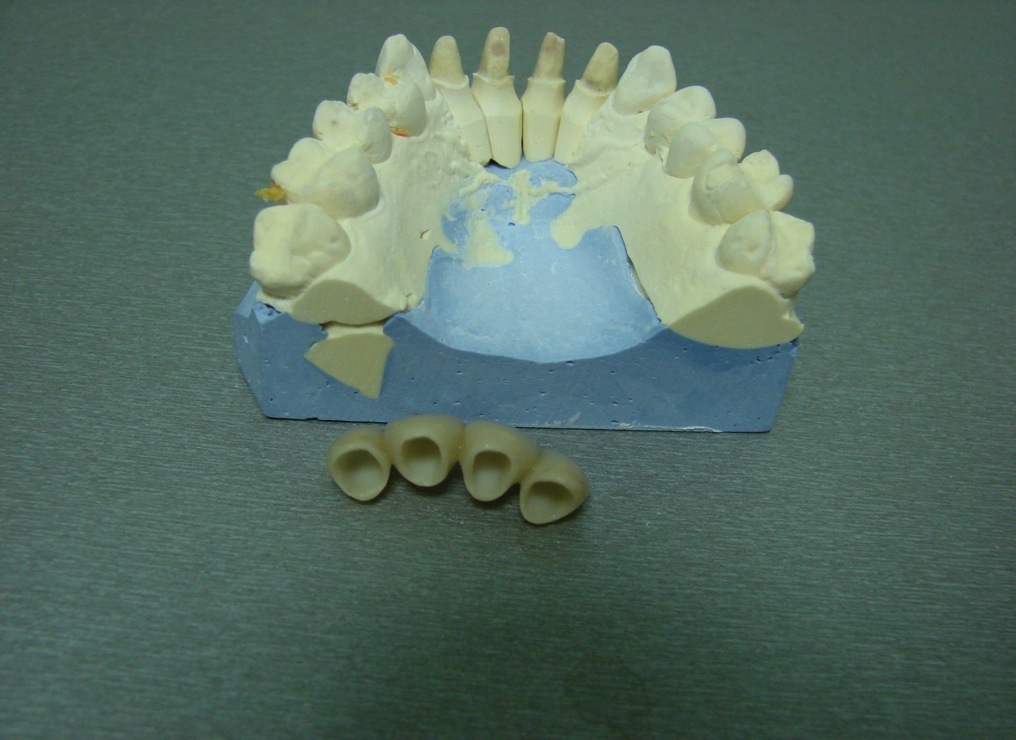 Dr. Milan Pavlovic - office@drmilanpavlovic.com
52
Omogućeno lakše uklanjanje viška cementa
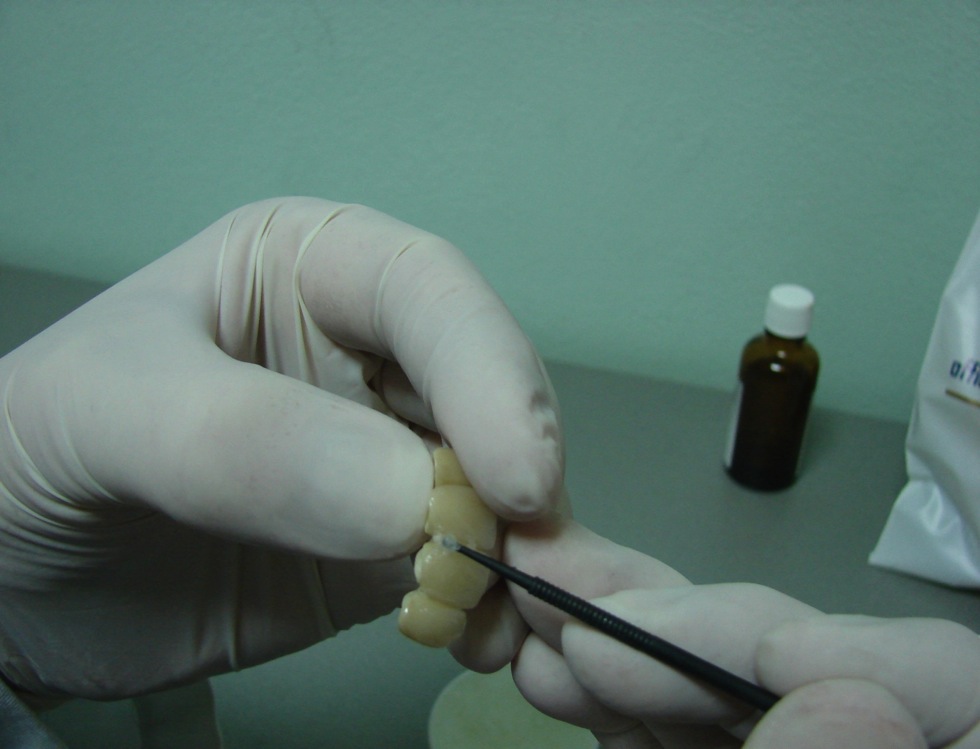 Dr. Milan Pavlovic - office@drmilanpavlovic.com
53
Delimično postavljen rad
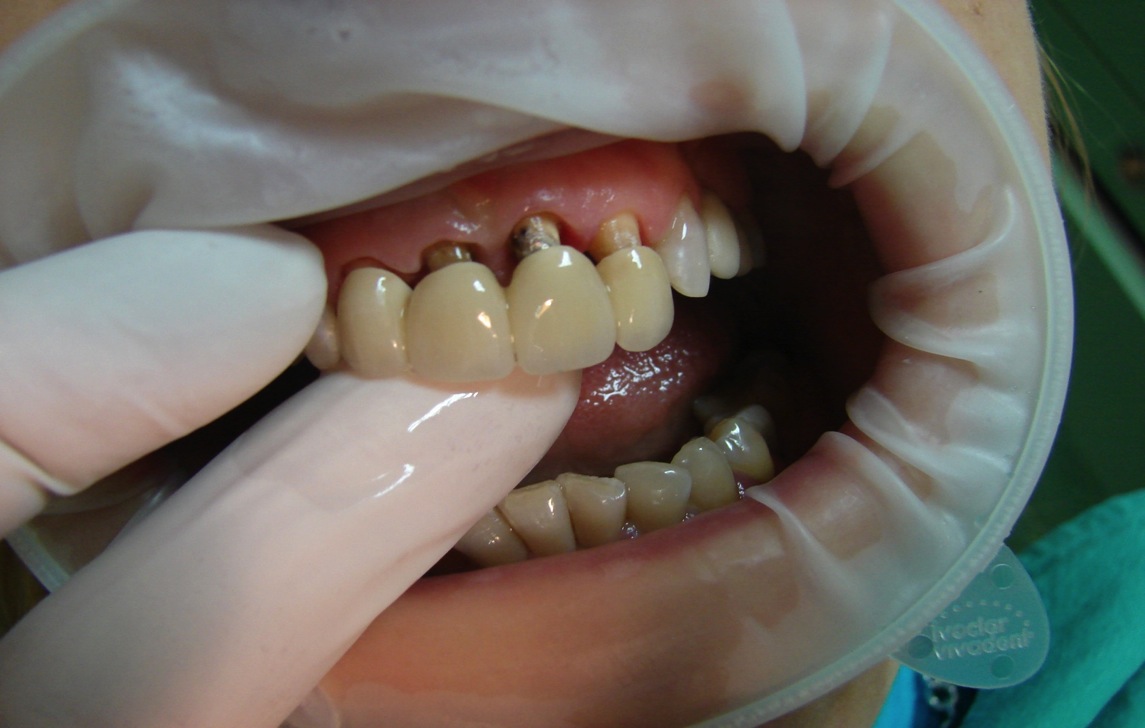 Dr. Milan Pavlovic - office@drmilanpavlovic.com
54
Rezultat sanacije
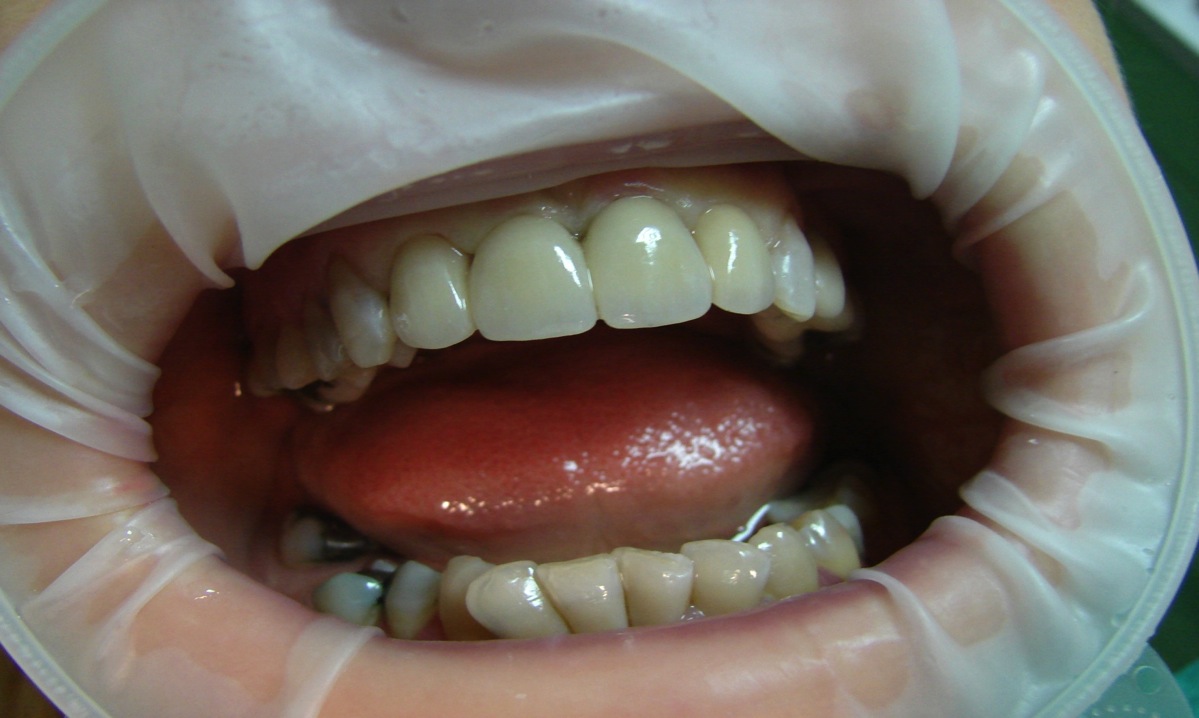 Dr. Milan Pavlovic - office@drmilanpavlovic.com
55
Definitivno cementirana nadoknada
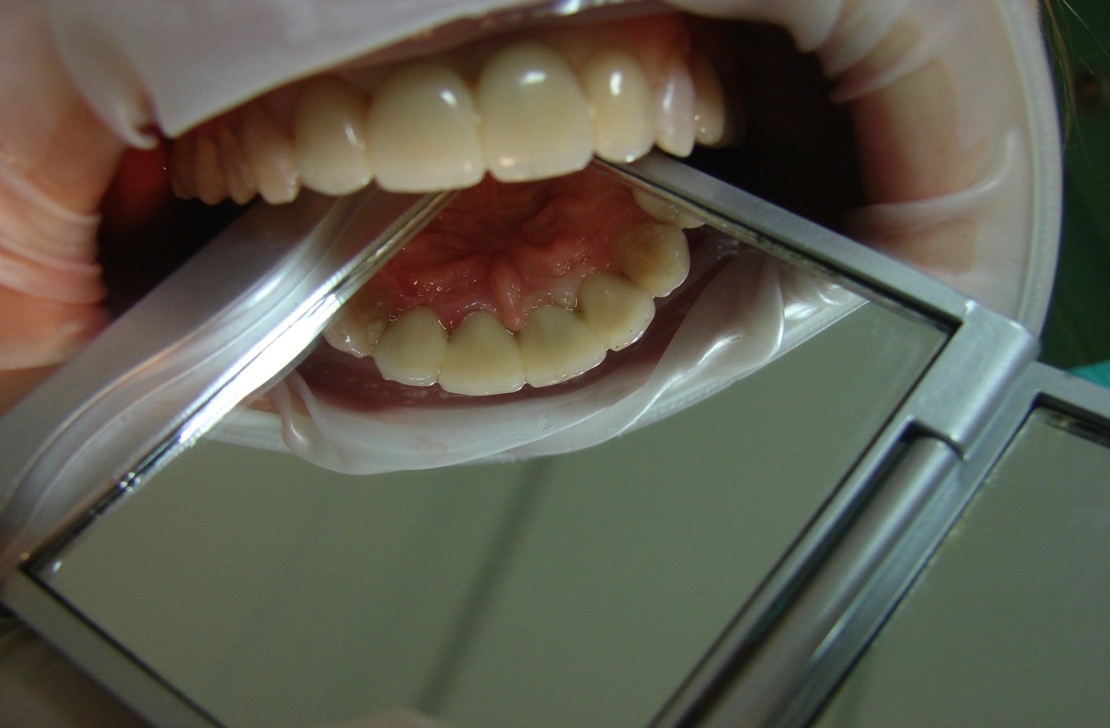 Dr. Milan Pavlovic - office@drmilanpavlovic.com
56
Prikaz pacijenta G.M.
Funkcionalna i estetska rehabilitacija cirkularnim bezmetalnim mostovima
SHOFU keramika na zircon zahn
Dr. Milan Pavlovic - office@drmilanpavlovic.com
57
Zatečeno stanjeizgubljena vertikalna dimenzija
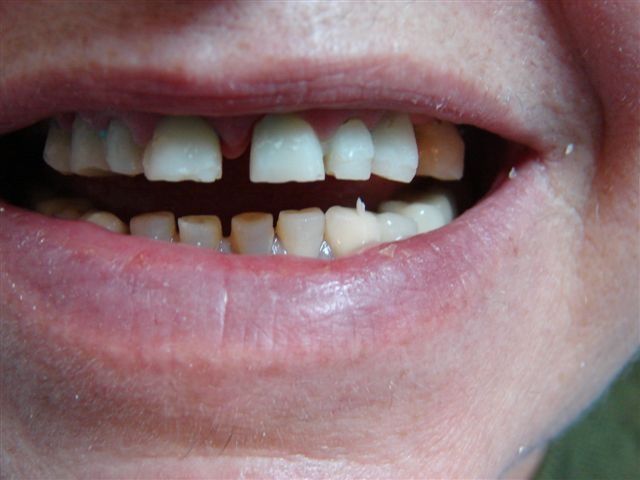 Dr. Milan Pavlovic - office@drmilanpavlovic.com
58
Uklanjanje starih nadoknada
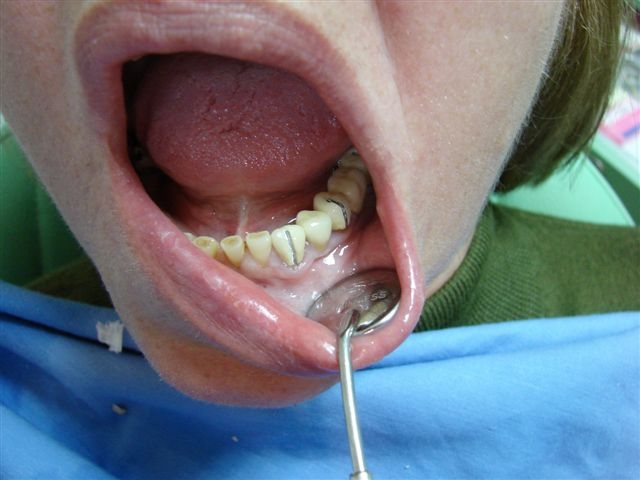 Dr. Milan Pavlovic - office@drmilanpavlovic.com
59
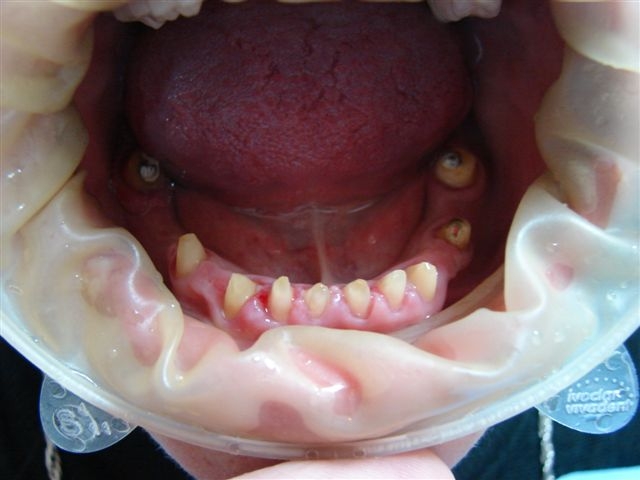 Dr. Milan Pavlovic - office@drmilanpavlovic.com
60
SHOFU keramika na zircon-zahn u  bloku  gornja vilica
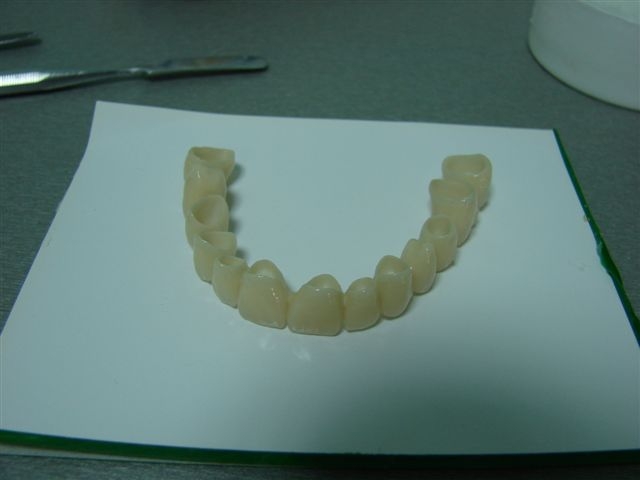 Dr. Milan Pavlovic - office@drmilanpavlovic.com
61
SHOFU keramika na zircon-zahn u blokudonja vilica
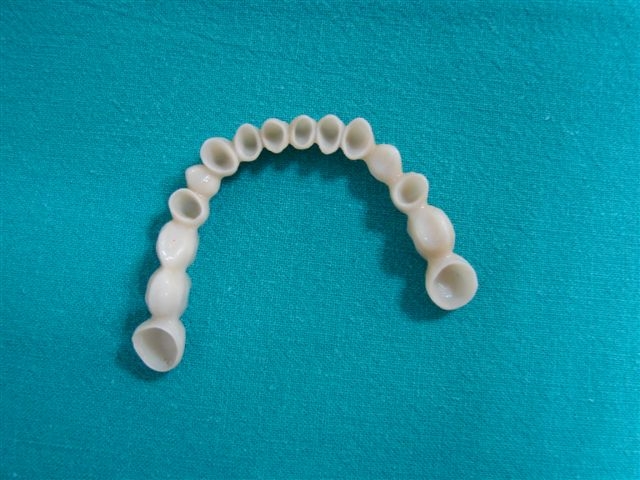 Dr. Milan Pavlovic - office@drmilanpavlovic.com
62
Postavljeno gore
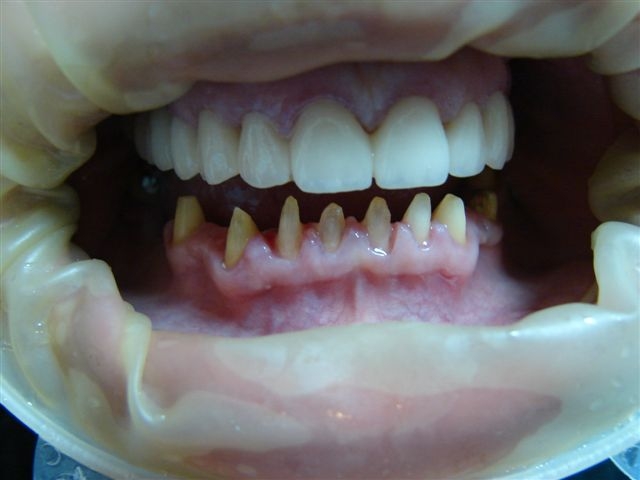 Dr. Milan Pavlovic - office@drmilanpavlovic.com
63
Delimična postavka dole
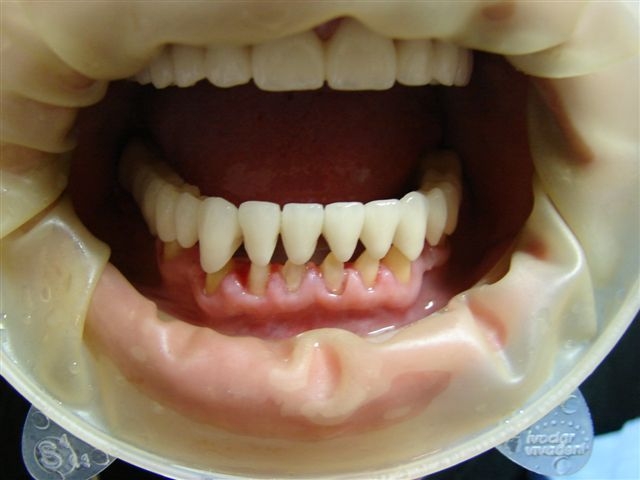 Dr. Milan Pavlovic - office@drmilanpavlovic.com
64
Vrhunska estetika
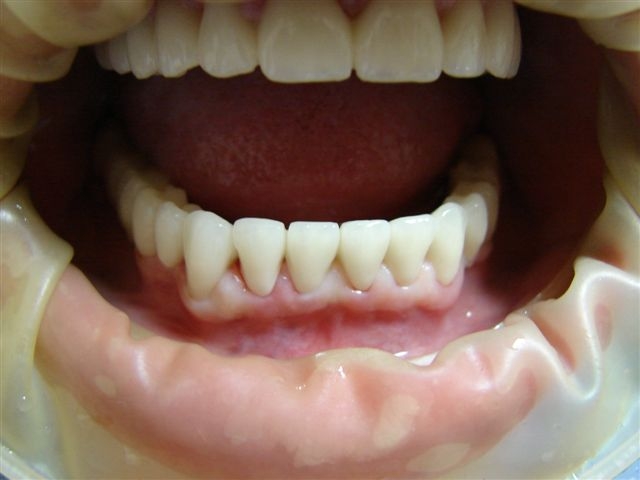 Dr. Milan Pavlovic - office@drmilanpavlovic.com
65
Rekonstruisana vertikalna dimenzija okluzije
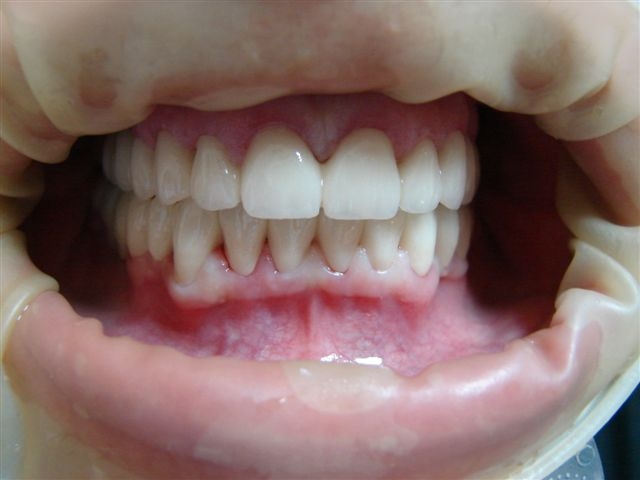 Dr. Milan Pavlovic - office@drmilanpavlovic.com
66
Kontrolni ortopan
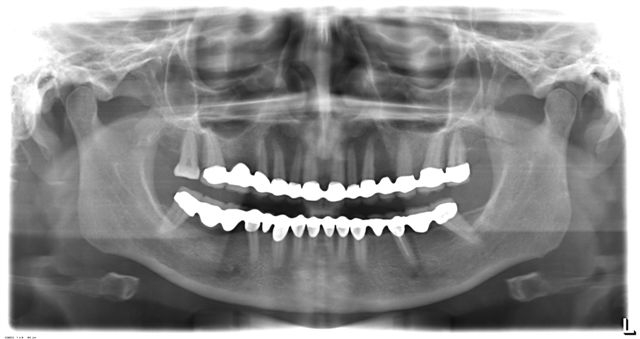 Dr. Milan Pavlovic - office@drmilanpavlovic.com
67
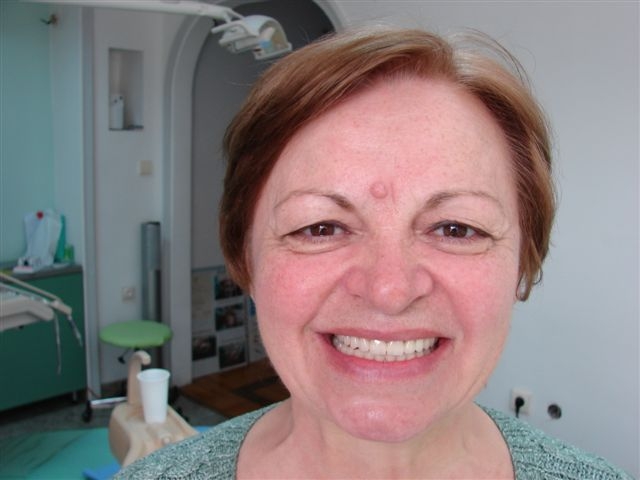 Dr. Milan Pavlovic - office@drmilanpavlovic.com
68
Prikaz pacijenta G.V.
Estetska rehabilitacija

SHOFU keramika na 
Zircon-zahn
Dr. Milan Pavlovic - office@drmilanpavlovic.com
69
Zatečeno stanje
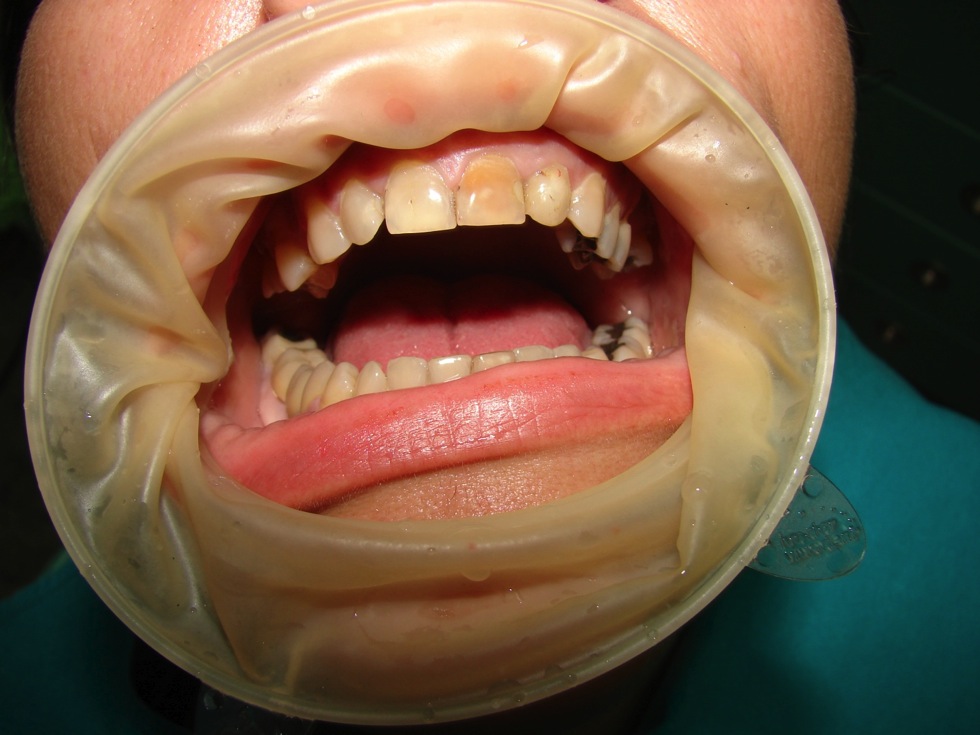 Dr. Milan Pavlovic - office@drmilanpavlovic.com
70
Pre otiska
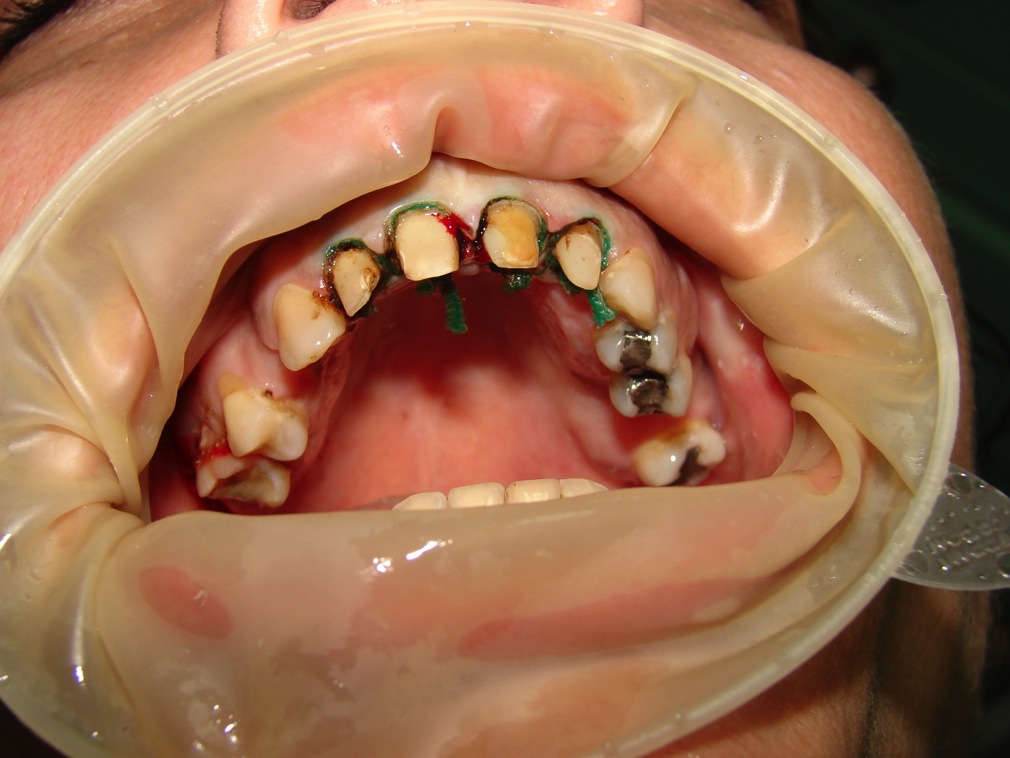 Dr. Milan Pavlovic - office@drmilanpavlovic.com
71
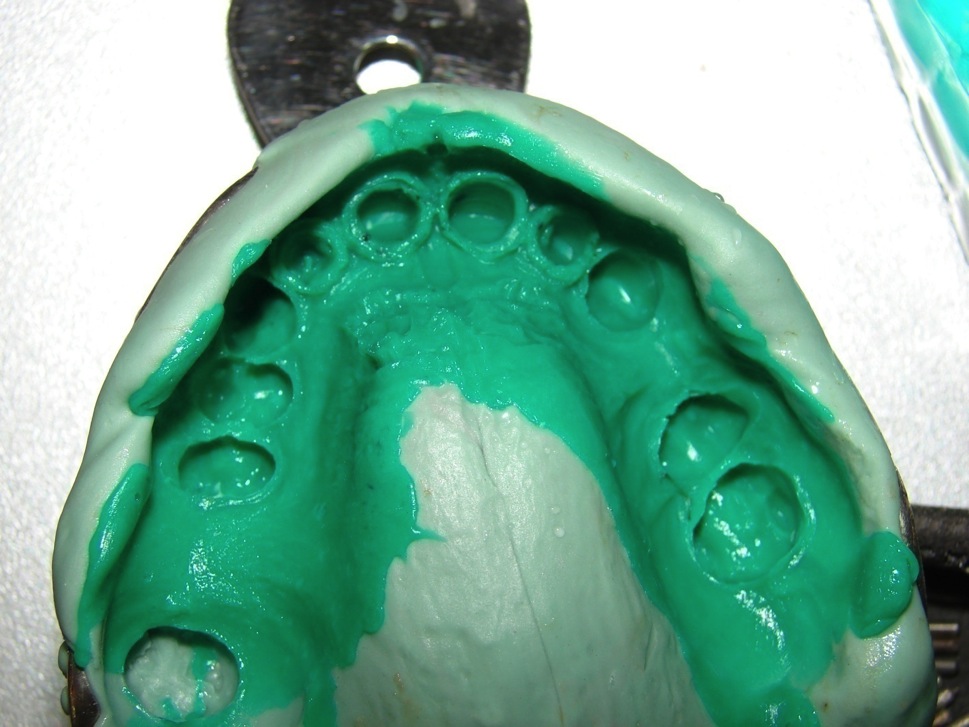 Dr. Milan Pavlovic - office@drmilanpavlovic.com
72
Proba kor-a sl.1
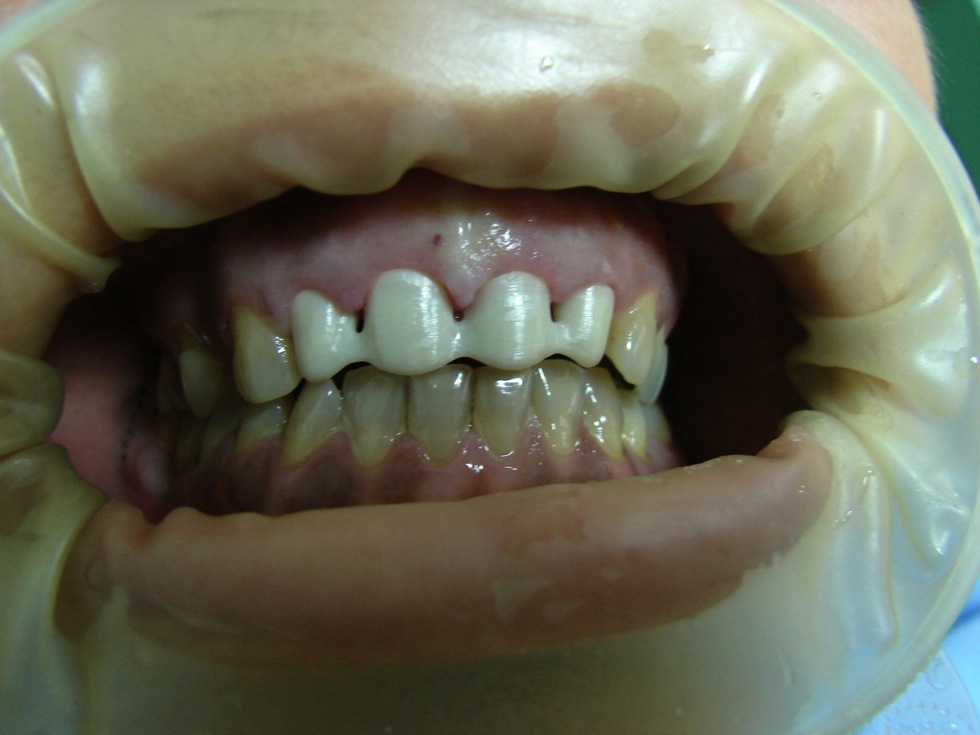 Dr. Milan Pavlovic - office@drmilanpavlovic.com
73
Proba cor-a sl.2
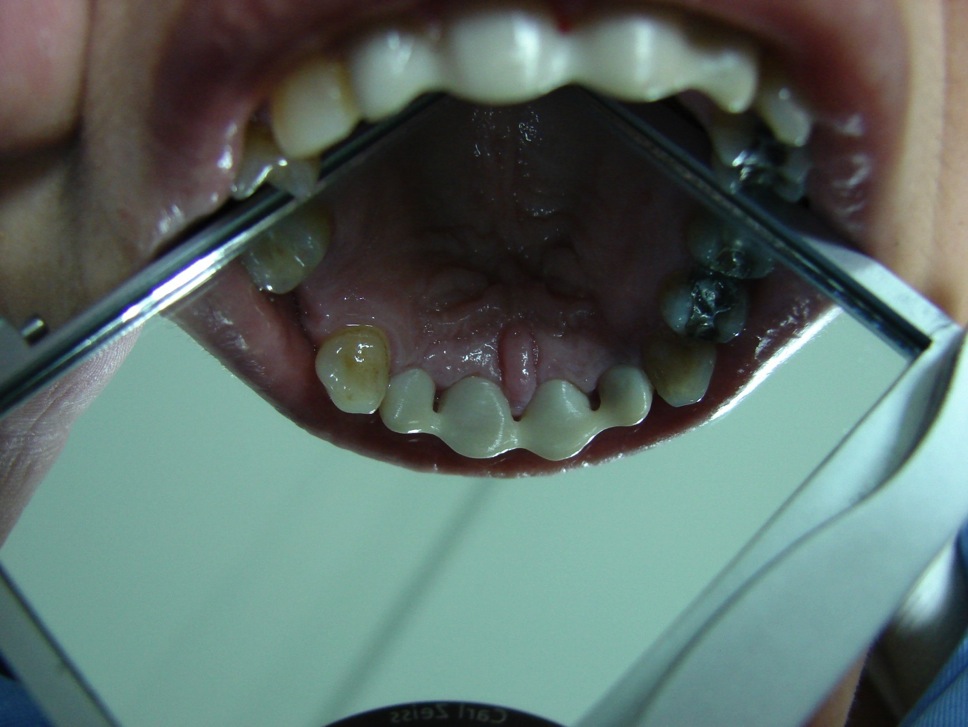 Dr. Milan Pavlovic - office@drmilanpavlovic.com
74
Gotov rad
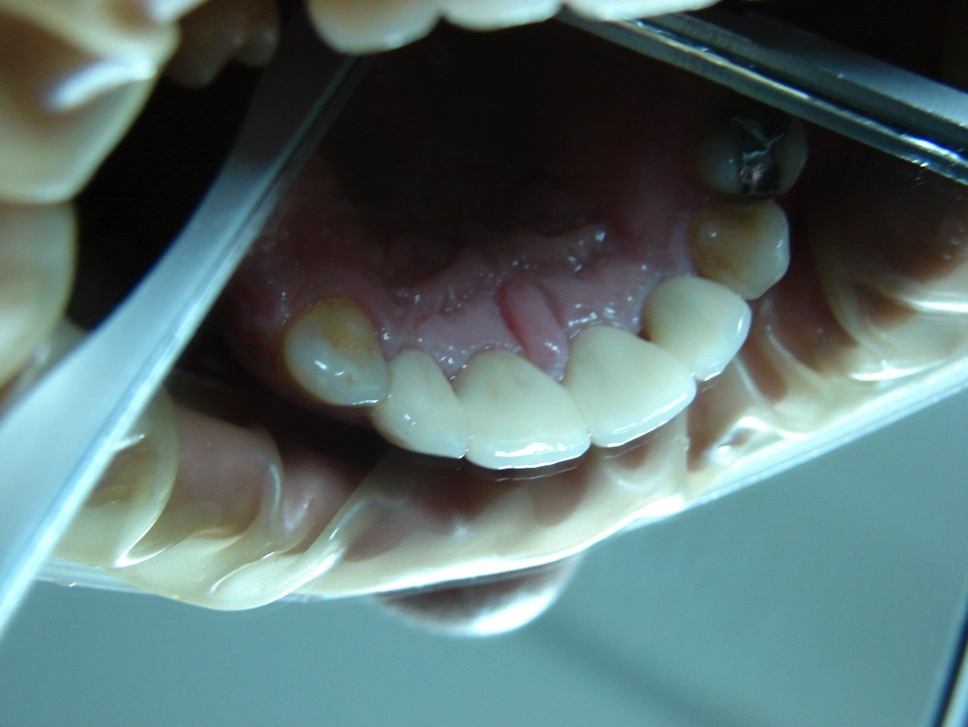 Dr. Milan Pavlovic - office@drmilanpavlovic.com
75
Definitivan rezultatmaximalna prirodnost SHOFU keramikom
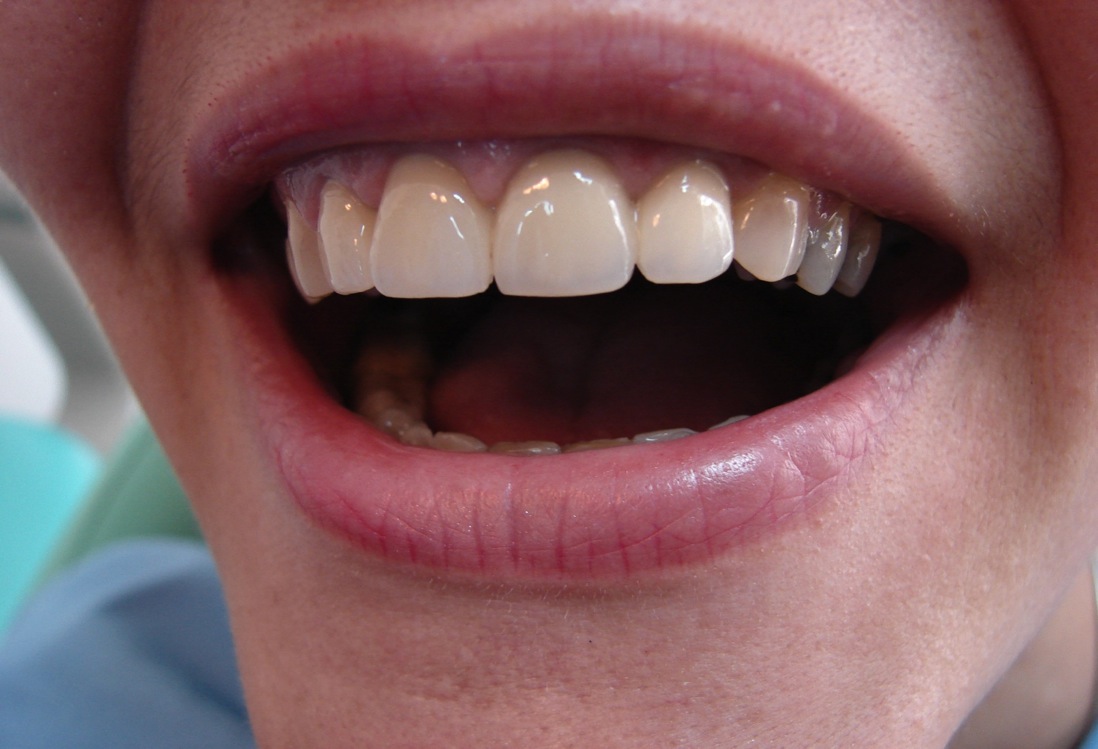 Dr. Milan Pavlovic - office@drmilanpavlovic.com
76
Prikaz pacijenta J.V.
Funkcionalna i estetska rehabilitacija
SHOFU keramika 
Na zircon-zahn
Dr. Milan Pavlovic - office@drmilanpavlovic.com
77
Zatečeno stanje
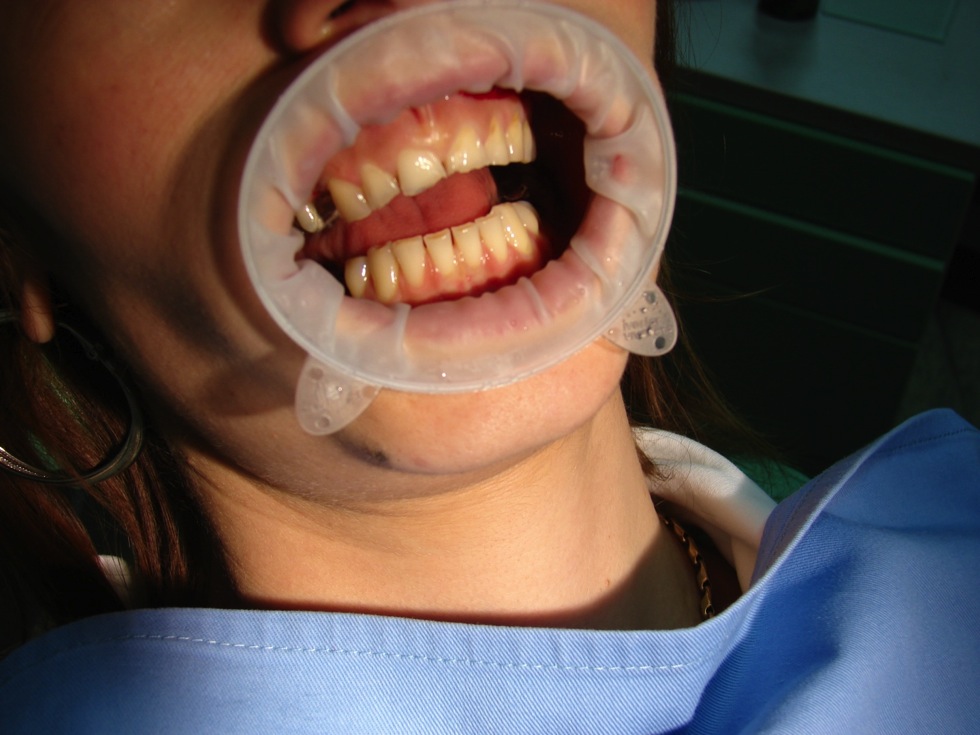 Dr. Milan Pavlovic - office@drmilanpavlovic.com
78
Abrazija,kao posledica,gubitka verikalne dimenzije
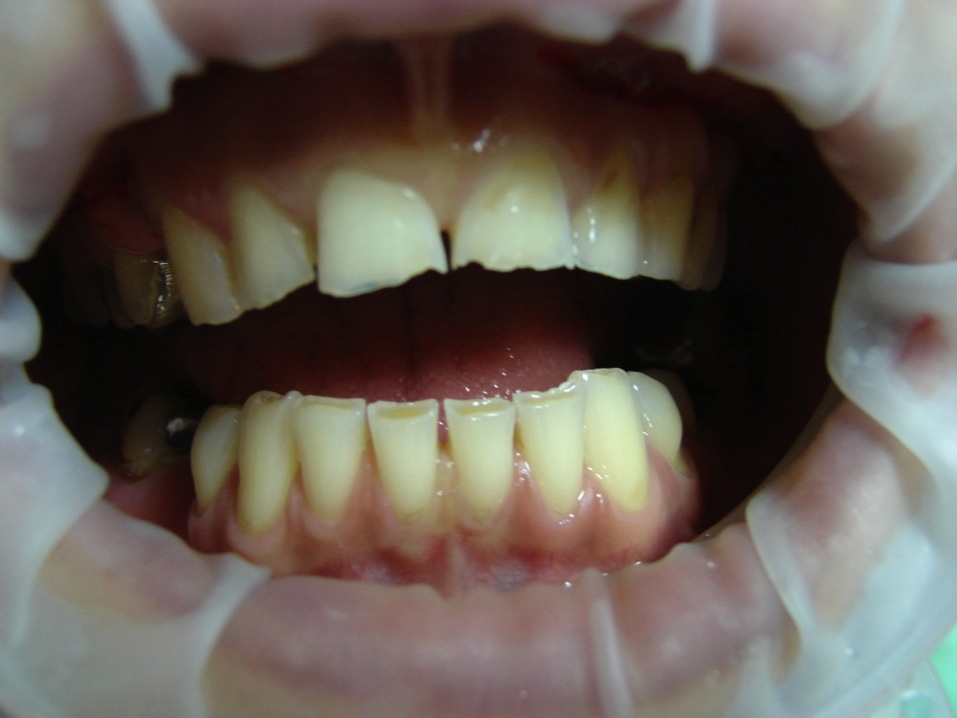 Dr. Milan Pavlovic - office@drmilanpavlovic.com
79
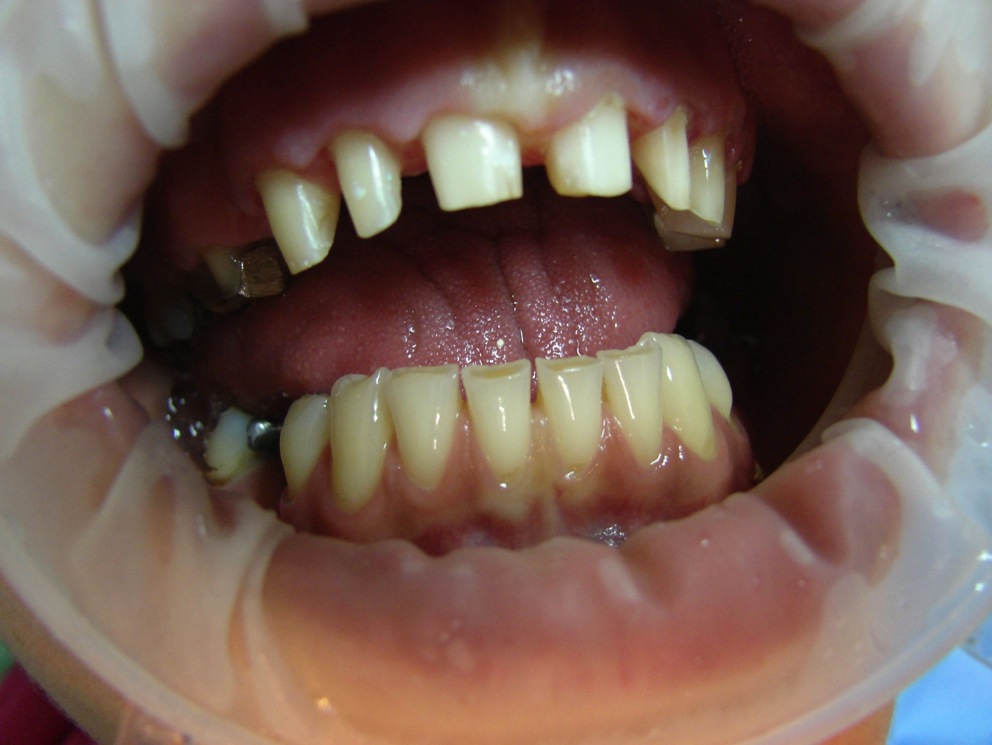 Dr. Milan Pavlovic - office@drmilanpavlovic.com
80
Iz dva delaprekid kod 11,12
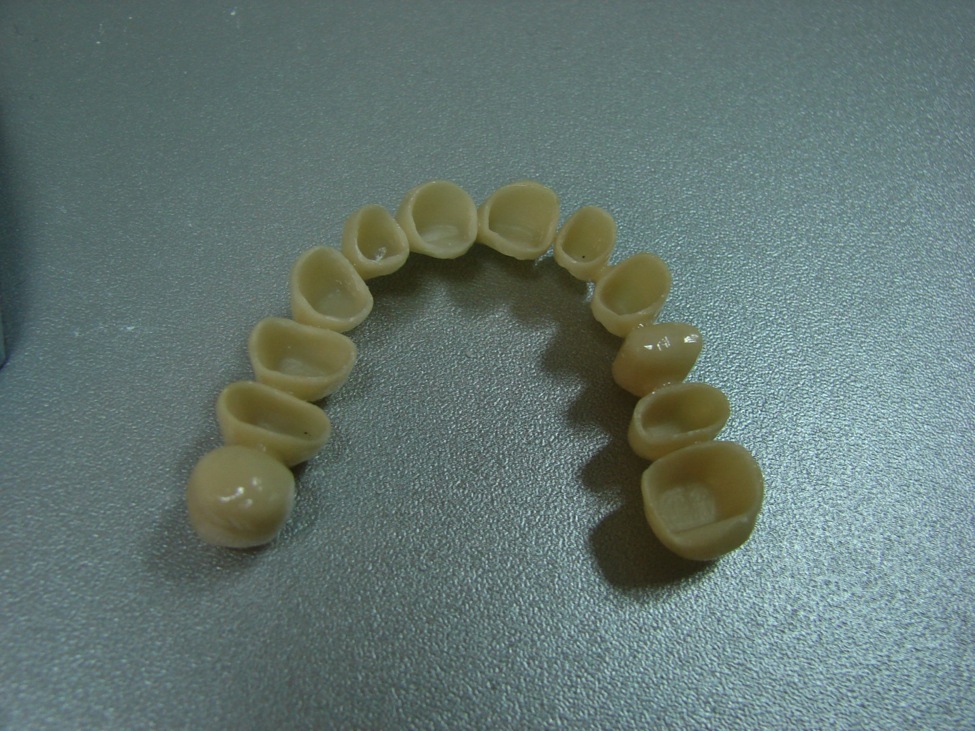 Dr. Milan Pavlovic - office@drmilanpavlovic.com
81
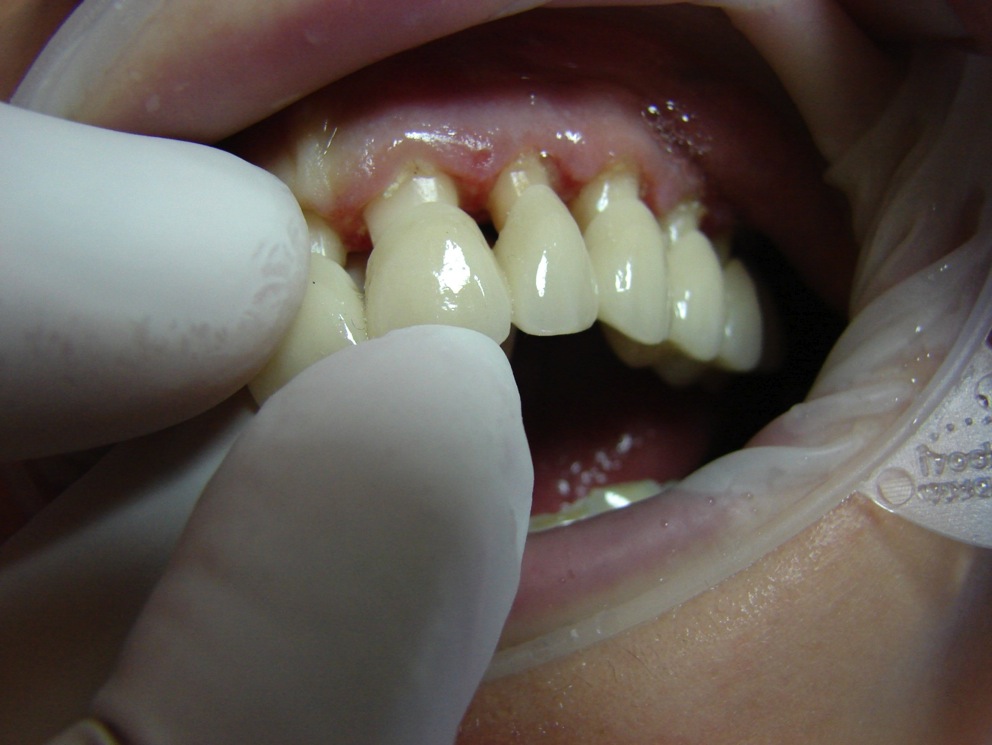 Dr. Milan Pavlovic - office@drmilanpavlovic.com
82
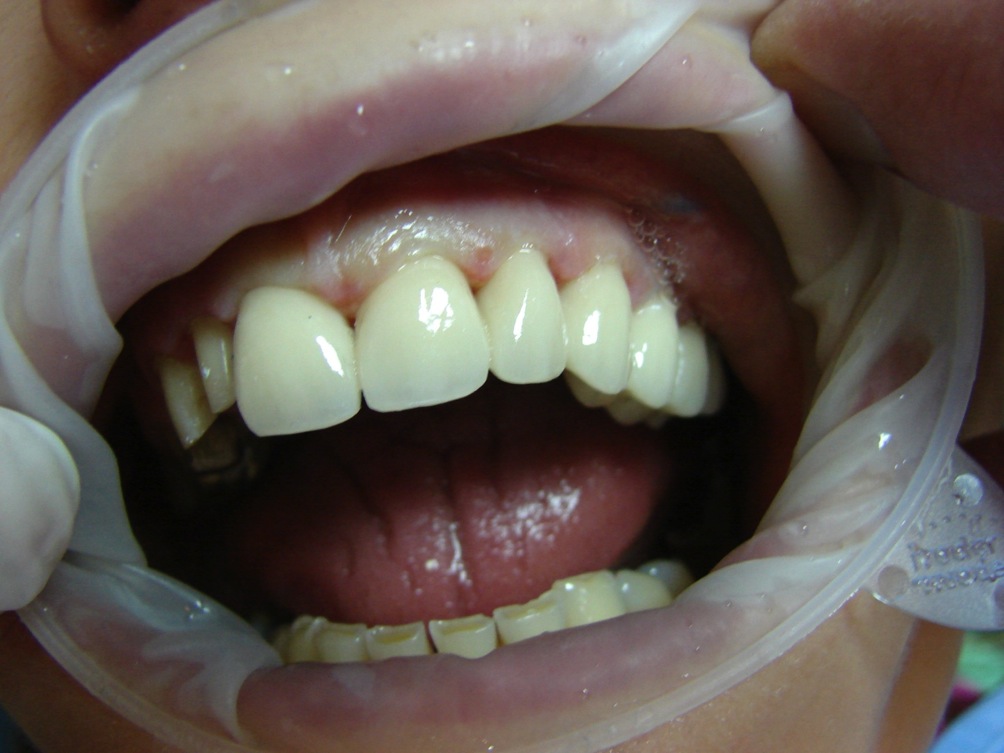 Dr. Milan Pavlovic - office@drmilanpavlovic.com
83
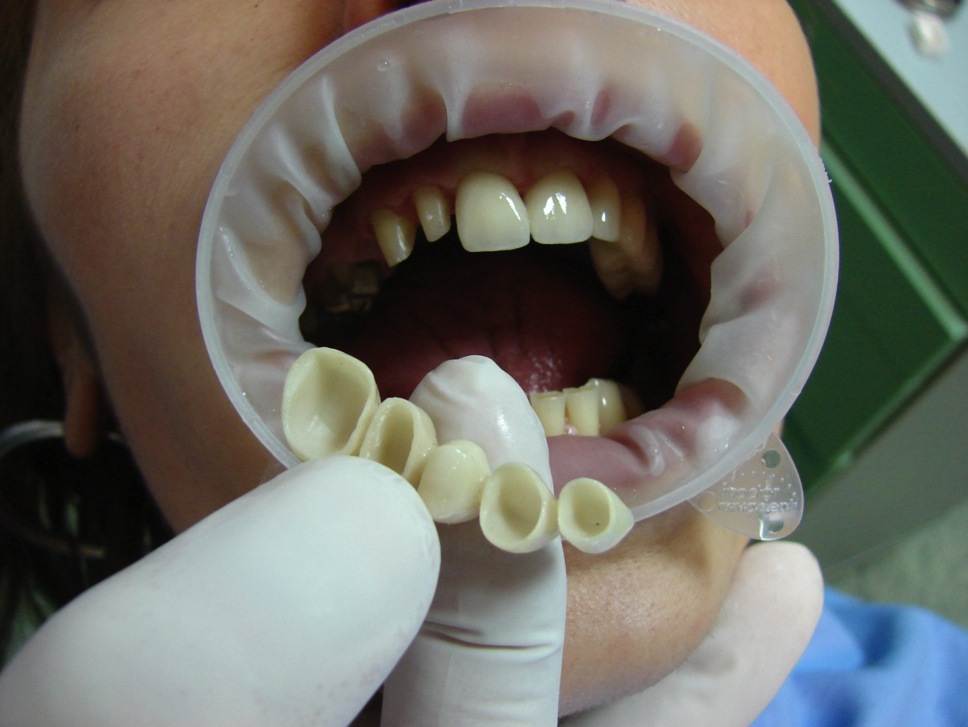 Dr. Milan Pavlovic - office@drmilanpavlovic.com
84
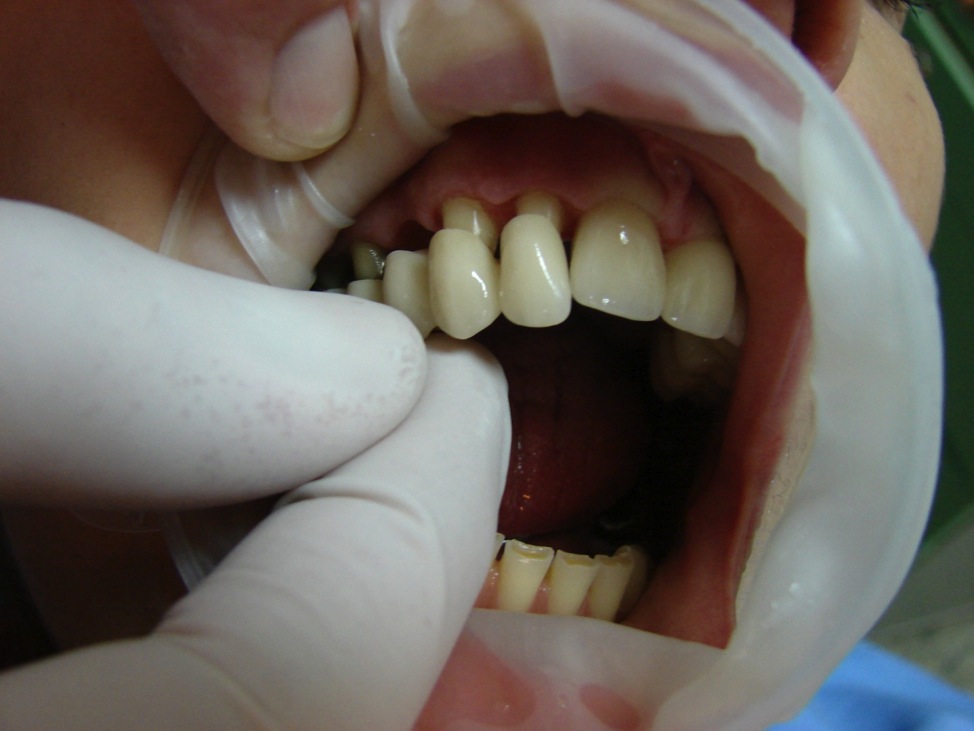 Dr. Milan Pavlovic - office@drmilanpavlovic.com
85
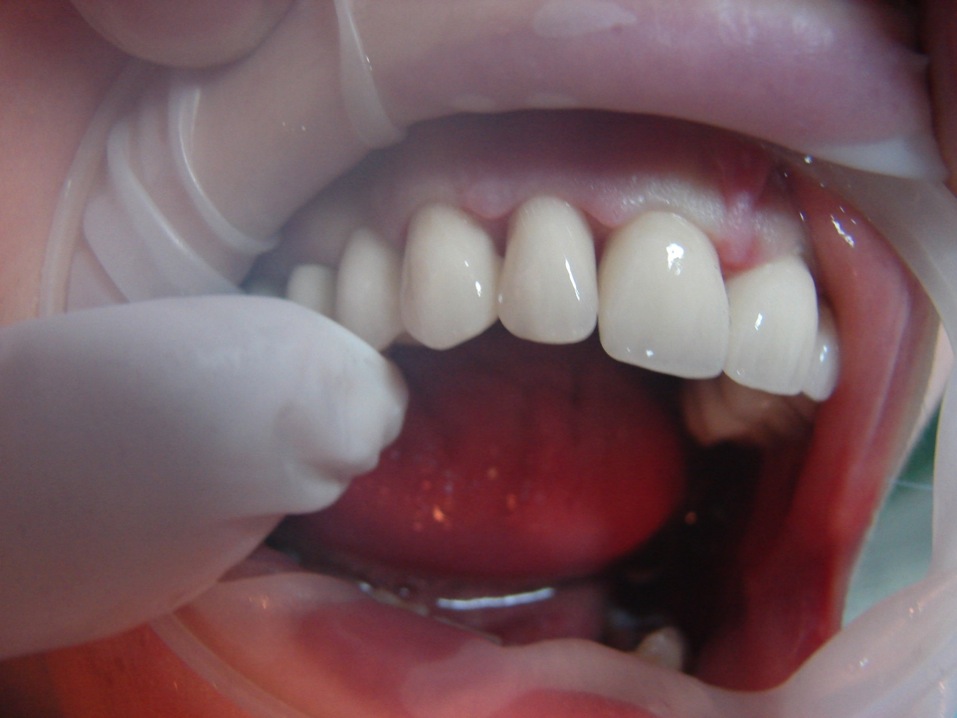 Dr. Milan Pavlovic - office@drmilanpavlovic.com
86
Definitivan rezultat 1
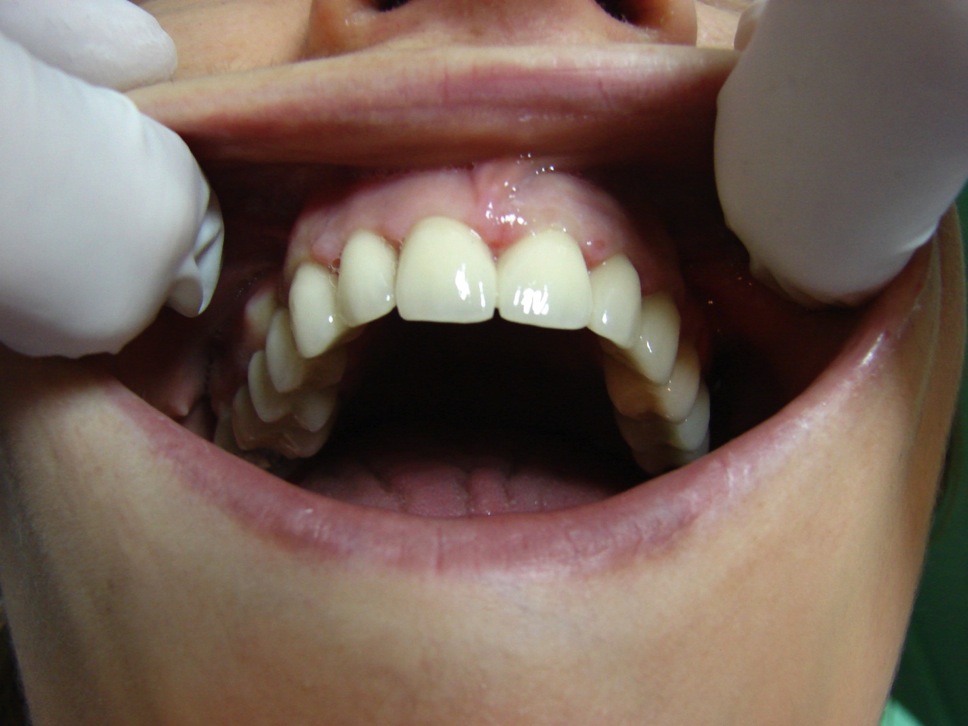 Dr. Milan Pavlovic - office@drmilanpavlovic.com
87
Definitivan rezultat 2
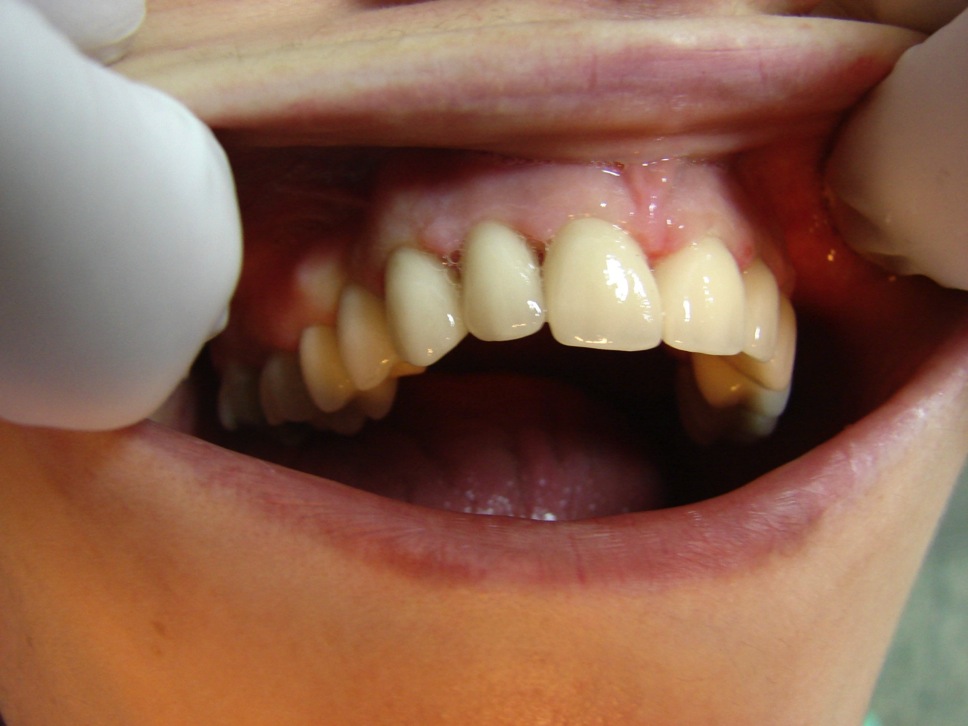 Dr. Milan Pavlovic - office@drmilanpavlovic.com
88
Posle 3 godine- sl.1
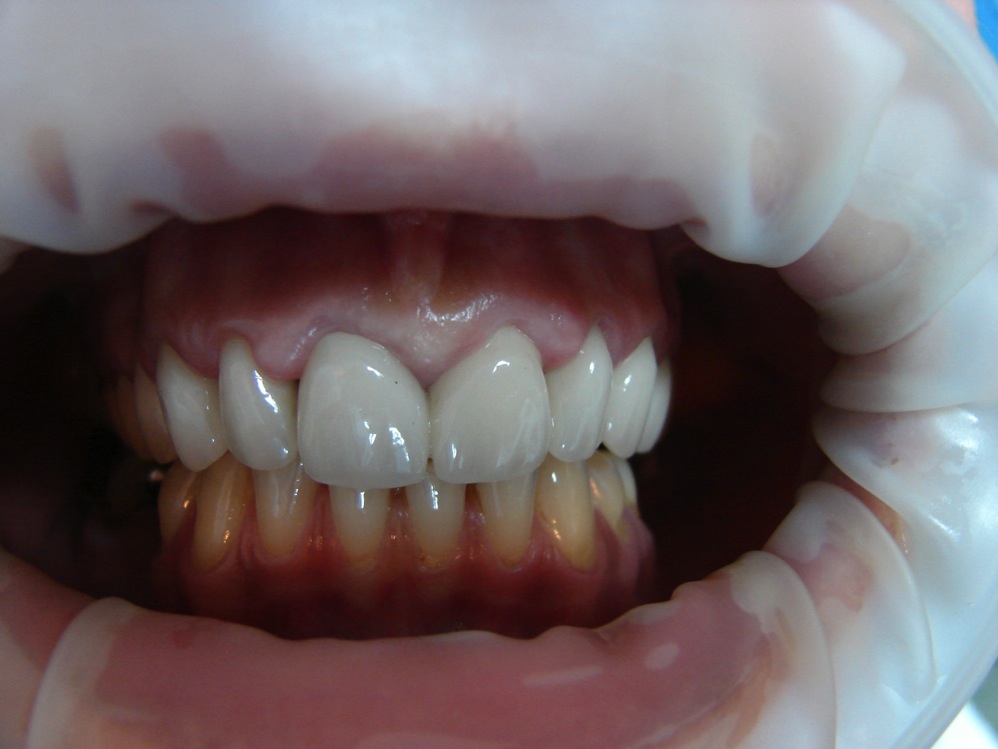 Dr. Milan Pavlovic - office@drmilanpavlovic.com
89
Posle tri godine sl.2
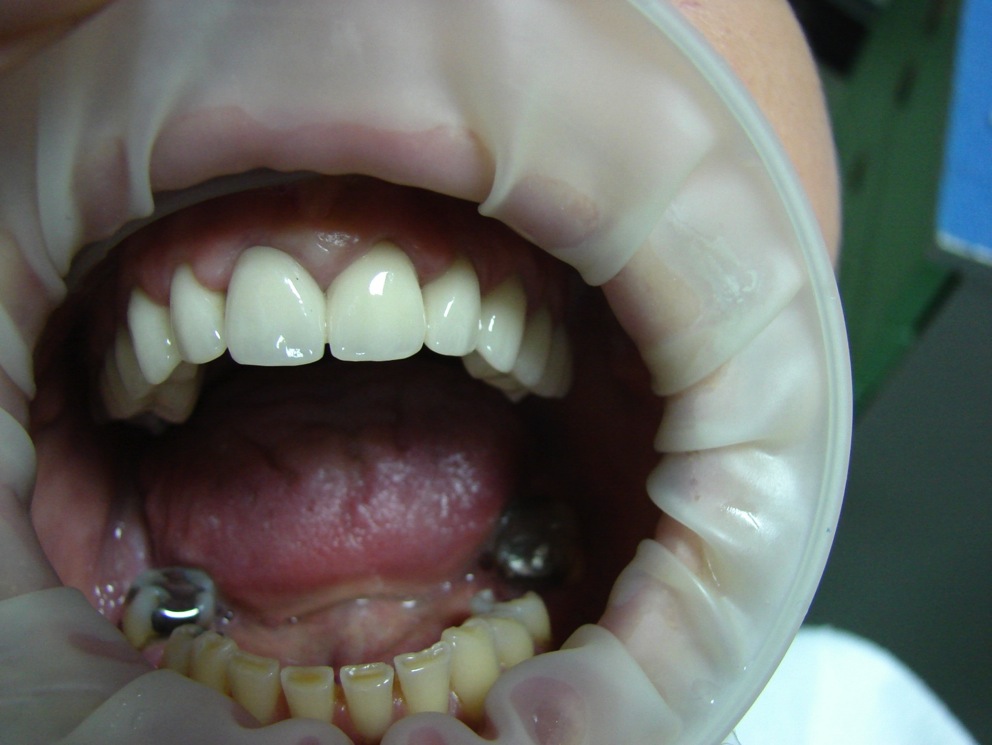 Dr. Milan Pavlovic - office@drmilanpavlovic.com
90
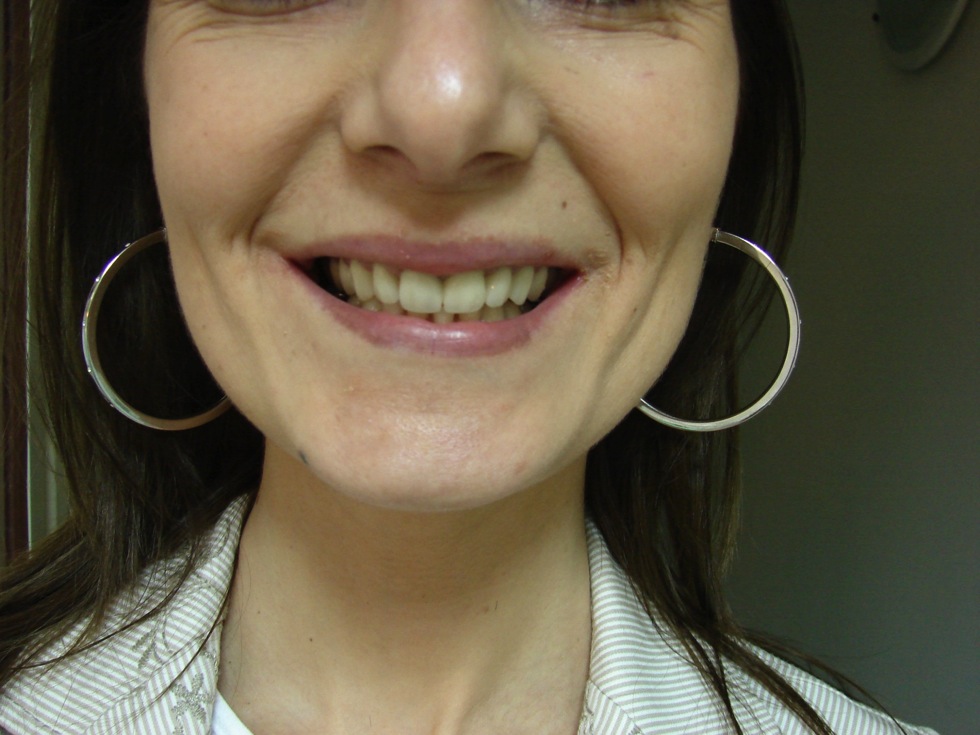 Dr. Milan Pavlovic - office@drmilanpavlovic.com
91
Prikaz pacijenta O. S.
Fraktura zuba 11 i 21
Nadogradnja na zubu 11
SHOFU keramika na
Zircon-zahn
Dr. Milan Pavlovic - office@drmilanpavlovic.com
92
Nadoknade na modelu
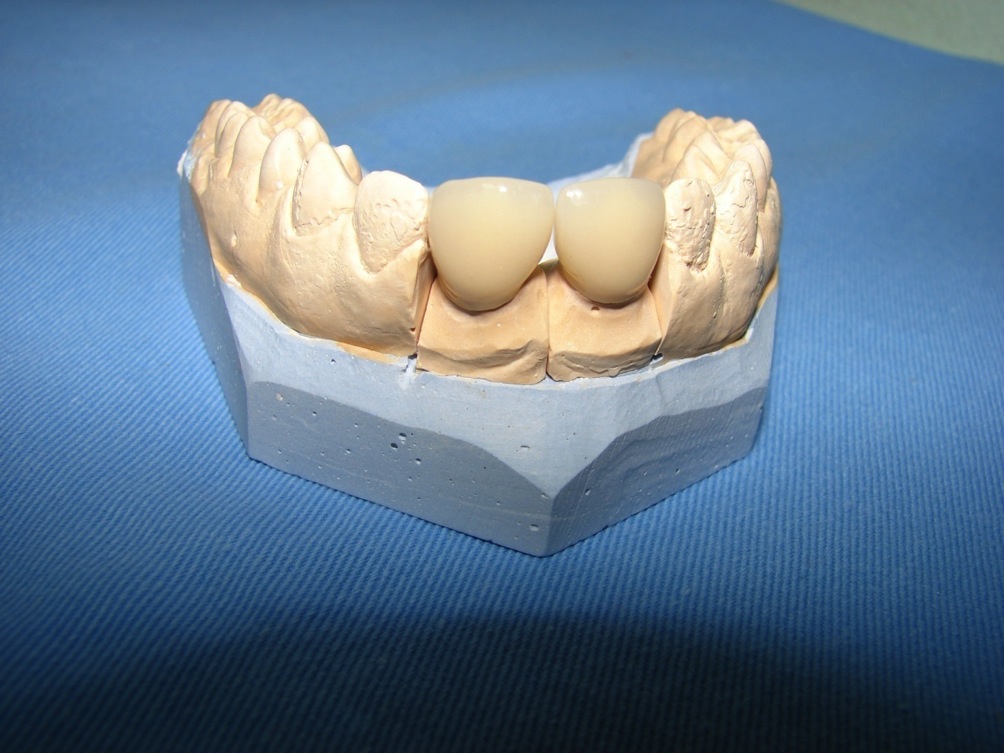 Dr. Milan Pavlovic - office@drmilanpavlovic.com
93
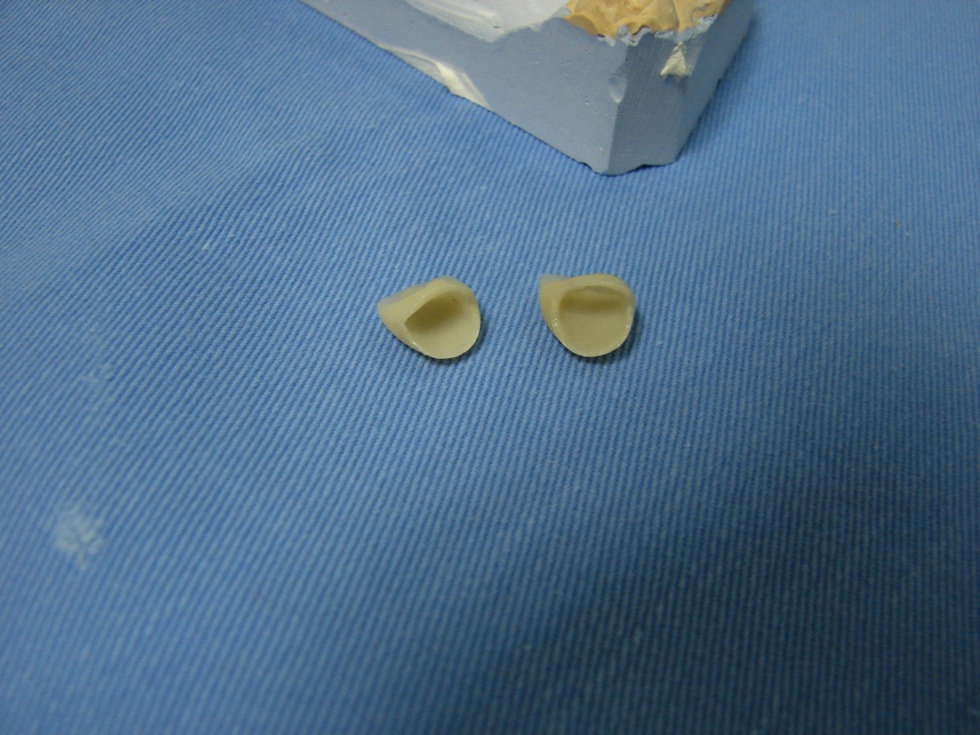 Dr. Milan Pavlovic - office@drmilanpavlovic.com
94
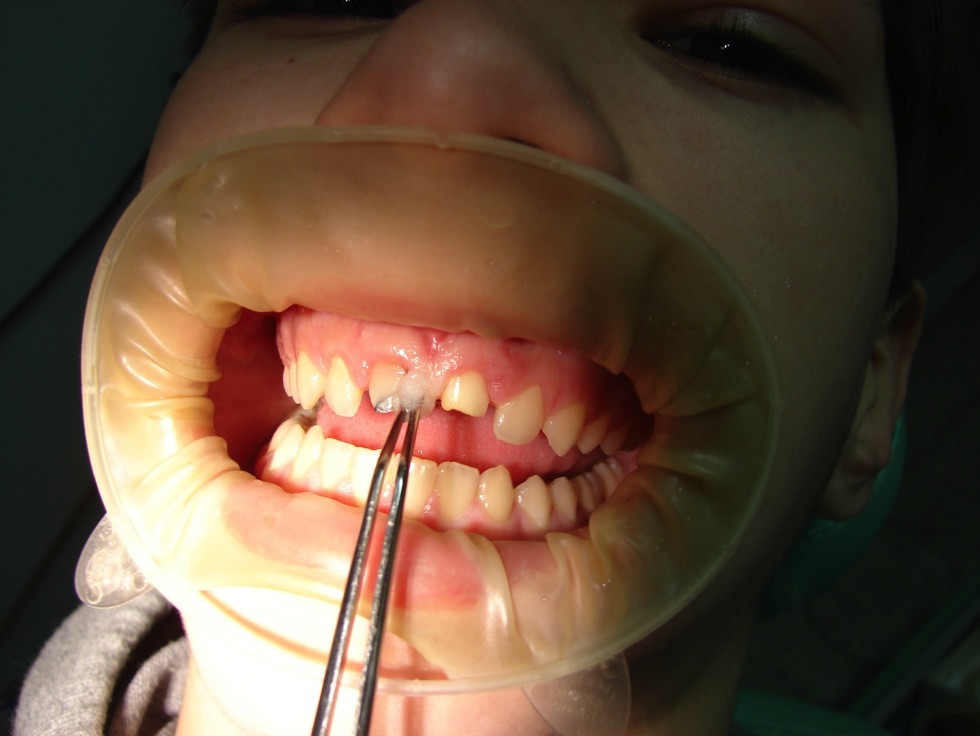 Dr. Milan Pavlovic - office@drmilanpavlovic.com
95
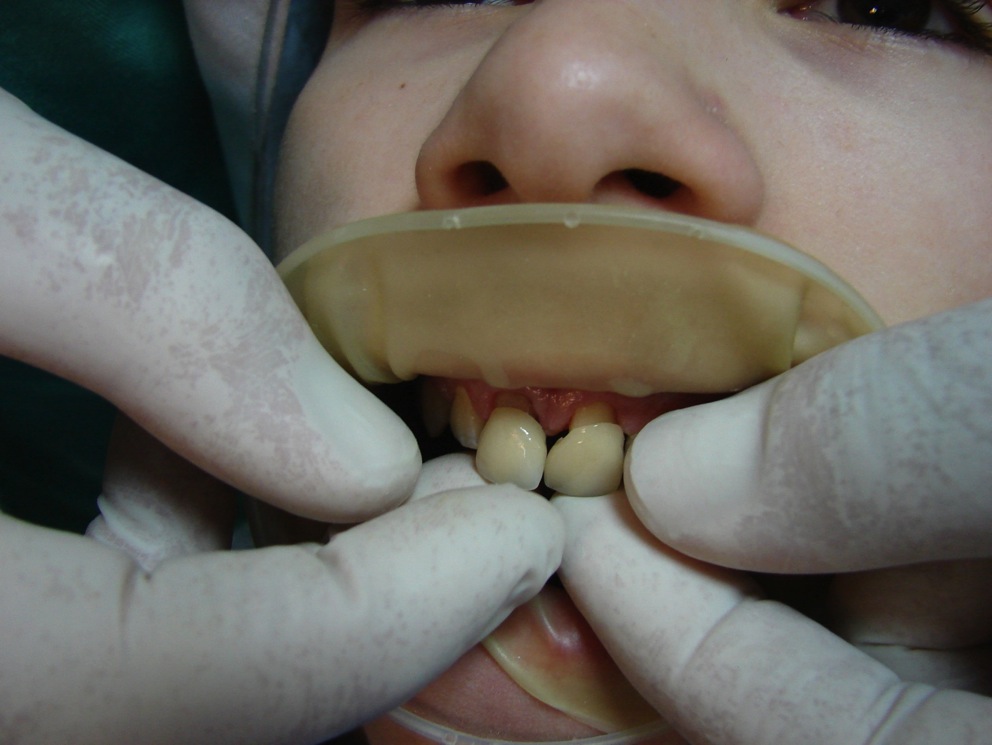 Dr. Milan Pavlovic - office@drmilanpavlovic.com
96
Definitivno cementirane nadoknade
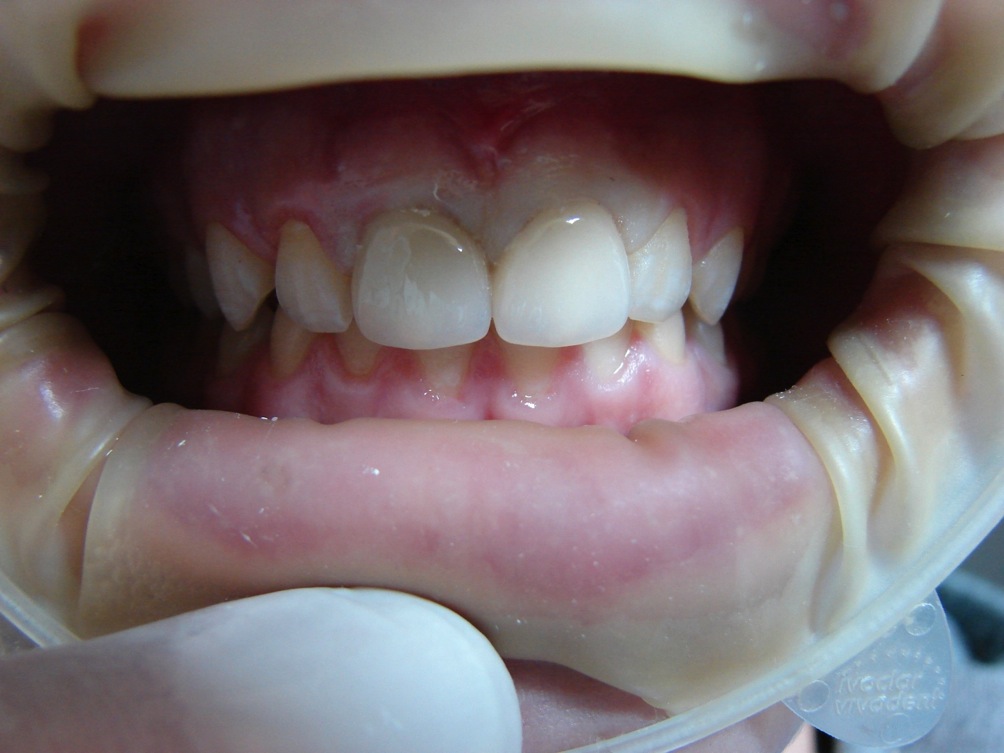 Dr. Milan Pavlovic - office@drmilanpavlovic.com
97
Posle 7 danaLoša oralna higijena
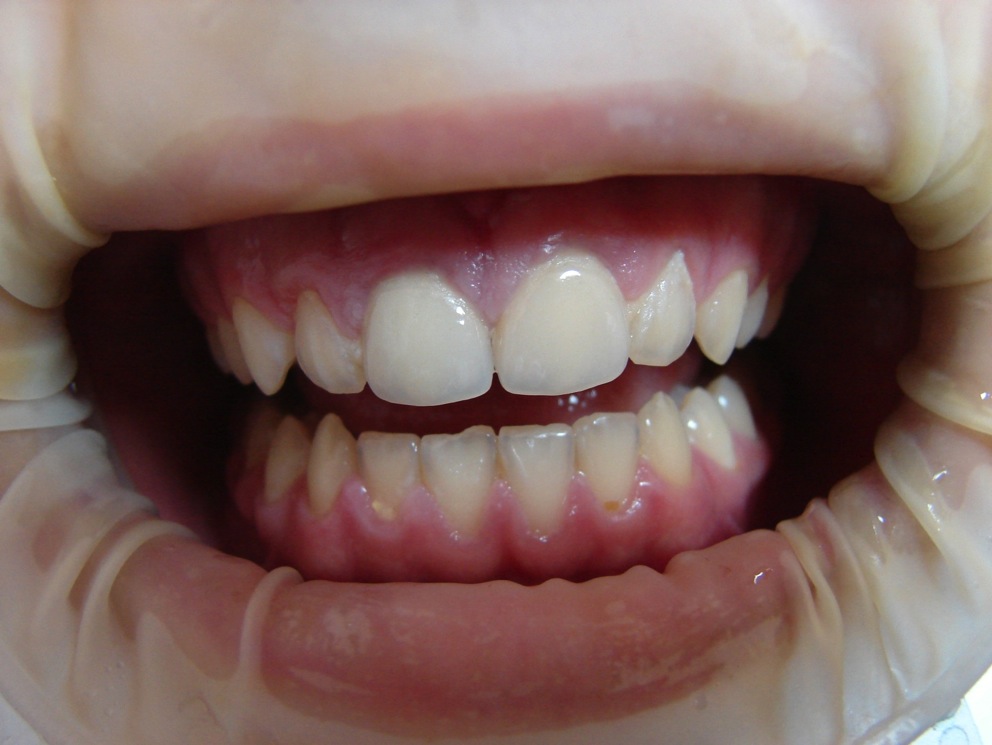 Dr. Milan Pavlovic - office@drmilanpavlovic.com
98
Prikaz pacijenta N.E.
SHOFU metalokeramička nadoknada
Rad u bloku
Dr. Milan Pavlovic - office@drmilanpavlovic.com
99
Zatečeno stanje
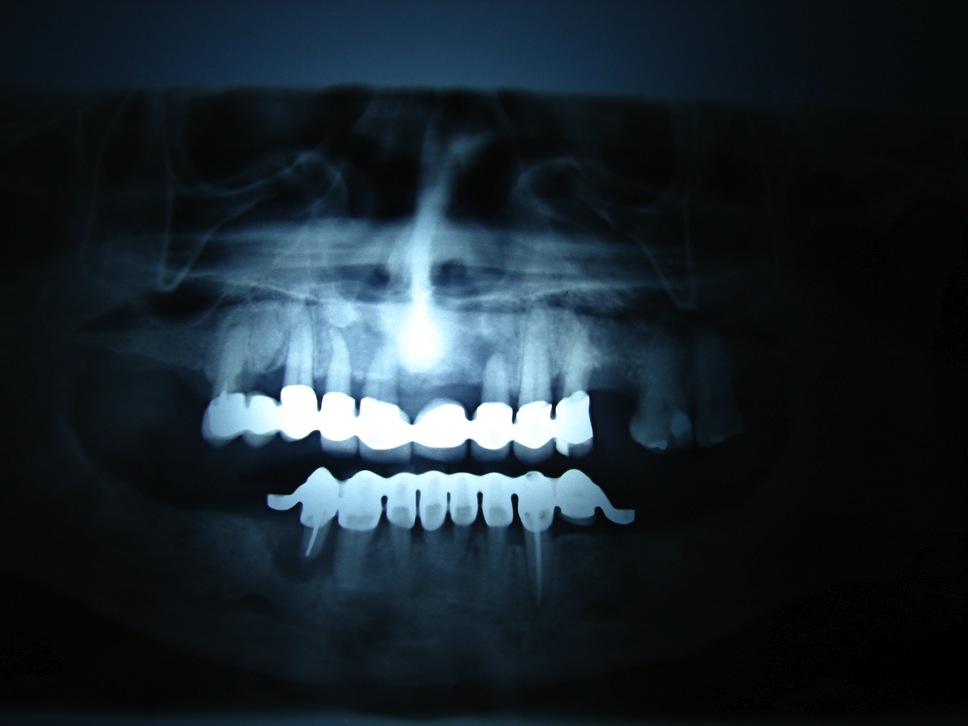 Dr. Milan Pavlovic - office@drmilanpavlovic.com
100
Obrušeni zubi
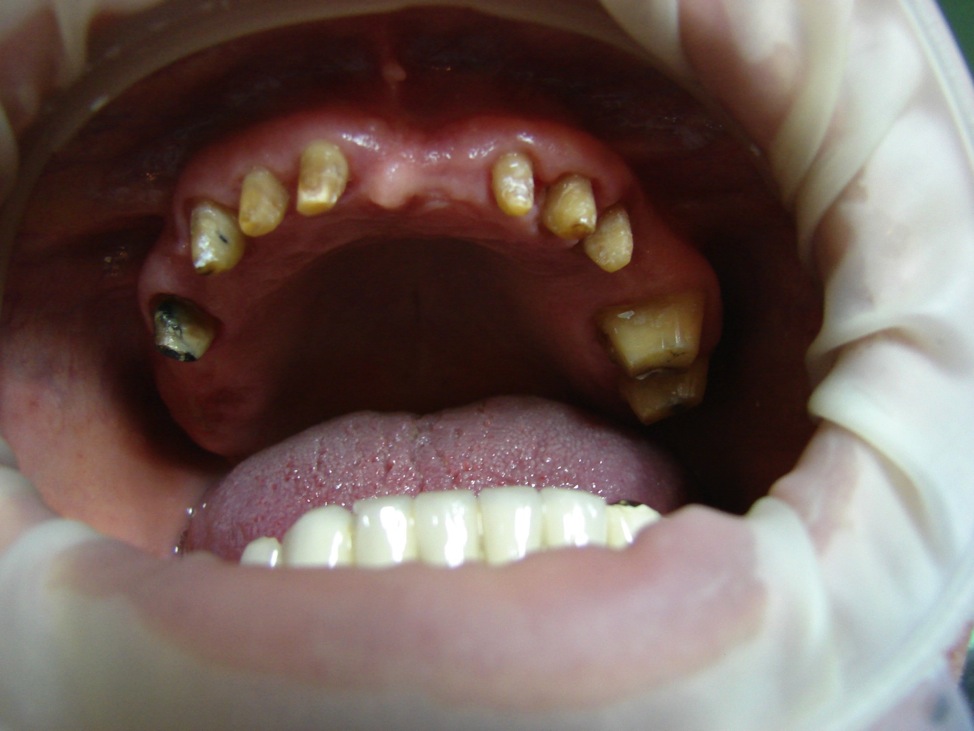 Dr. Milan Pavlovic - office@drmilanpavlovic.com
101
Proba metala
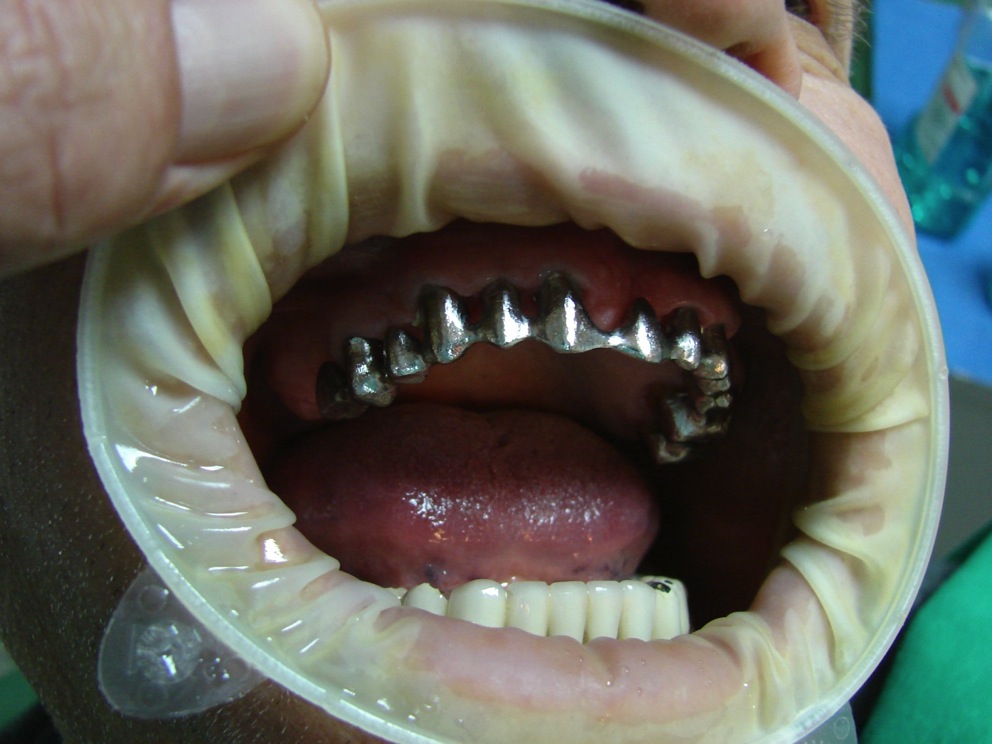 Dr. Milan Pavlovic - office@drmilanpavlovic.com
102
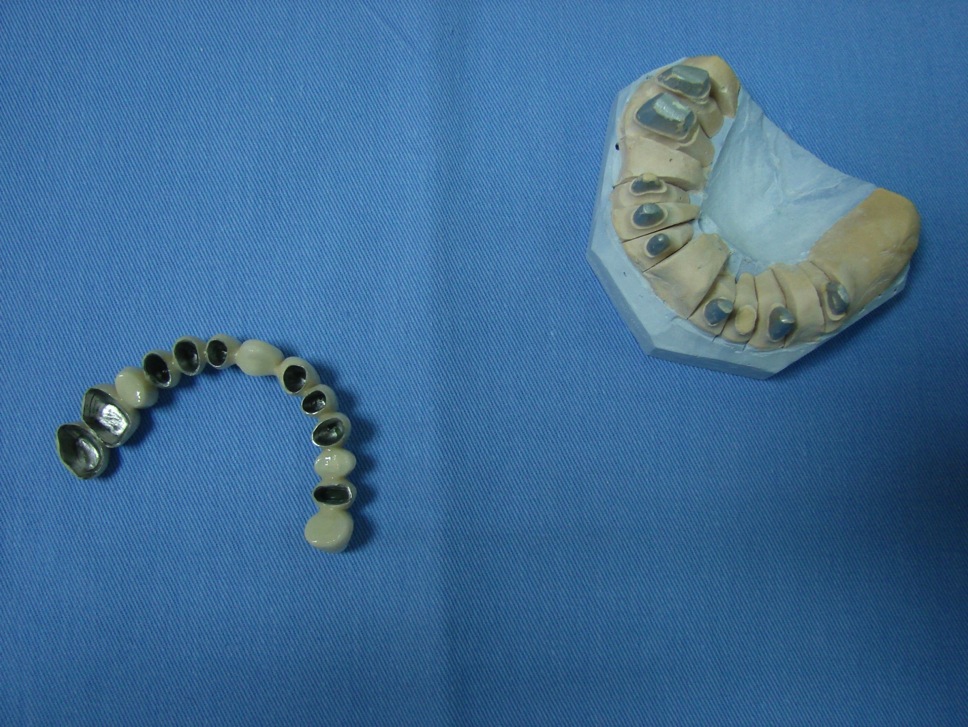 Dr. Milan Pavlovic - office@drmilanpavlovic.com
103
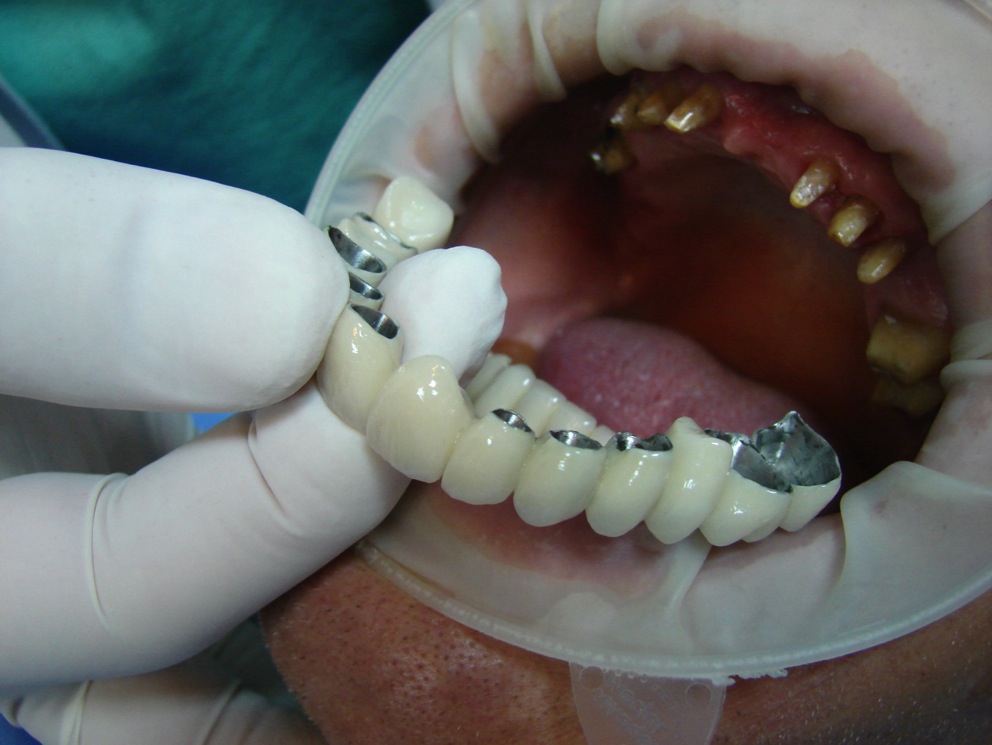 Dr. Milan Pavlovic - office@drmilanpavlovic.com
104
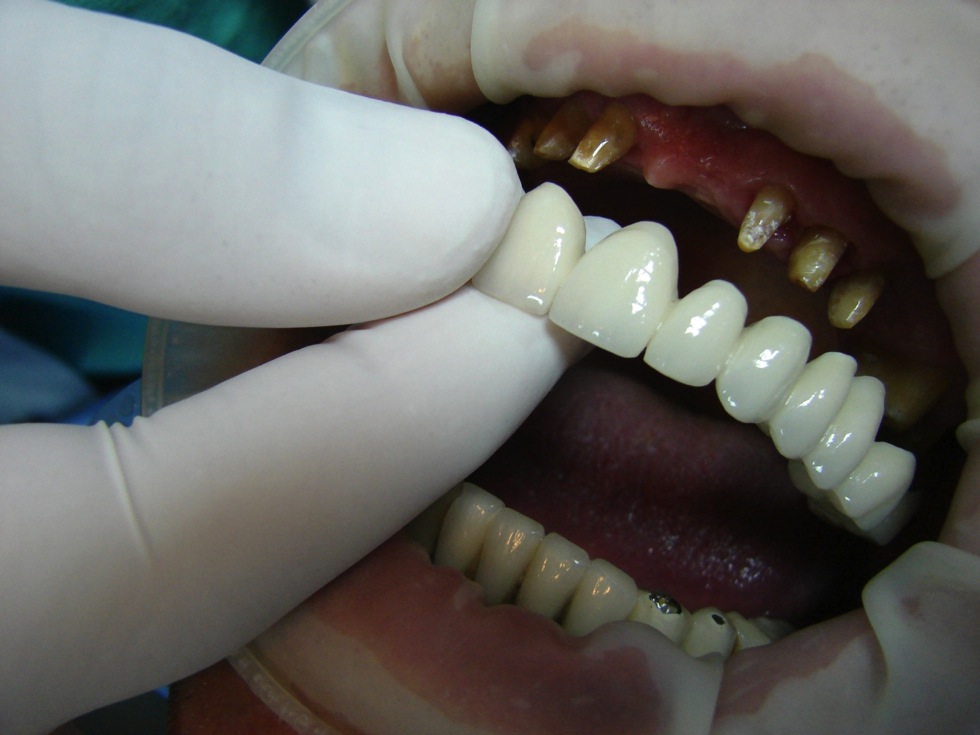 Dr. Milan Pavlovic - office@drmilanpavlovic.com
105
Definitivno cementiran rad
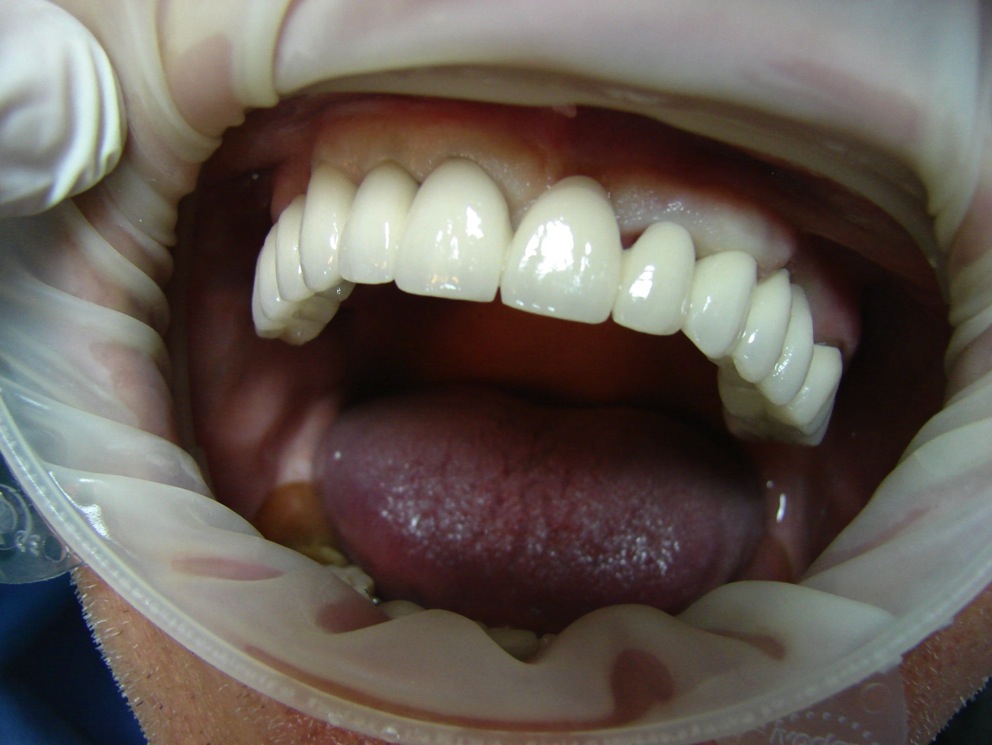 Dr. Milan Pavlovic - office@drmilanpavlovic.com
106
Gore SHOFU keramikazubi prirodniji
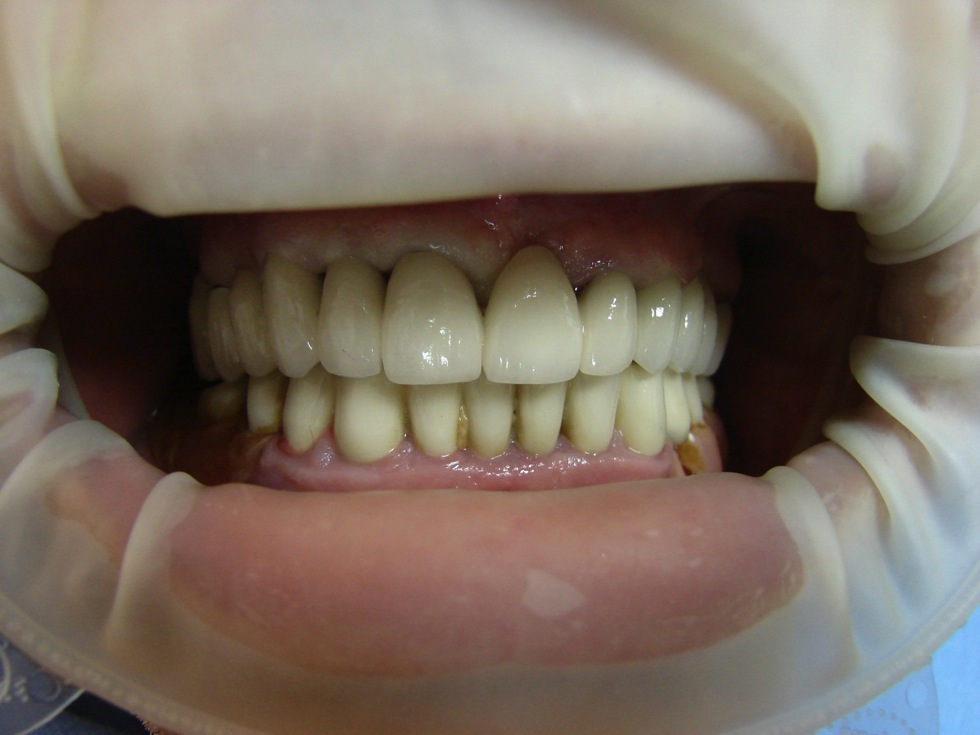 Dr. Milan Pavlovic - office@drmilanpavlovic.com
107
Posle 7 dana
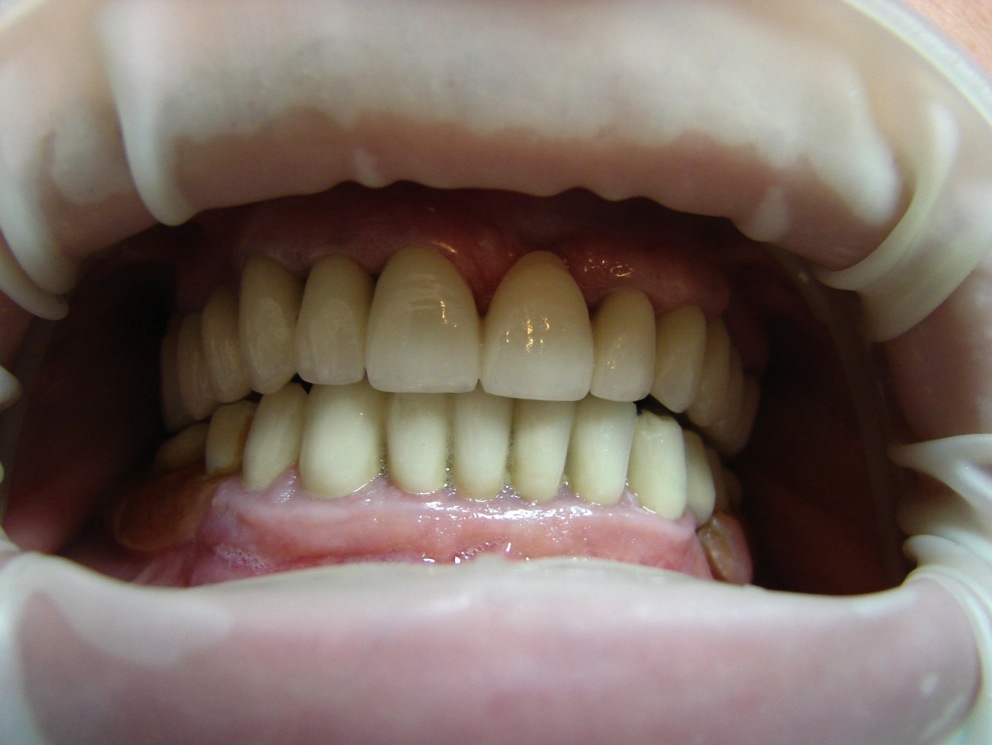 Dr. Milan Pavlovic - office@drmilanpavlovic.com
108
Prikaz pacijenta A.Ć.
Estetska i funkcionalna rehabilitacija
SHOFU keramika na 
Zircon-zahn
Dr. Milan Pavlovic - office@drmilanpavlovic.com
109
Zatečeno stanje
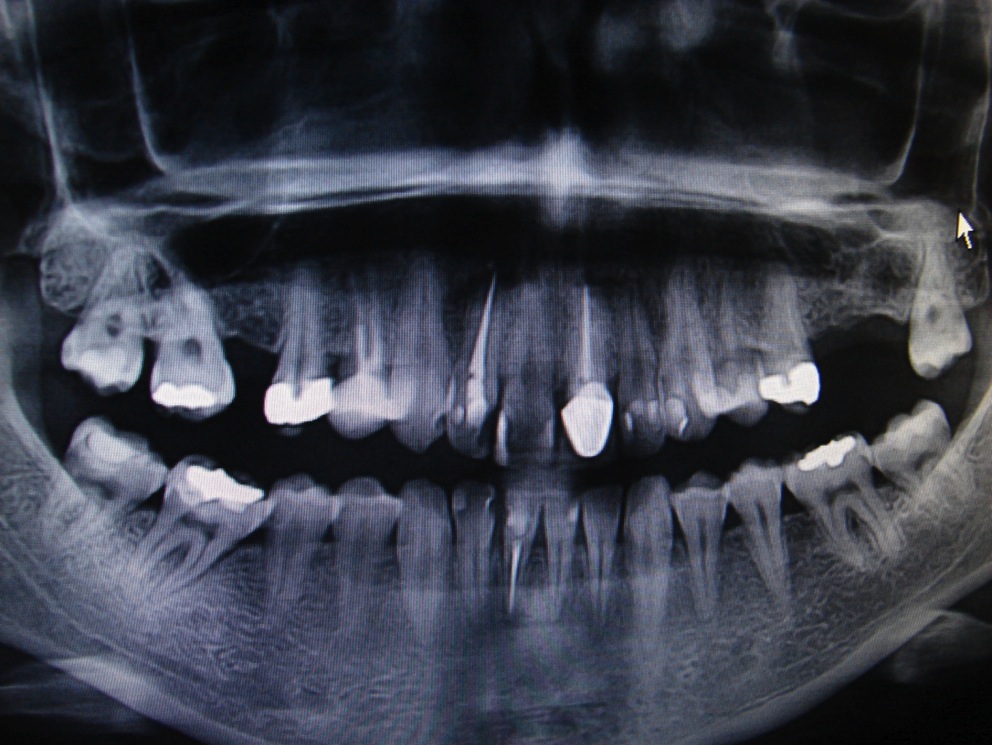 Dr. Milan Pavlovic - office@drmilanpavlovic.com
110
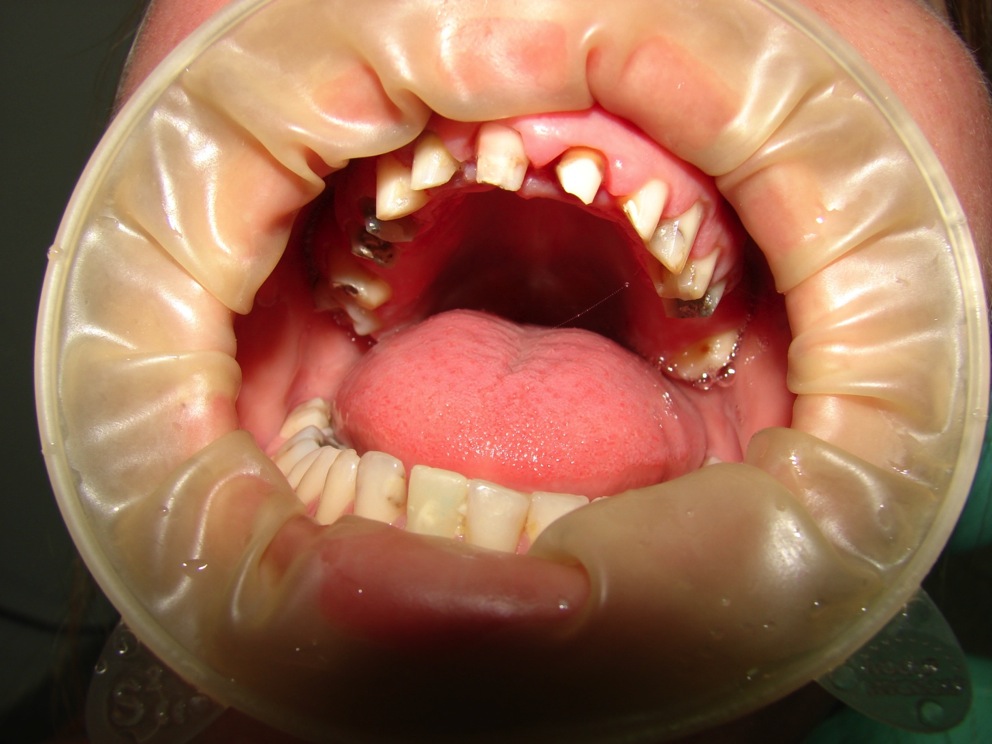 Dr. Milan Pavlovic - office@drmilanpavlovic.com
111
Rad u bloku
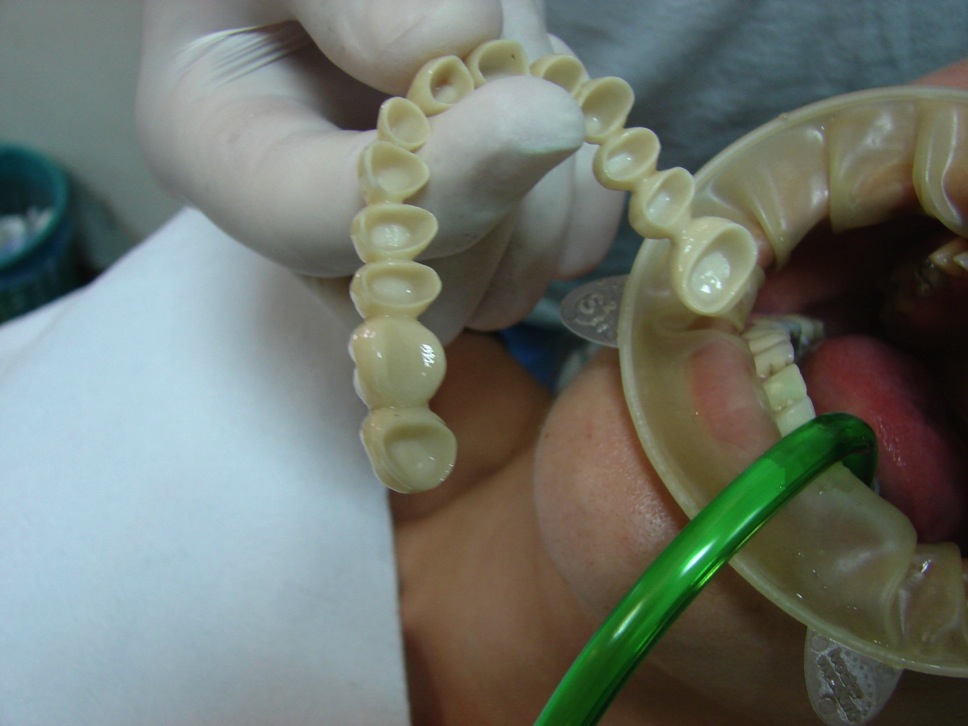 Dr. Milan Pavlovic - office@drmilanpavlovic.com
112
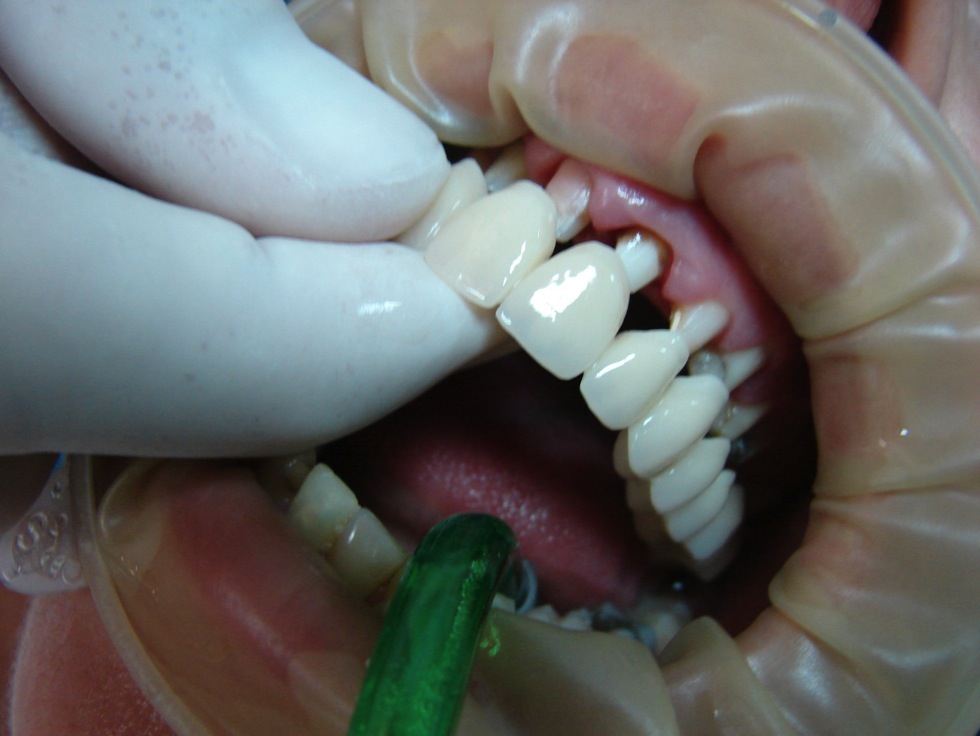 Dr. Milan Pavlovic - office@drmilanpavlovic.com
113
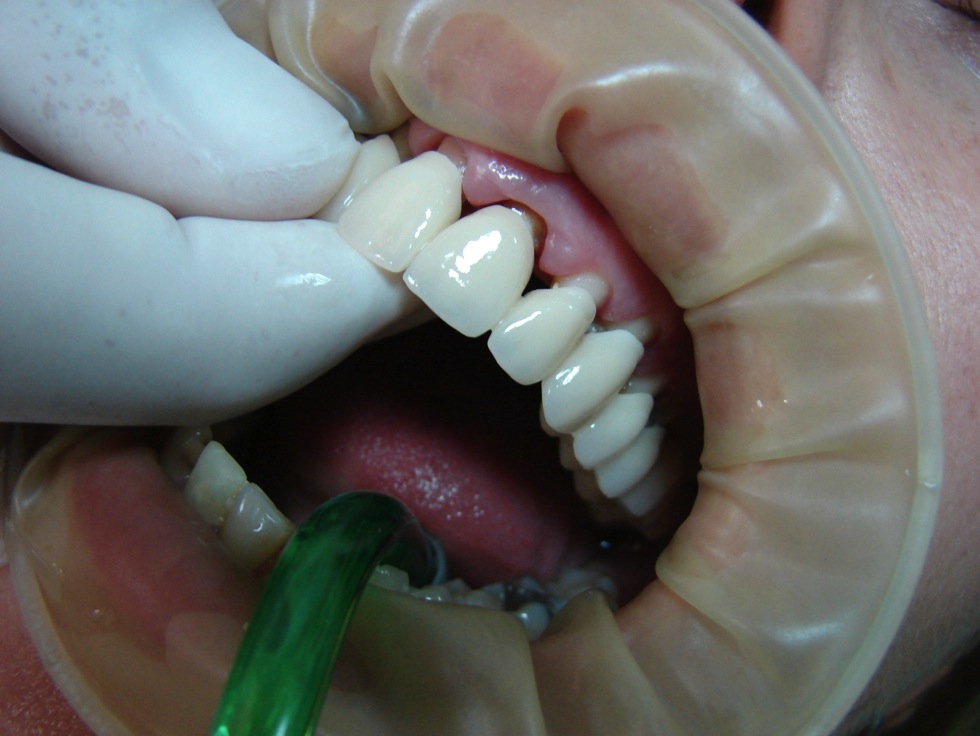 Dr. Milan Pavlovic - office@drmilanpavlovic.com
114
SHOFU keramika na zircon-zahn
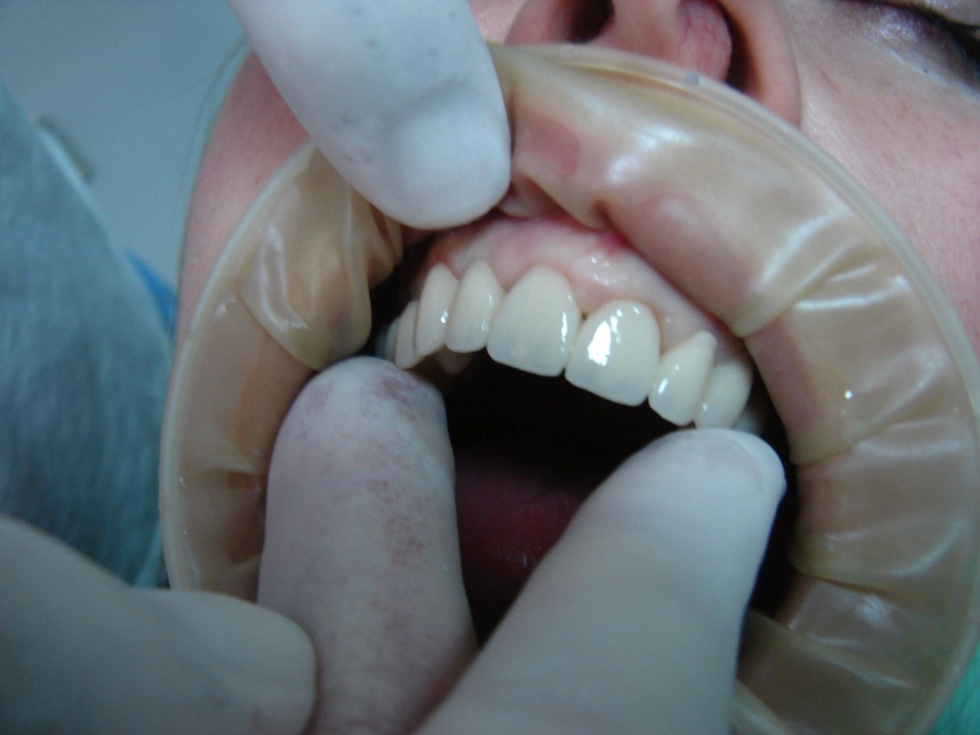 Dr. Milan Pavlovic - office@drmilanpavlovic.com
115
Prikaz pacijenta V.N.
Bisekcija kao posledica karijesa
Endodontski tretirani kanali 
Postavljene dve livene nadogradnje
SHOFU metalokeramička krunica
Dr. Milan Pavlovic - office@drmilanpavlovic.com
116
Bisectio na zubu 36postavljene 2 livene nadogradnje
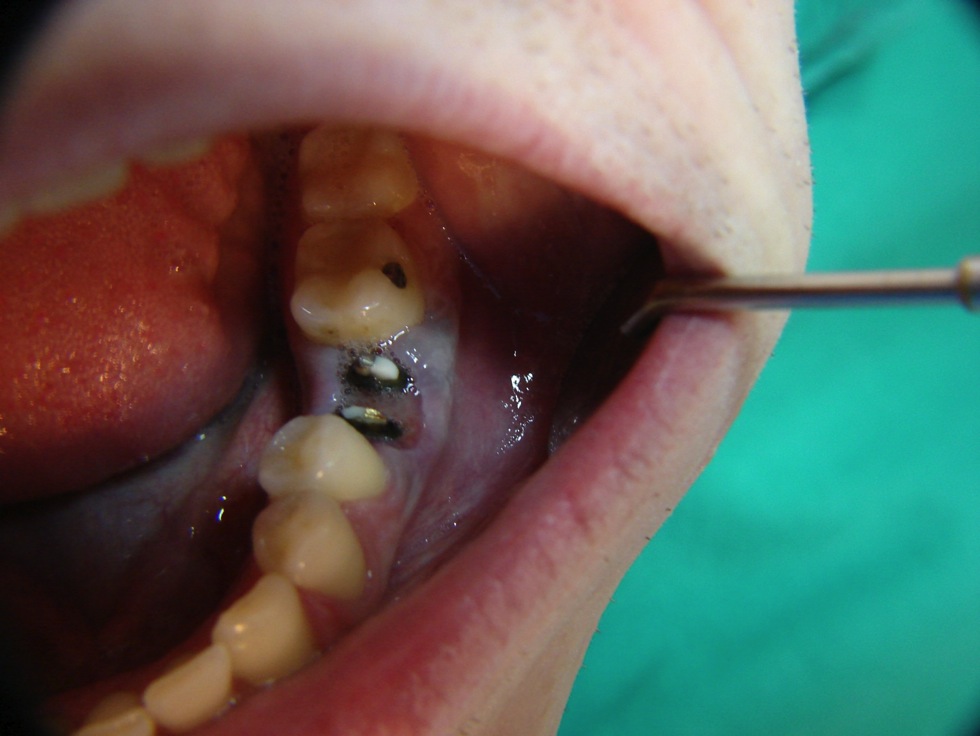 Dr. Milan Pavlovic - office@drmilanpavlovic.com
117
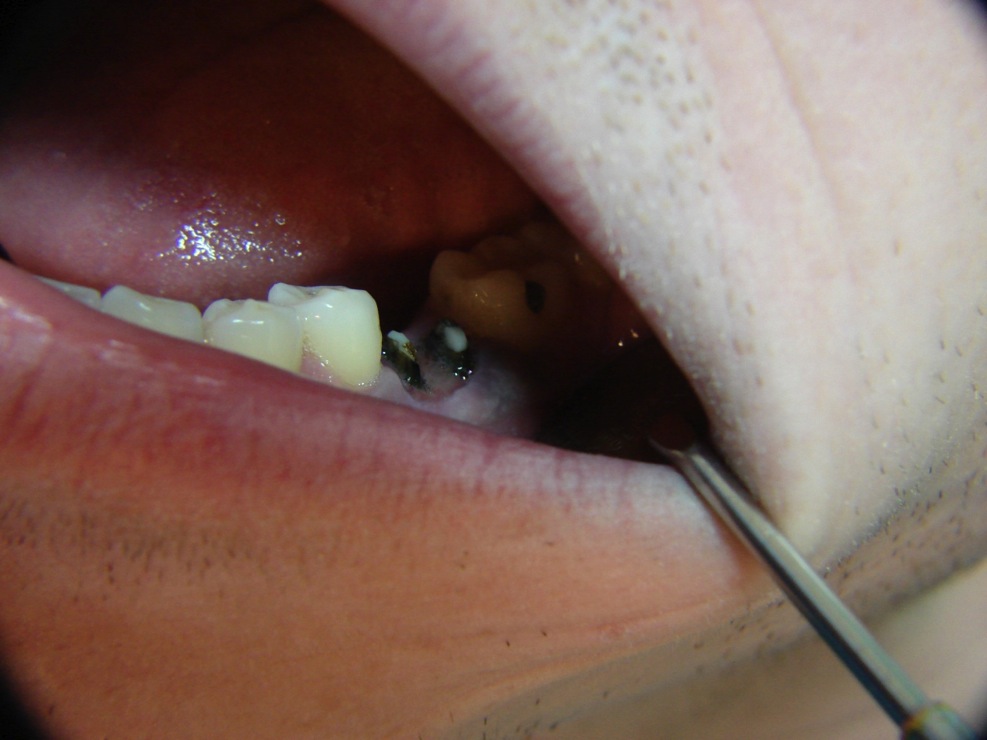 Dr. Milan Pavlovic - office@drmilanpavlovic.com
118
Dve krunice u bloku
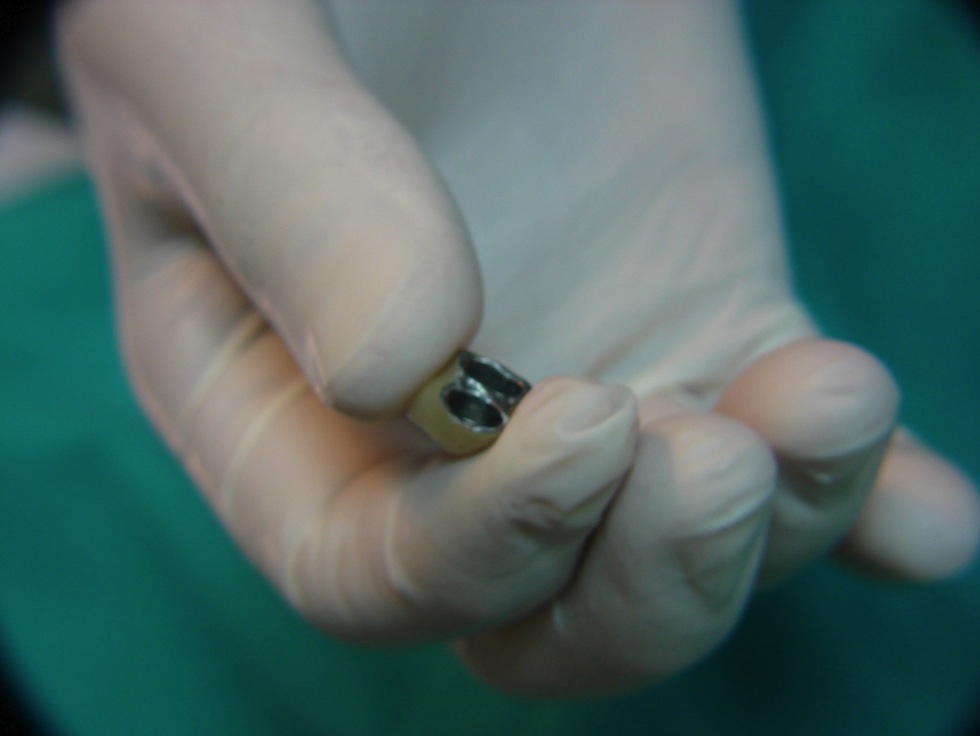 Dr. Milan Pavlovic - office@drmilanpavlovic.com
119
Delimična postavka
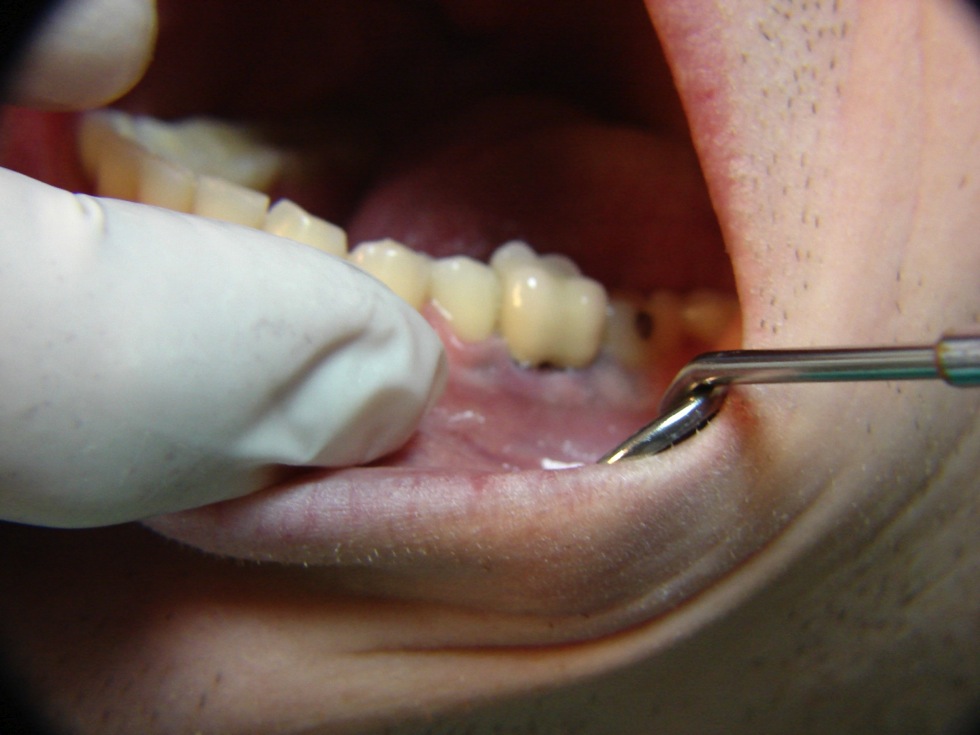 Dr. Milan Pavlovic - office@drmilanpavlovic.com
120
Definitivno cementirana nadoknada
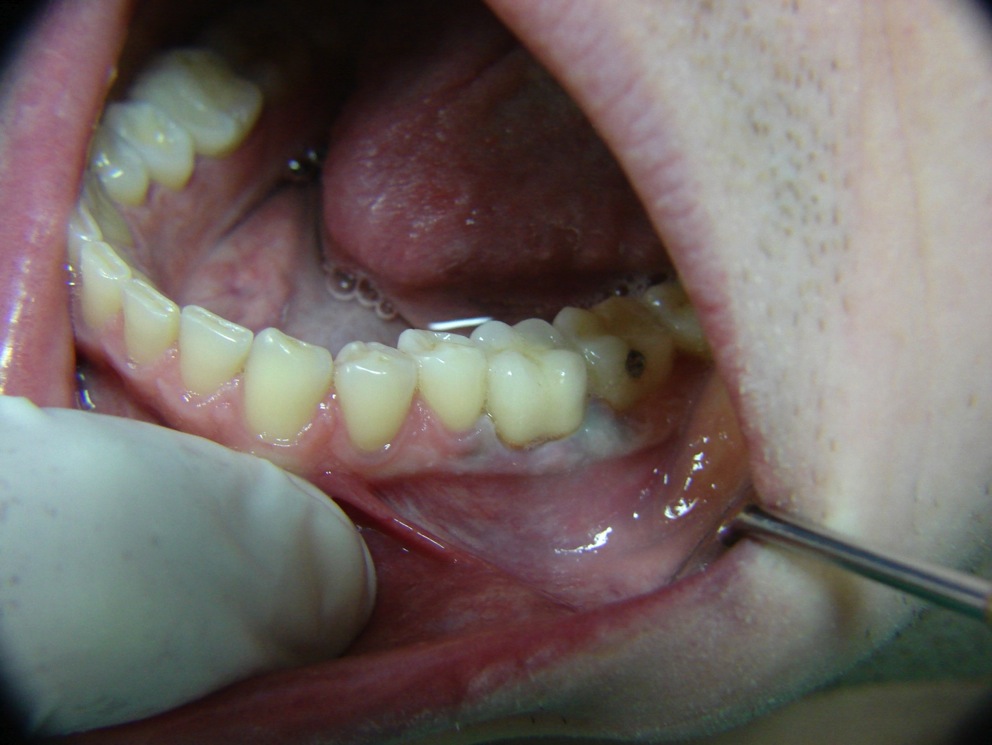 Dr. Milan Pavlovic - office@drmilanpavlovic.com
121
Prikaz pacijenta A. A.
SHOFU keramika na zircon zahn
Rad u bloku
Dr. Milan Pavlovic - office@drmilanpavlovic.com
122
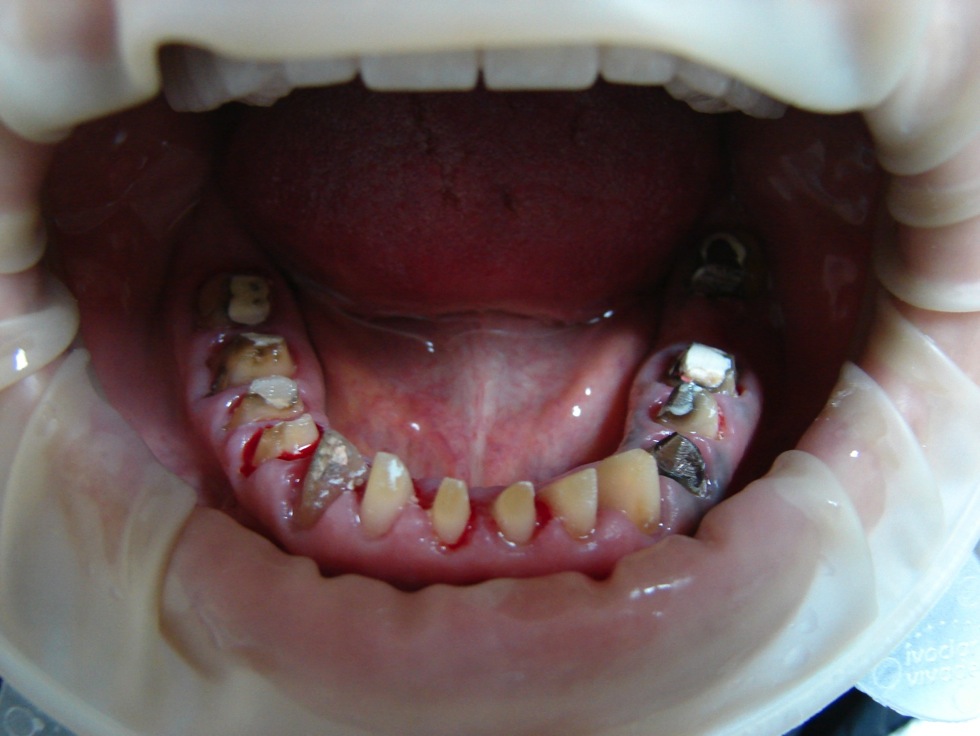 Dr. Milan Pavlovic - office@drmilanpavlovic.com
123
Rad na modelu
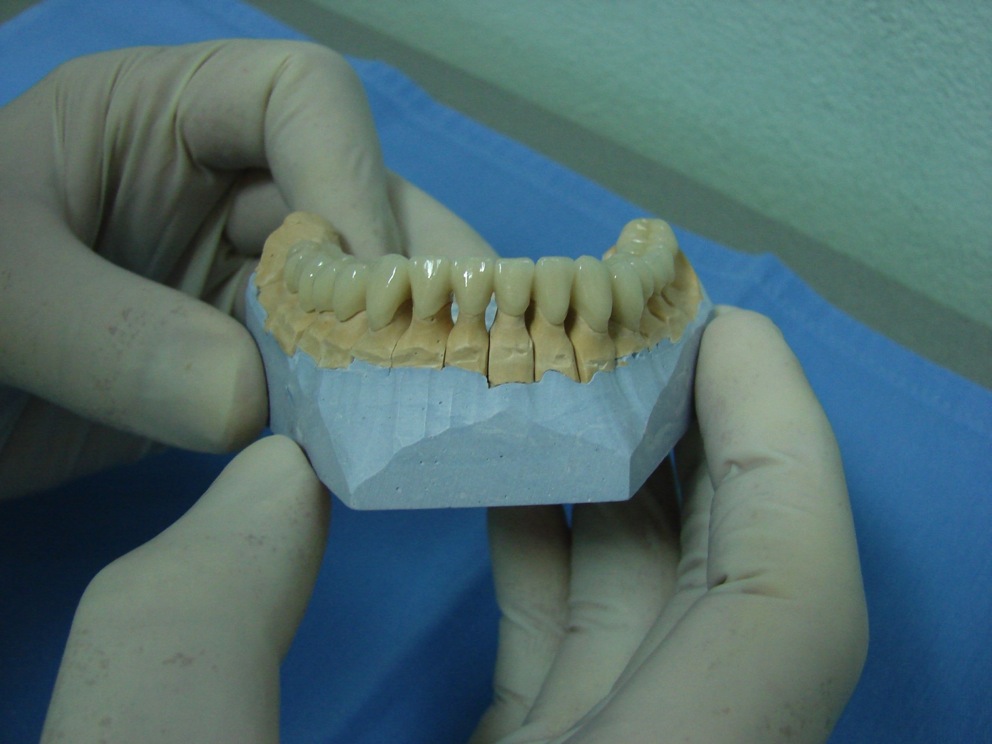 Dr. Milan Pavlovic - office@drmilanpavlovic.com
124
Prirodnost,transparentnost…
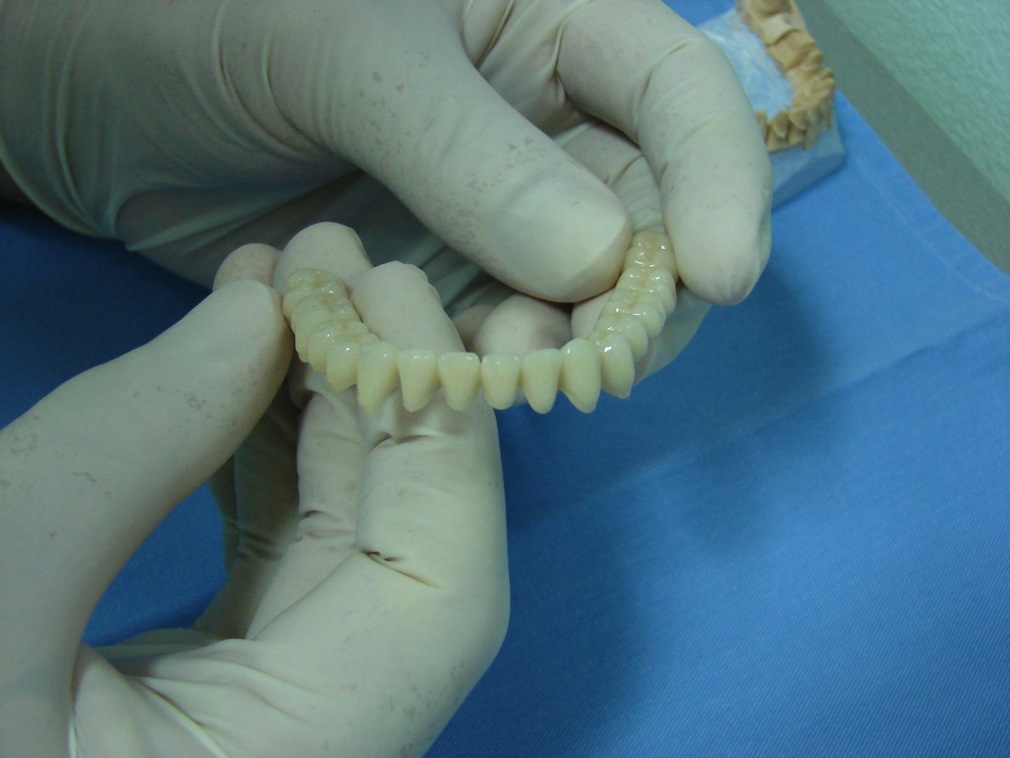 Dr. Milan Pavlovic - office@drmilanpavlovic.com
125
Zamašćivanje otvorenih površina u cilju sprečavanja neželjenog zadržavanja cementa
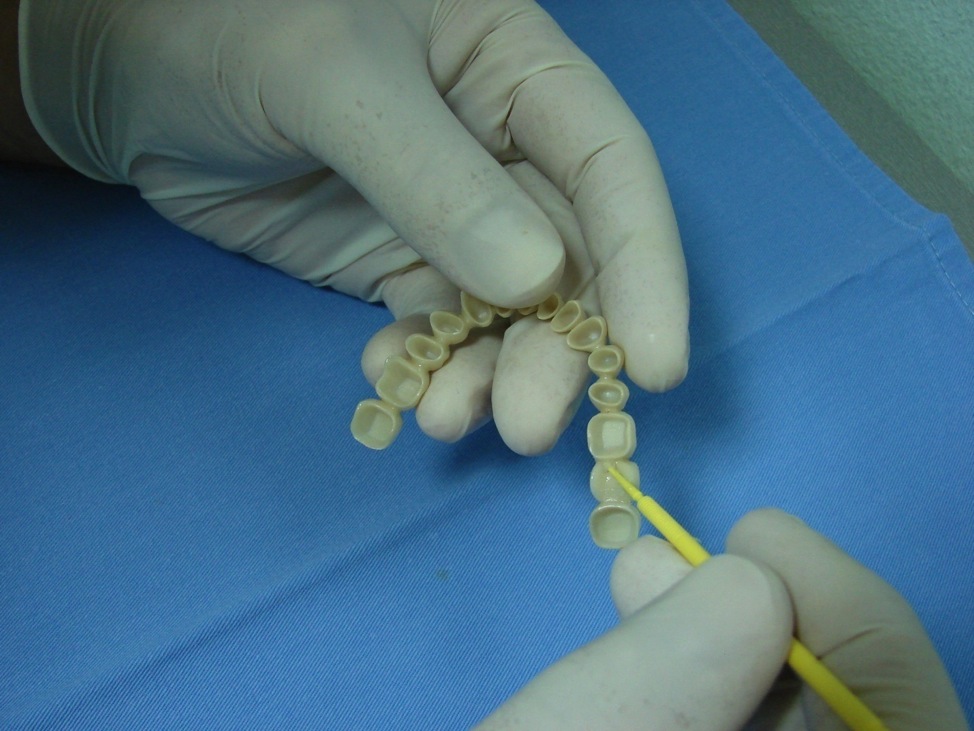 Dr. Milan Pavlovic - office@drmilanpavlovic.com
126
Delimično postavljen rad
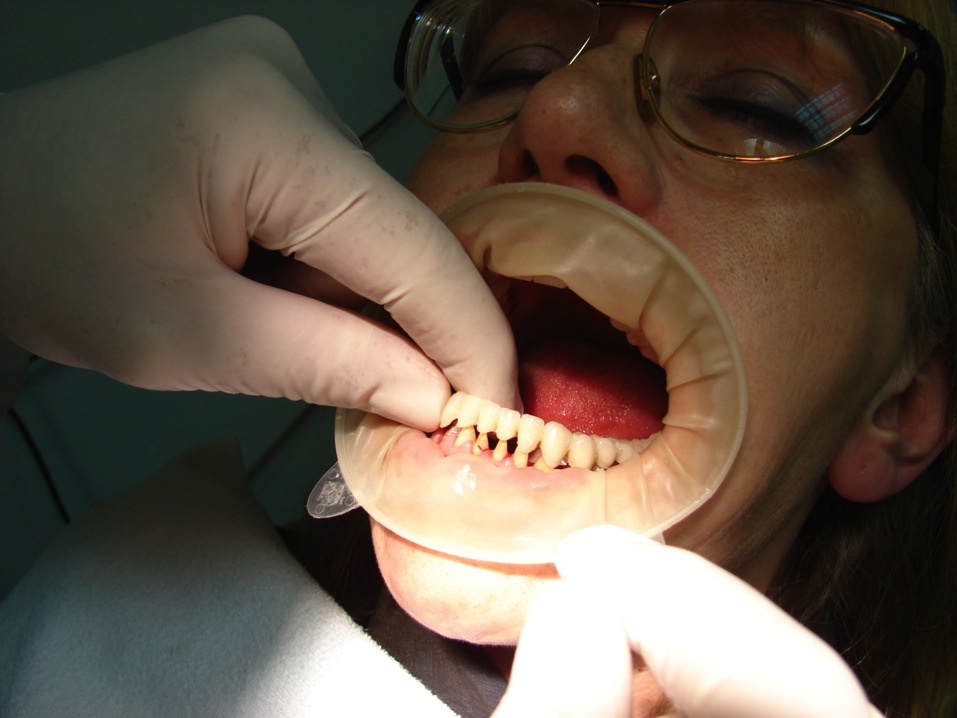 Dr. Milan Pavlovic - office@drmilanpavlovic.com
127
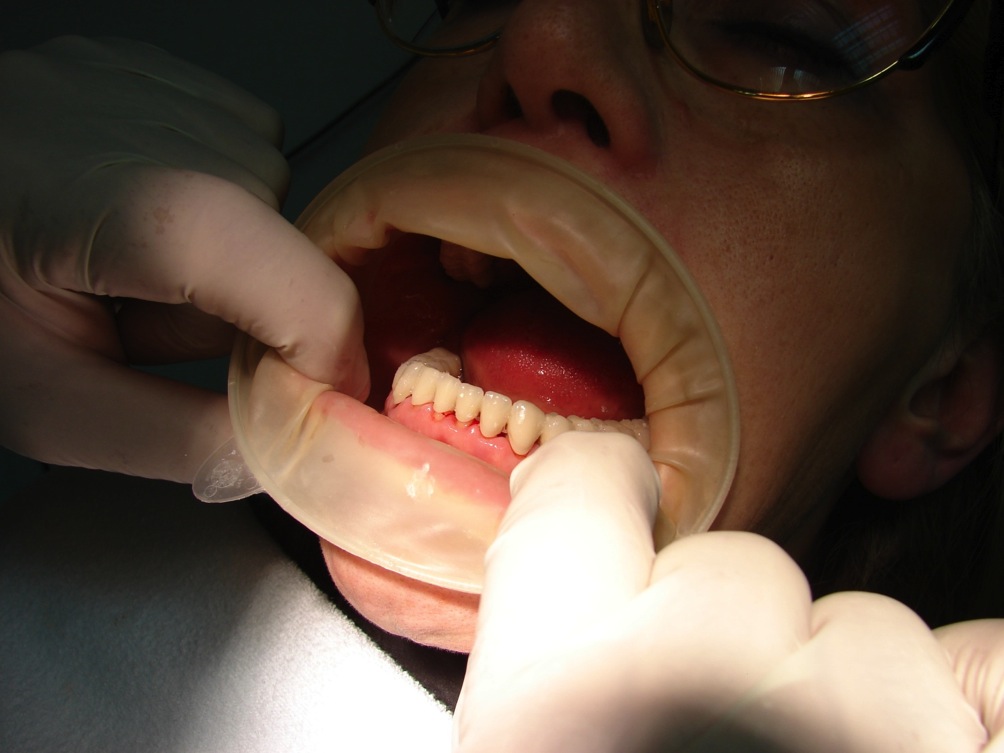 Dr. Milan Pavlovic - office@drmilanpavlovic.com
128
Gotov rad sl.1
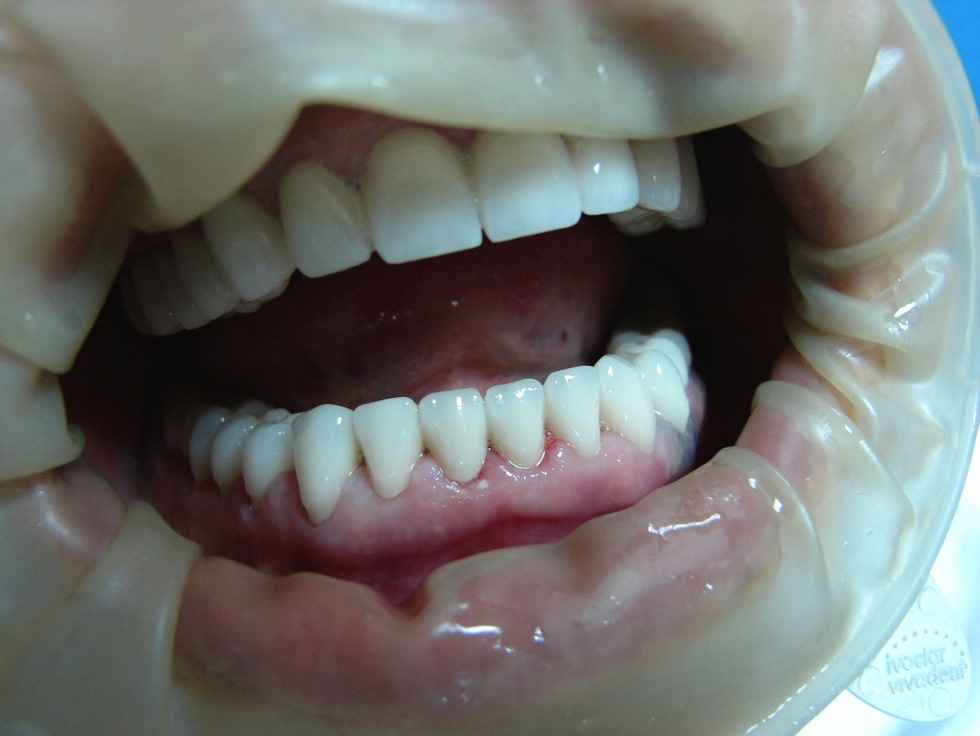 Dr. Milan Pavlovic - office@drmilanpavlovic.com
129
Gotov rad sl.2
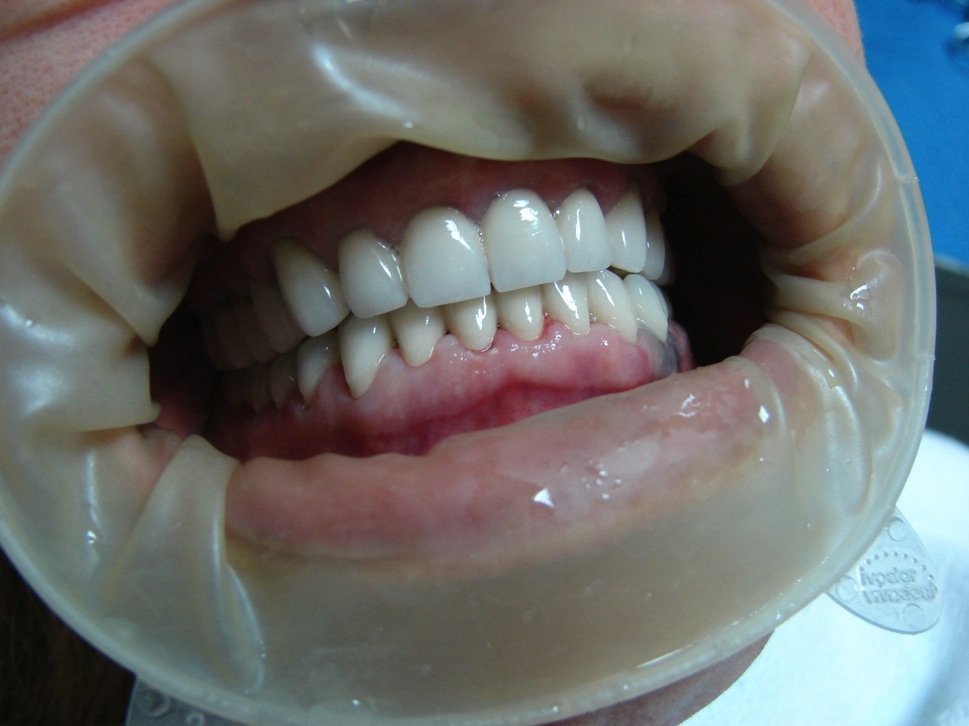 Dr. Milan Pavlovic - office@drmilanpavlovic.com
130
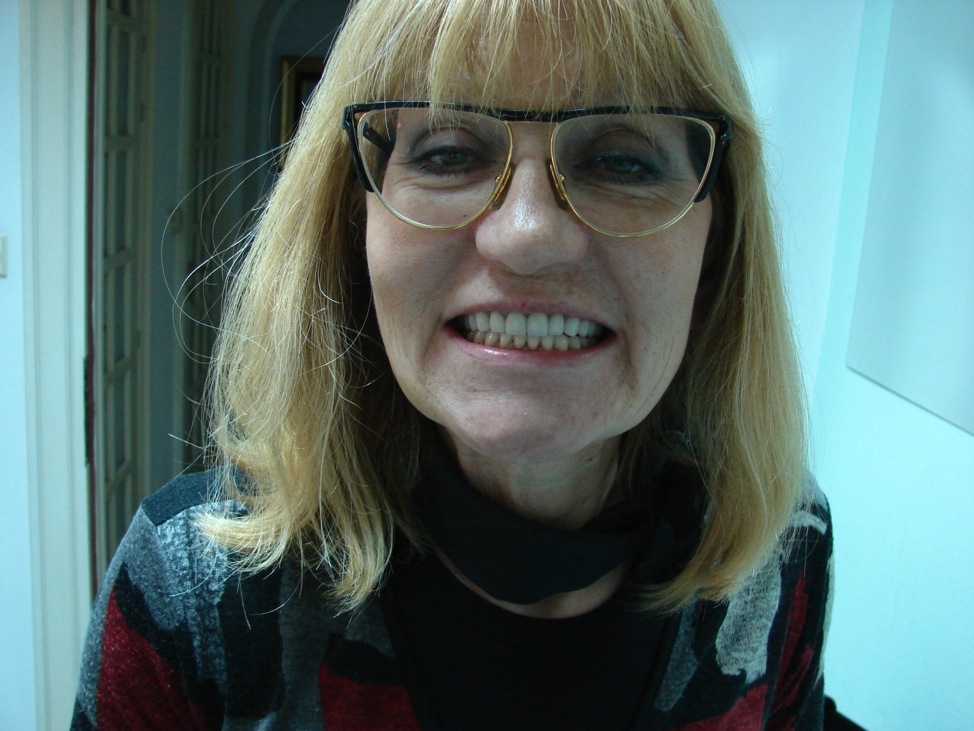 Dr. Milan Pavlovic - office@drmilanpavlovic.com
131
Posle 7 dana
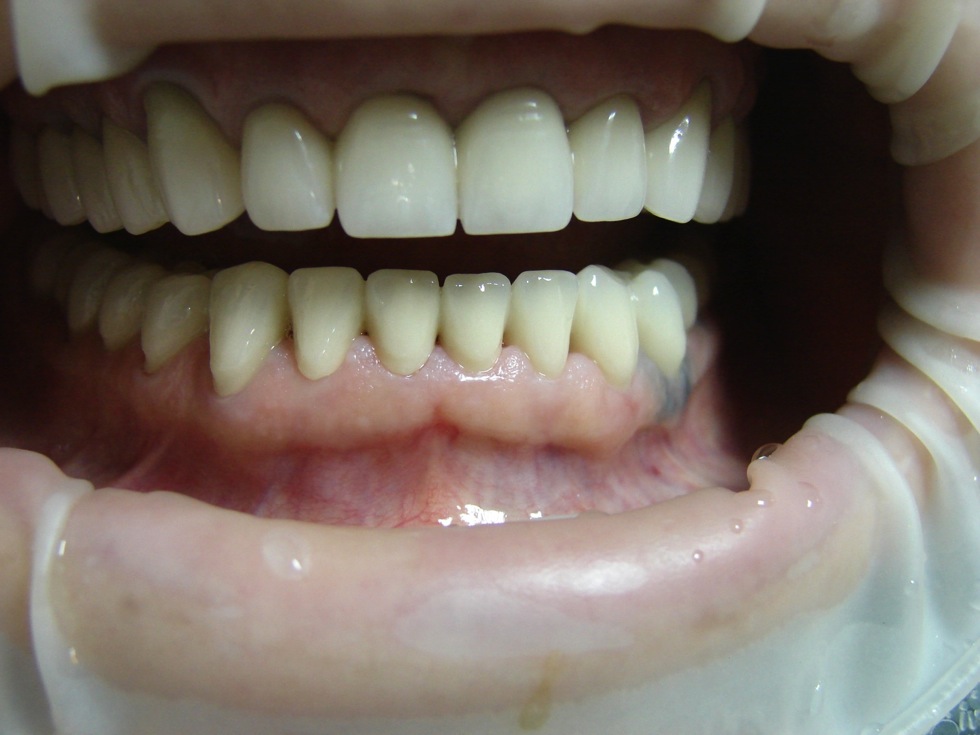 Dr. Milan Pavlovic - office@drmilanpavlovic.com
132
HVALA
www.drmilanpavlovic.com

office@drmilanpavlovic.com
133